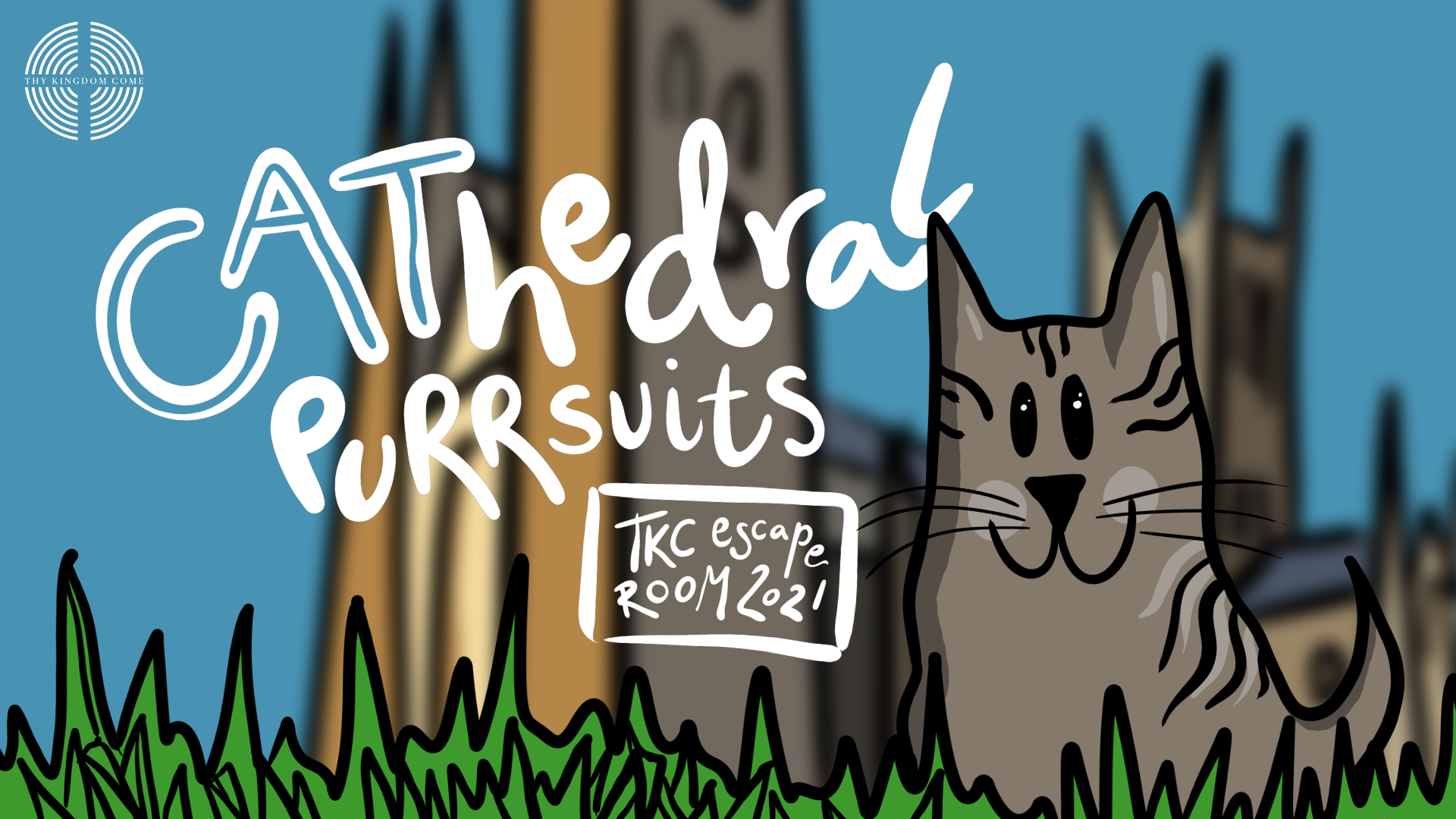 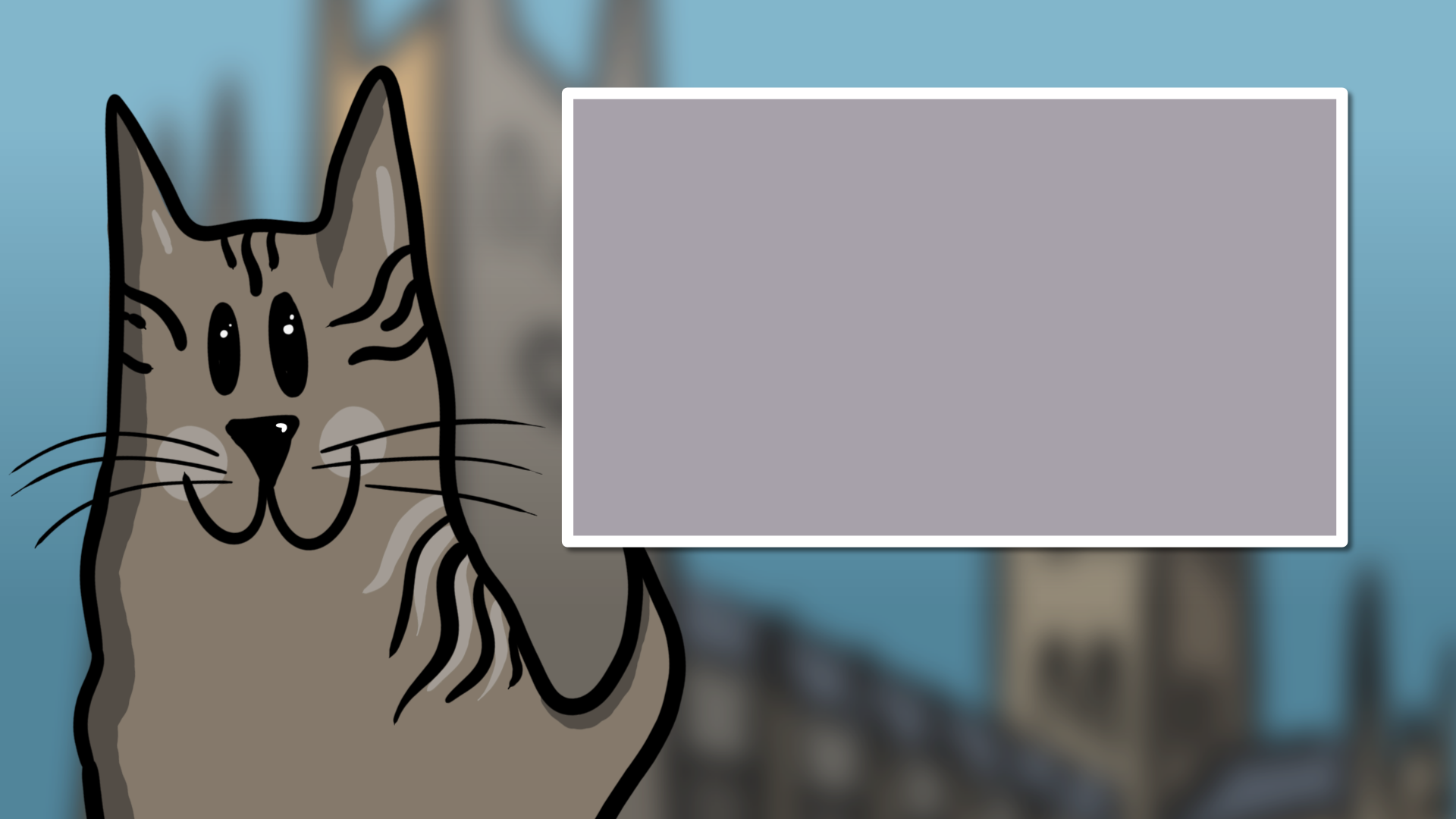 Hello! My name is TK and I work at Catterbury Cathedral. We've just had a delivery ready for our Pentecost Service tonight... a BELL-RINGING machine. Due to the current restrictions, we want as few kitties in the cathedral as possible, so our bells are going to be automated!
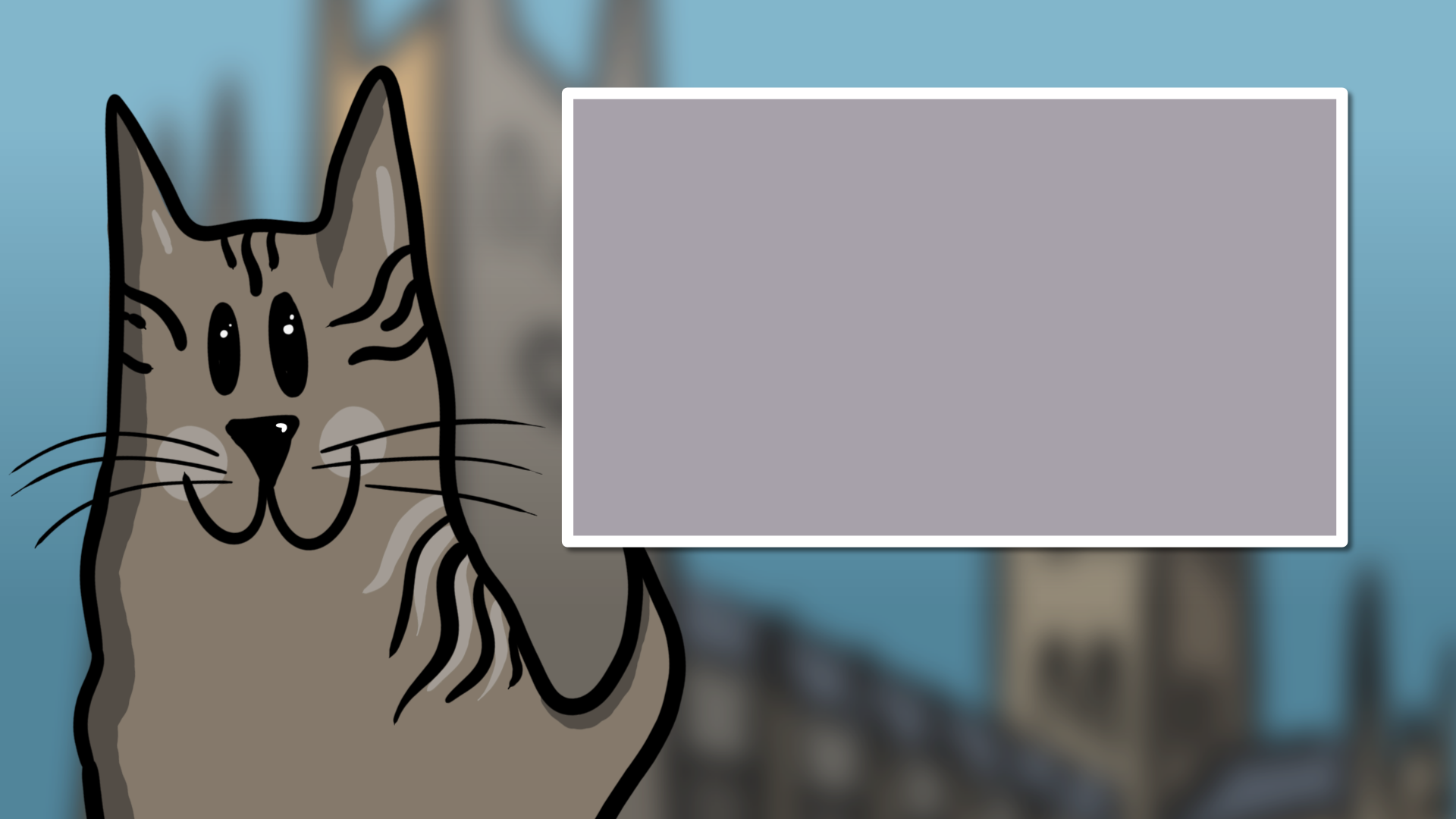 One problem. I haven't got all of the QR code needed to be able to get the machine playing the right tune... At the moment, it's only playing Christmas songs! O Little Town of Purrrrthlehem is a lovely tune but not very... Pentecost.
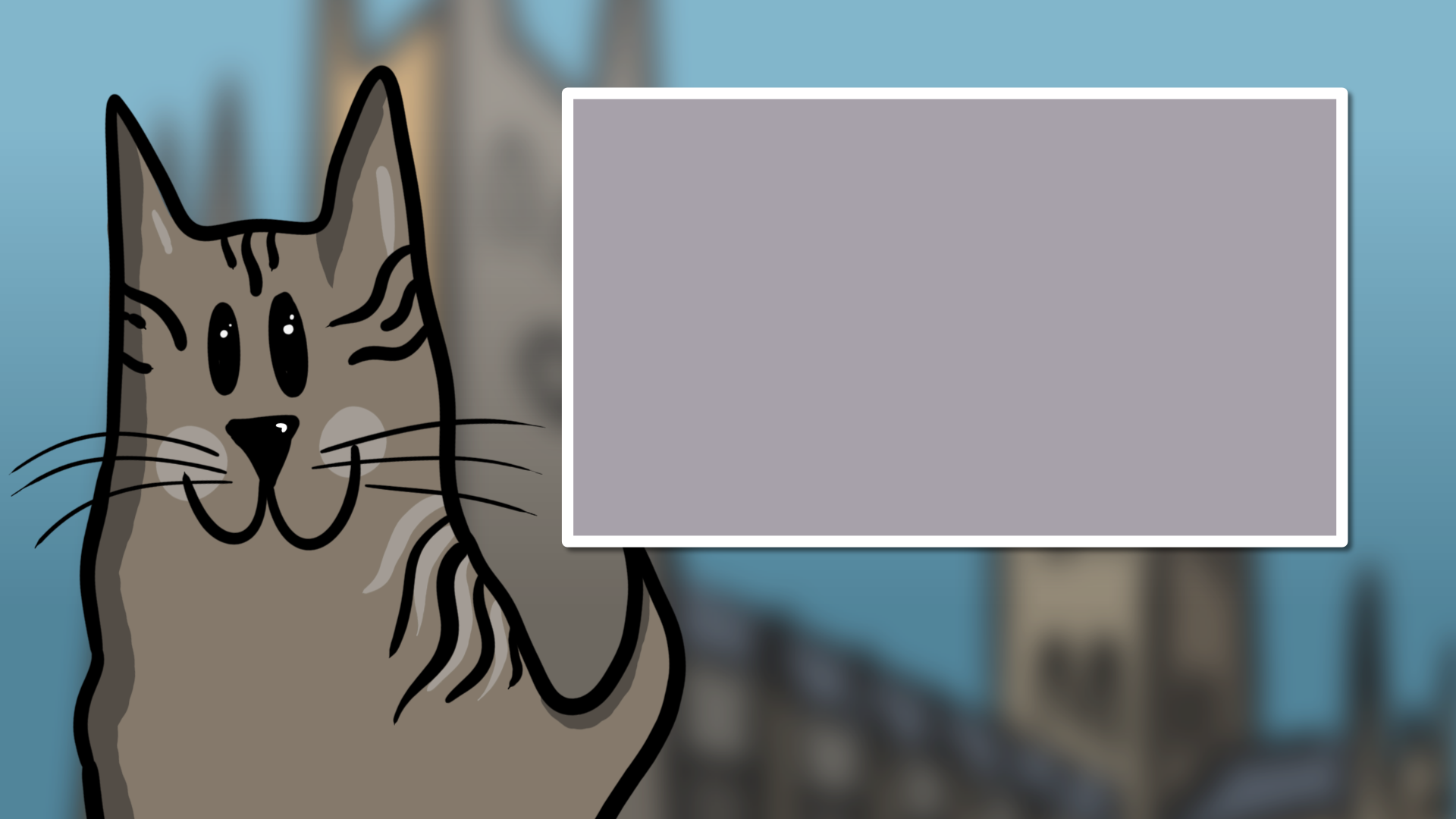 Can you help me? I'm trapped in the bell tower but I have my TABi (that's my tablet) and I've given you remote access. Let's see if my friends at cathedrals across the world can help me find the pieces of the QR code!
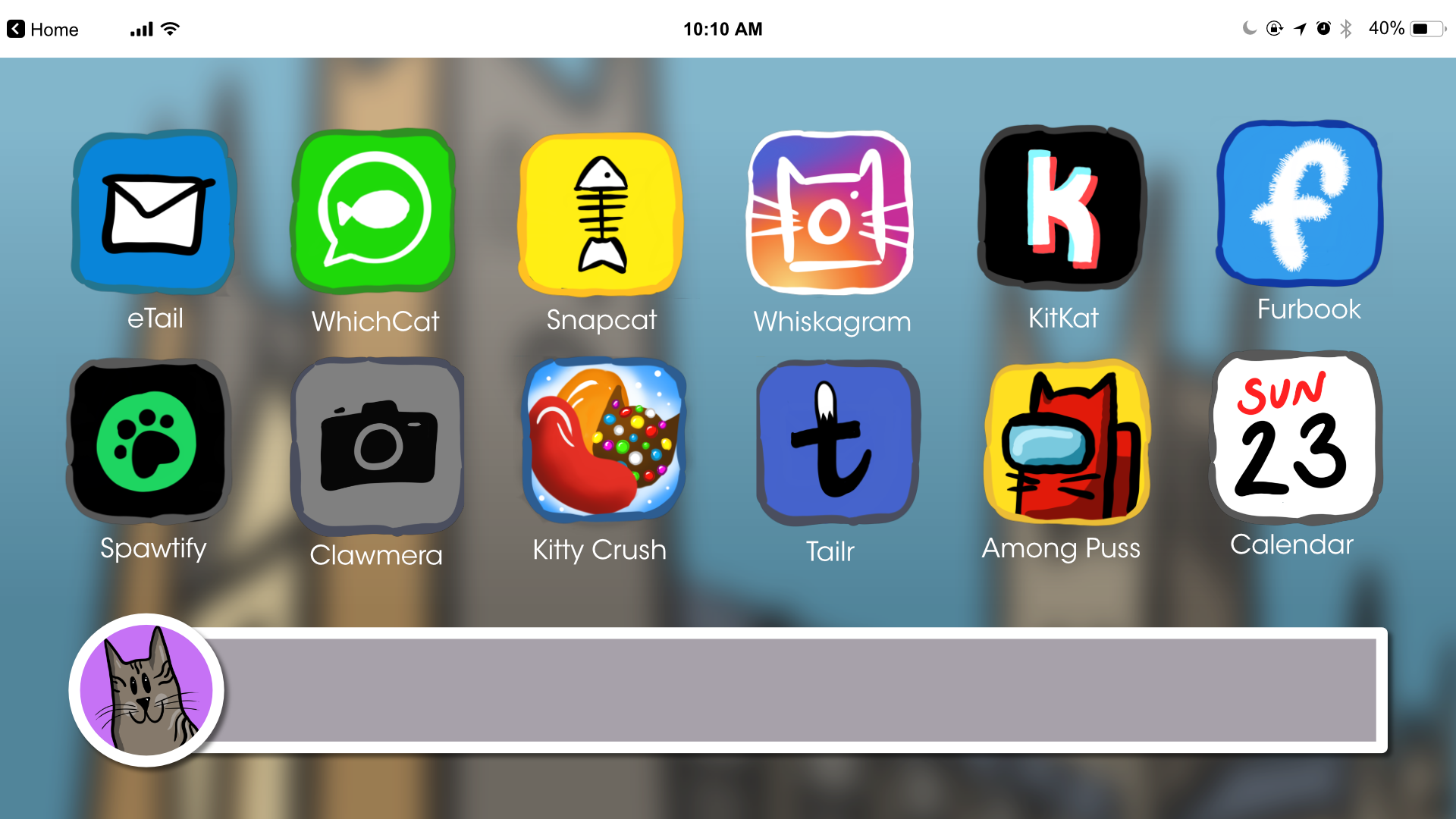 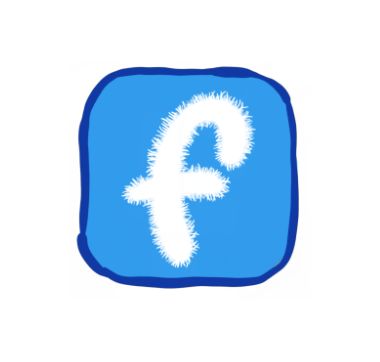 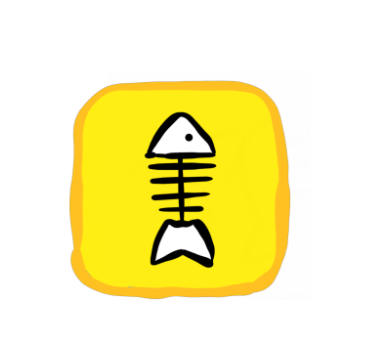 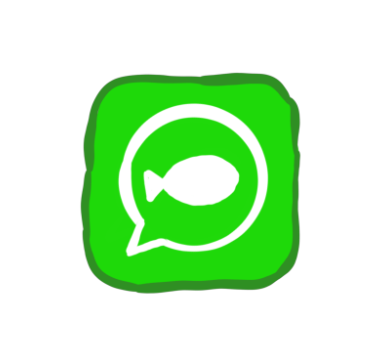 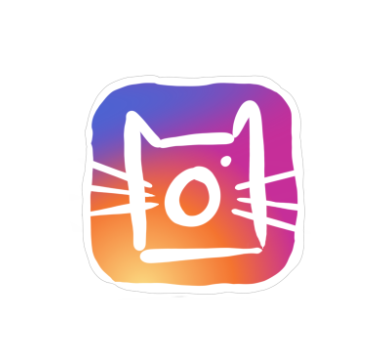 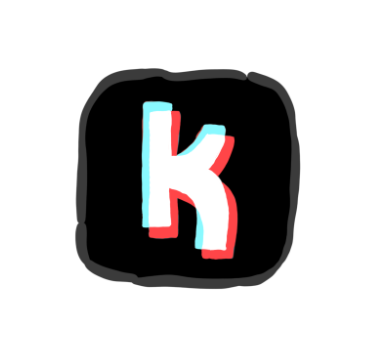 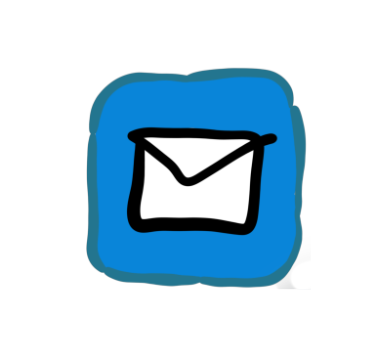 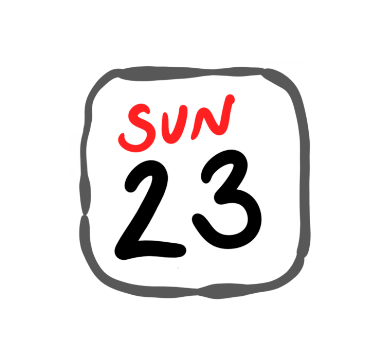 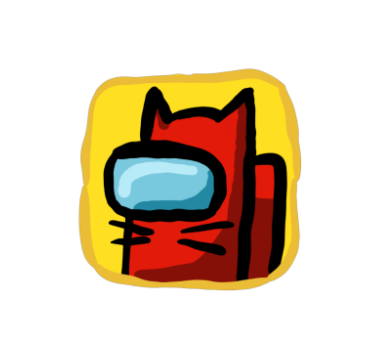 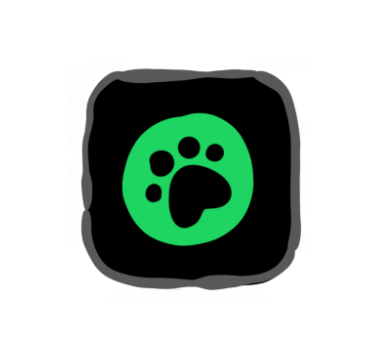 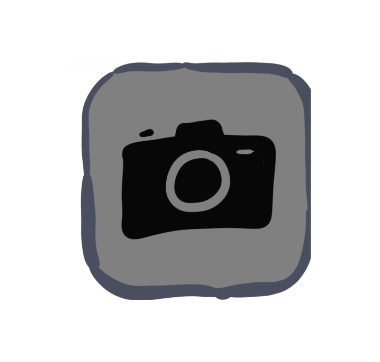 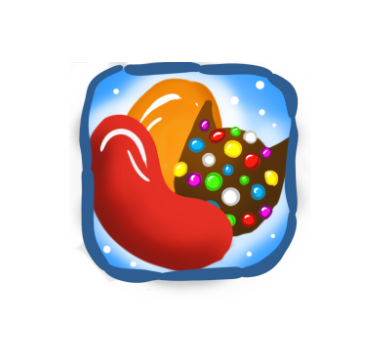 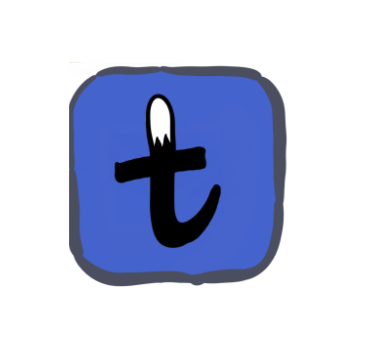 This is my home screen! Why not click an app to see which of my friends can help us out...
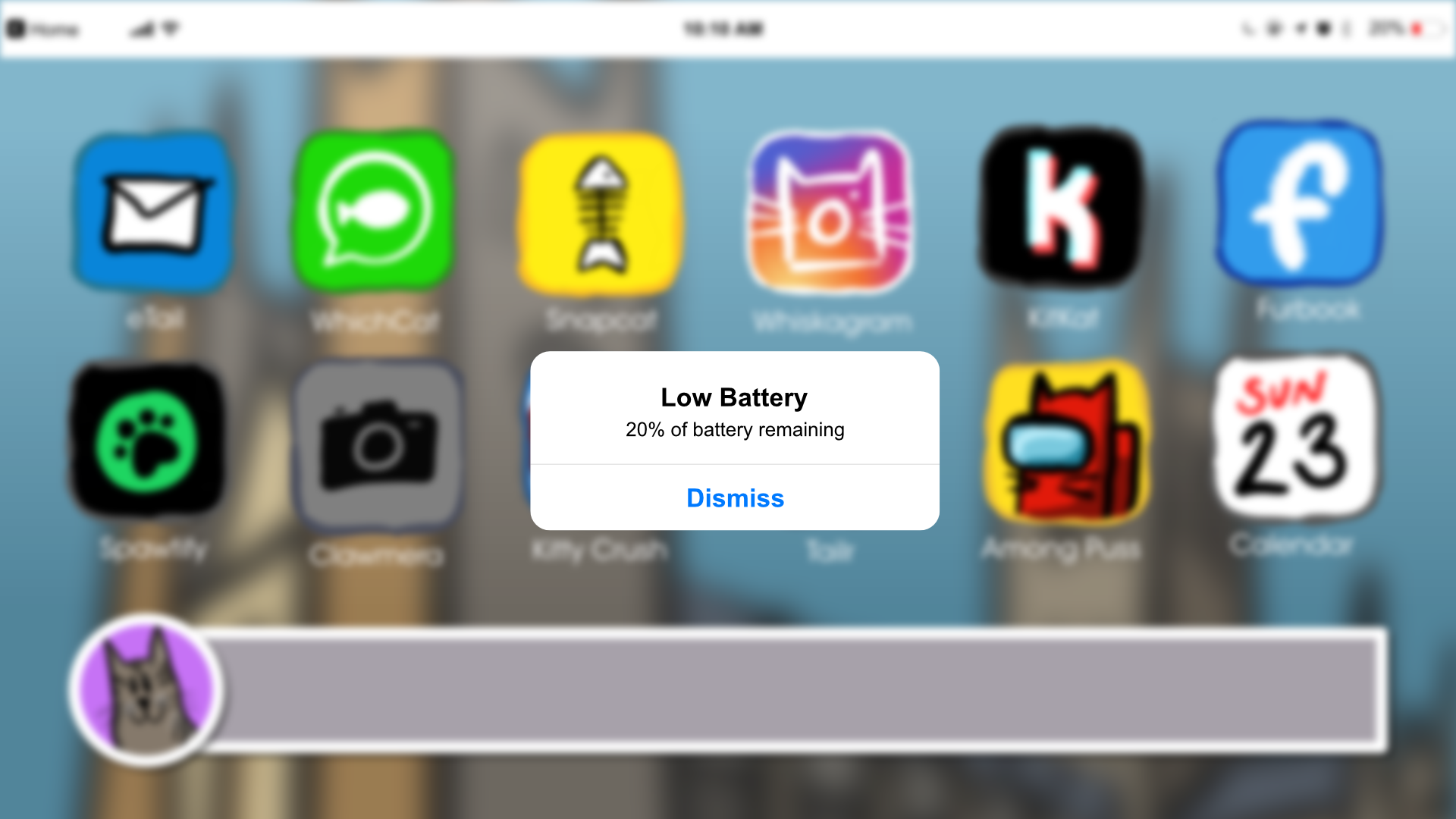 Oh no... low battery... press the back button to charge up!
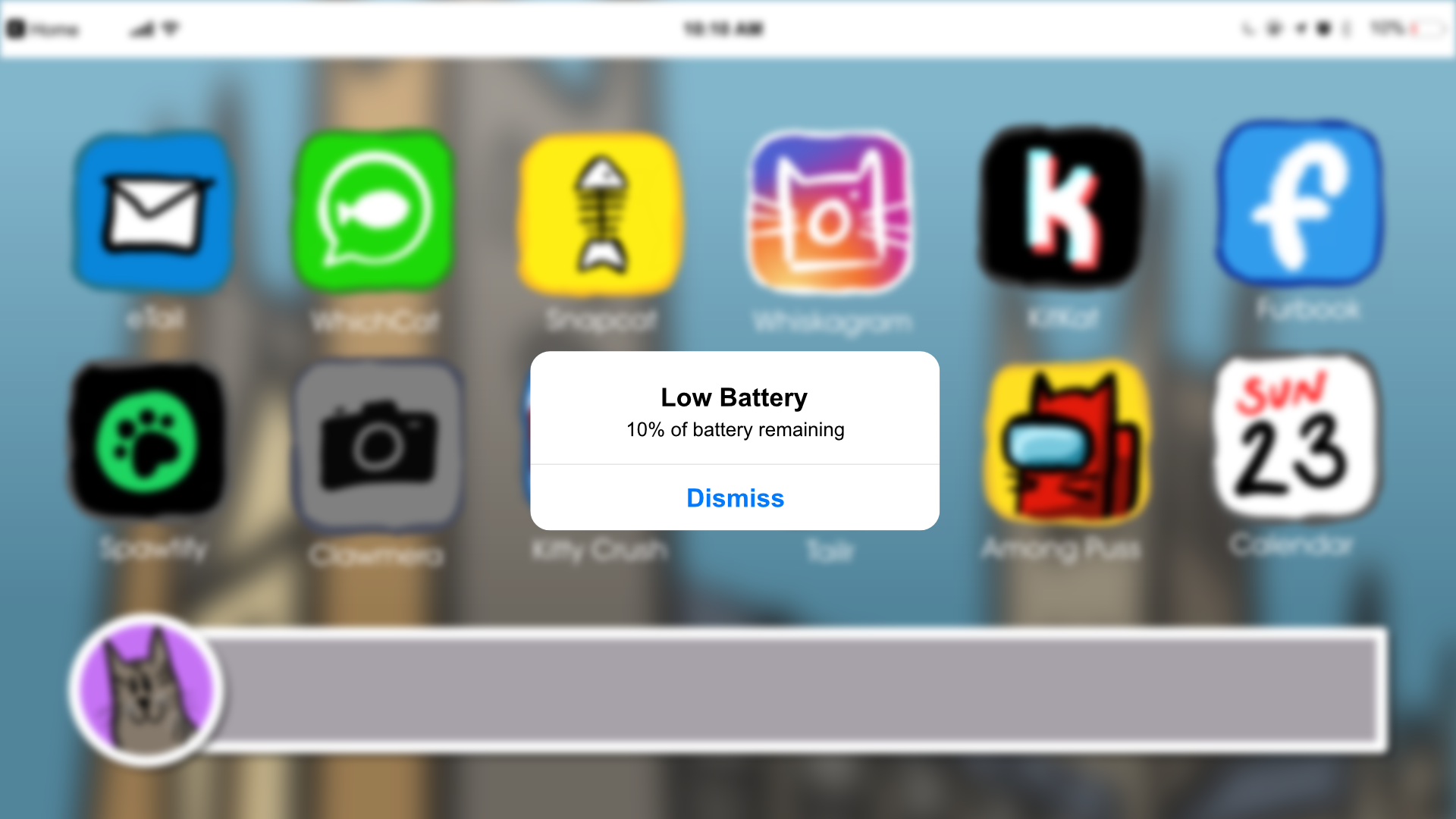 Back! I said back!
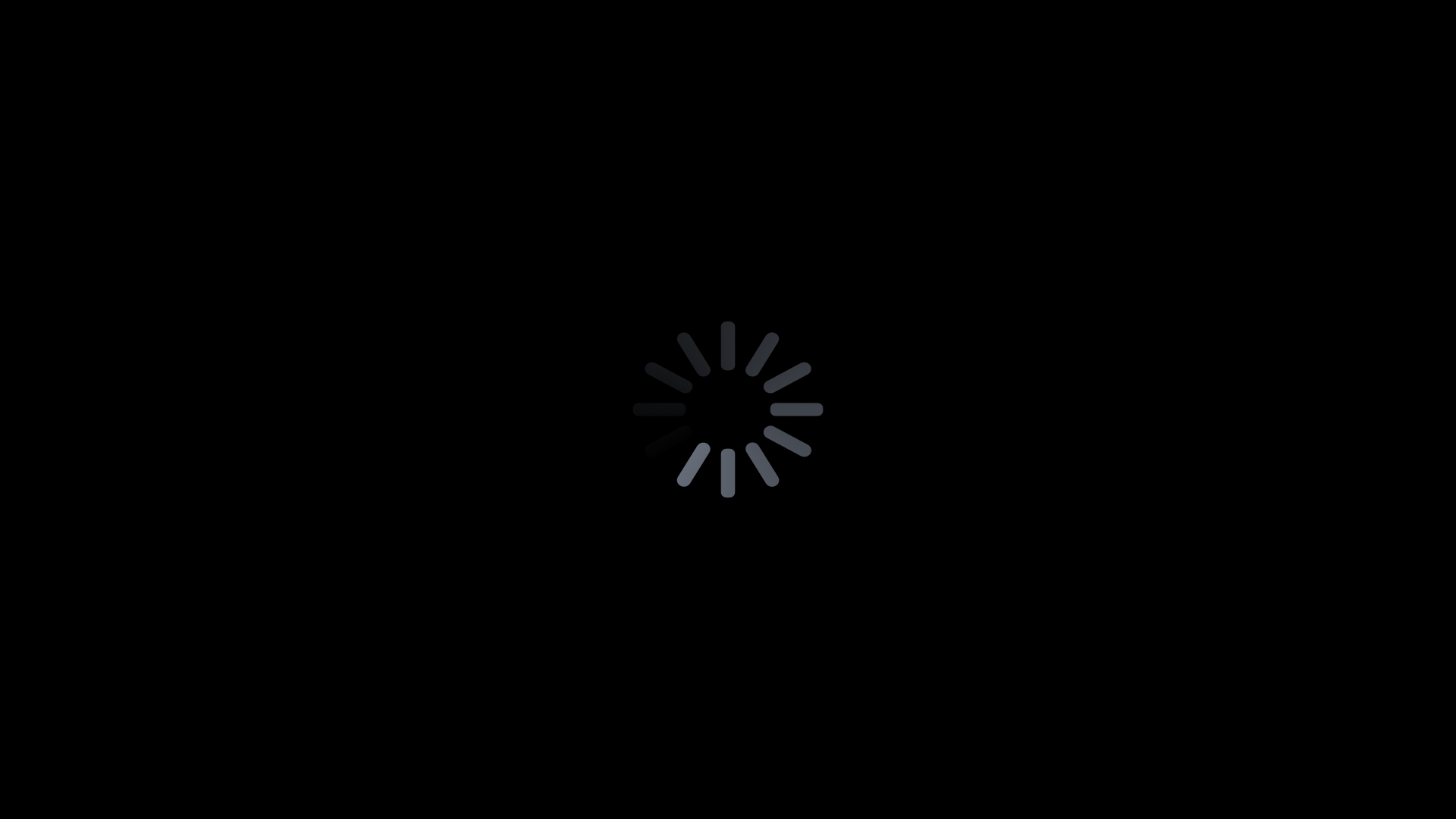 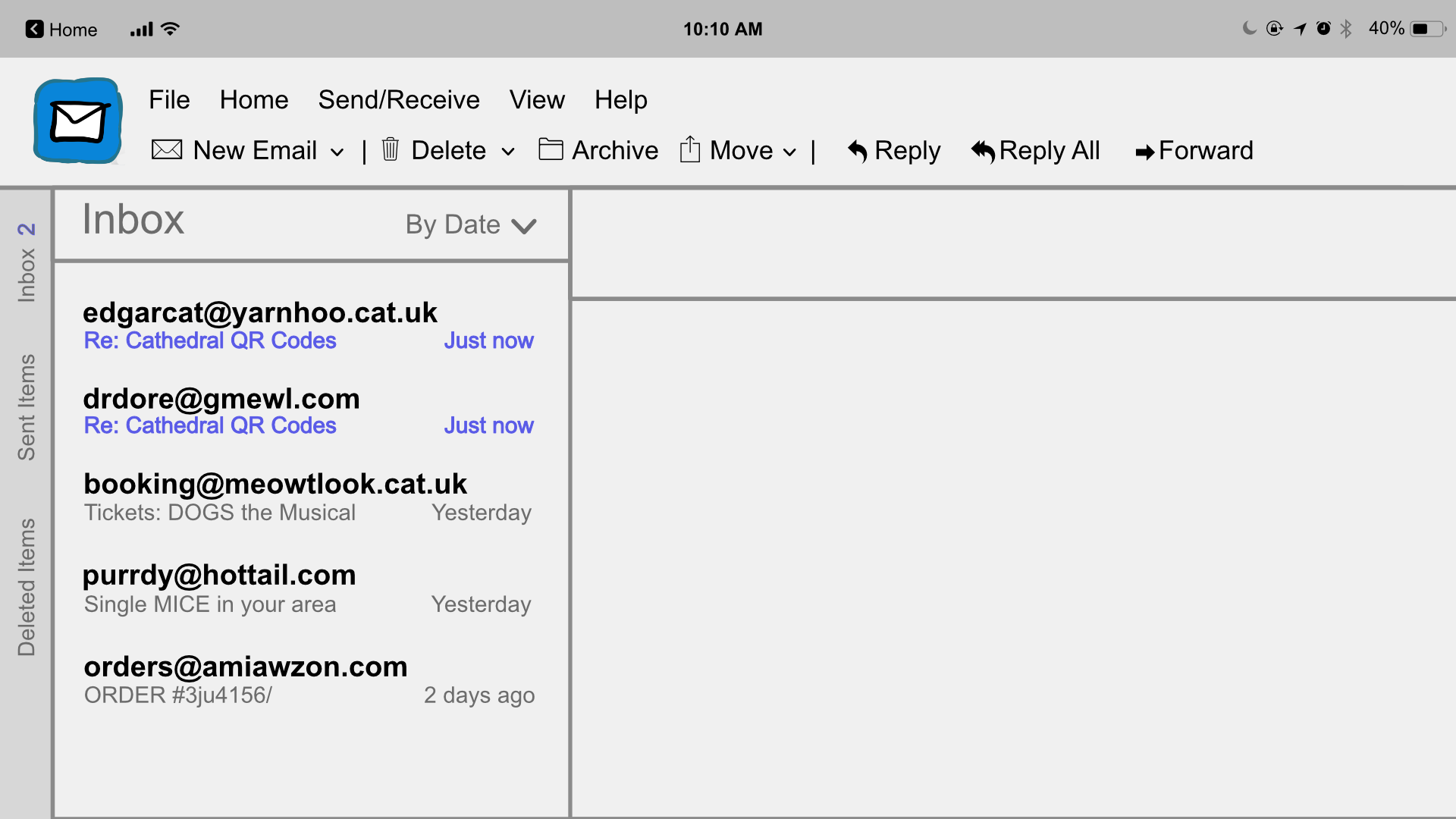 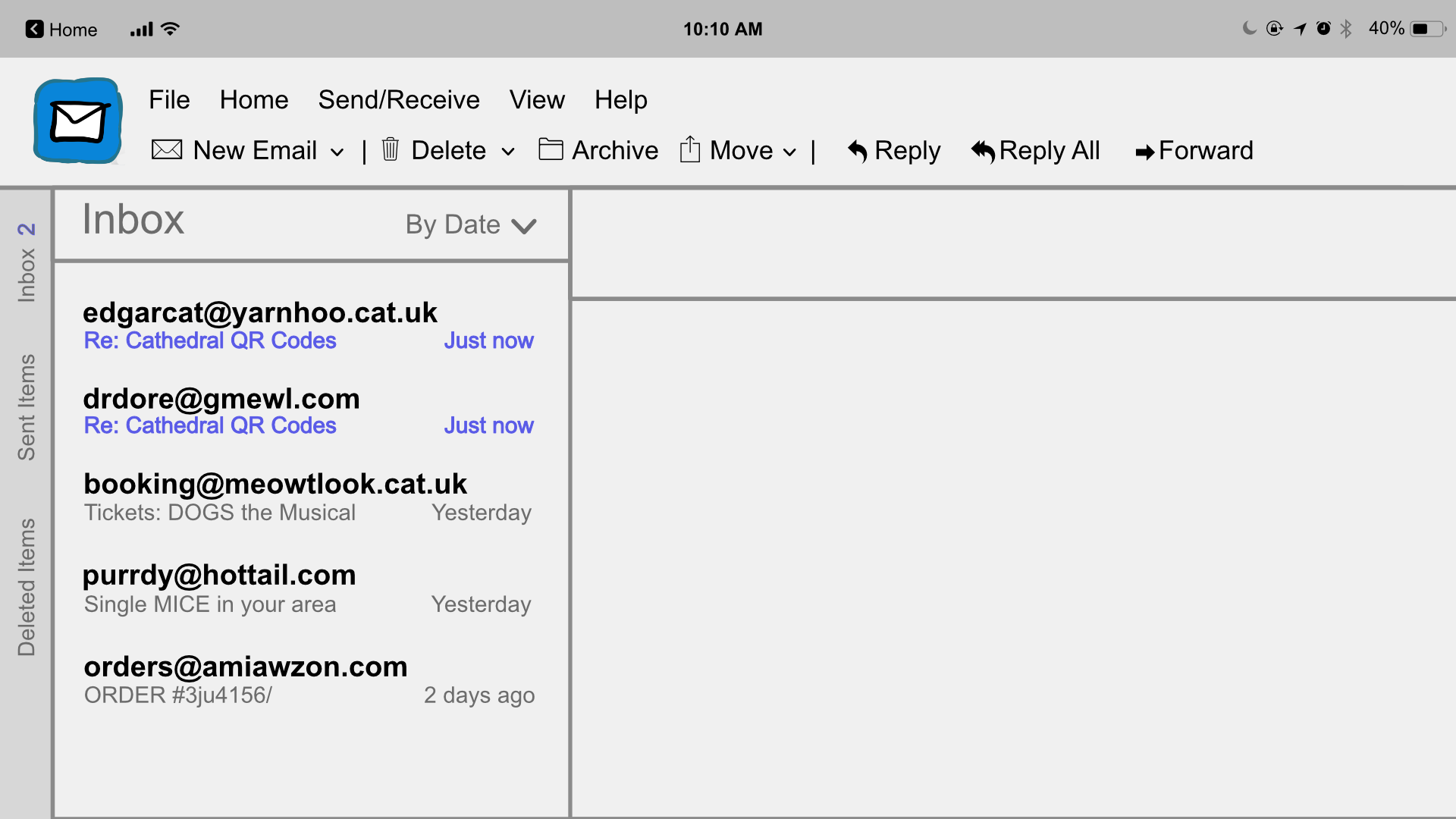 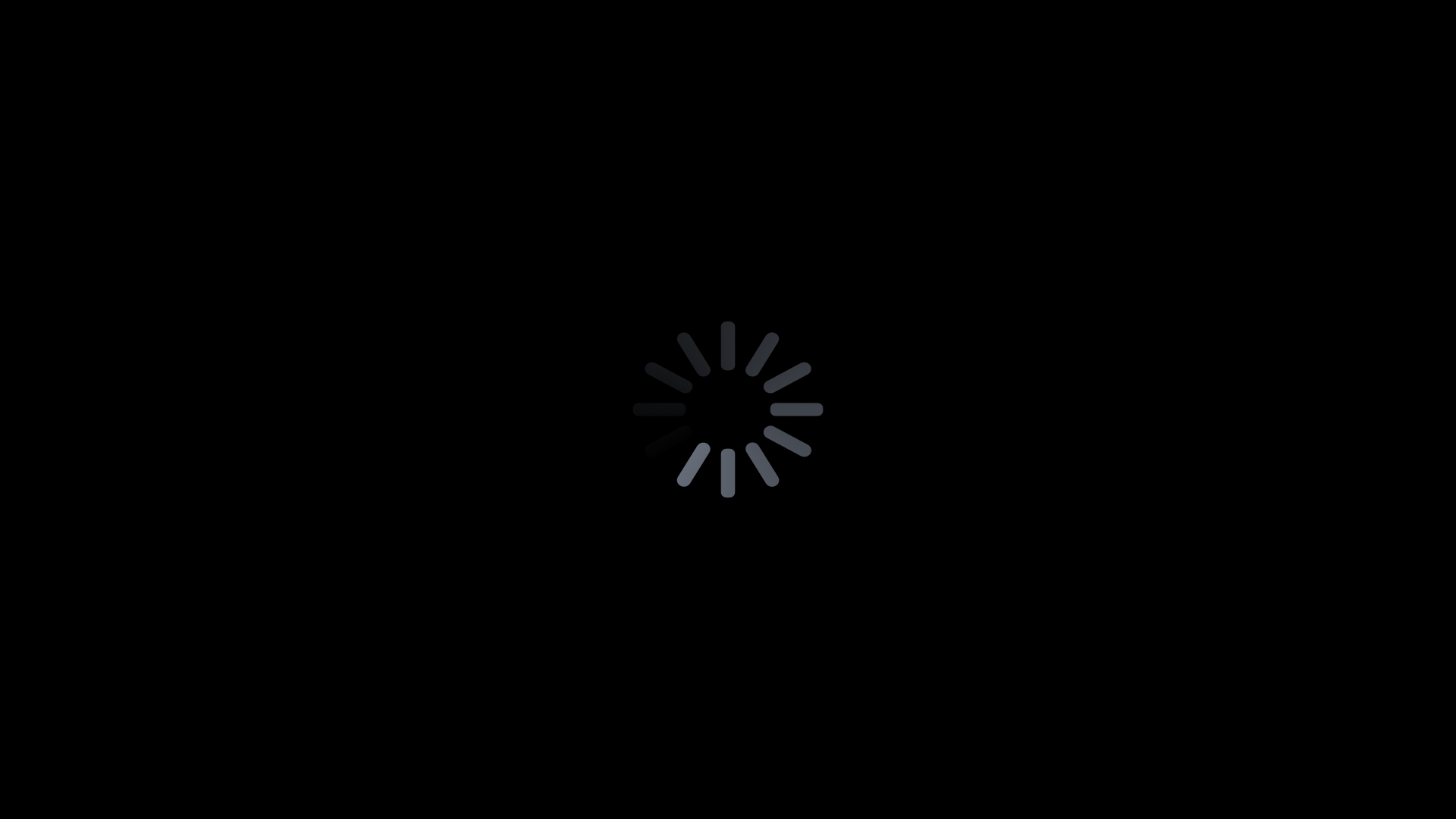 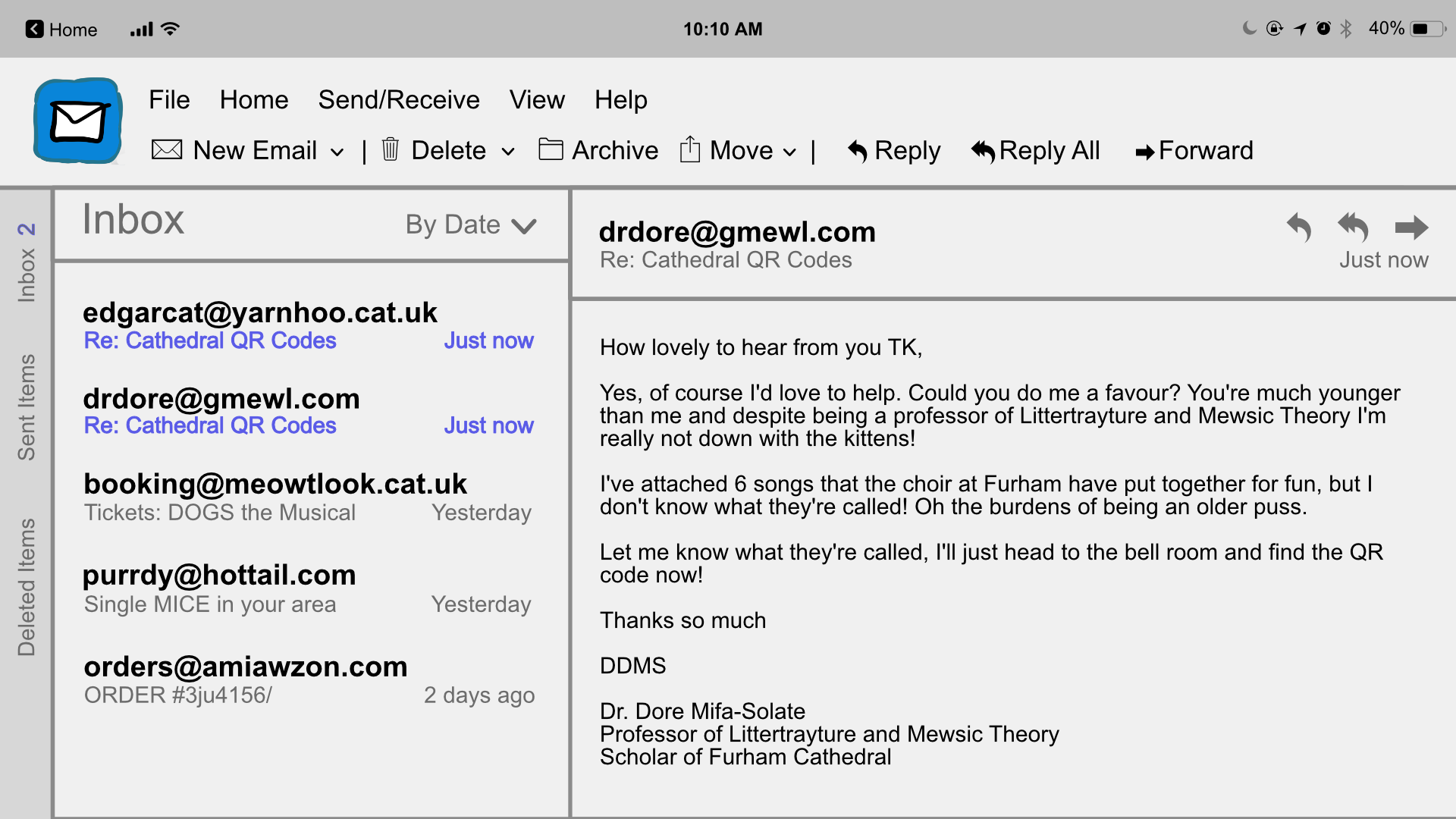 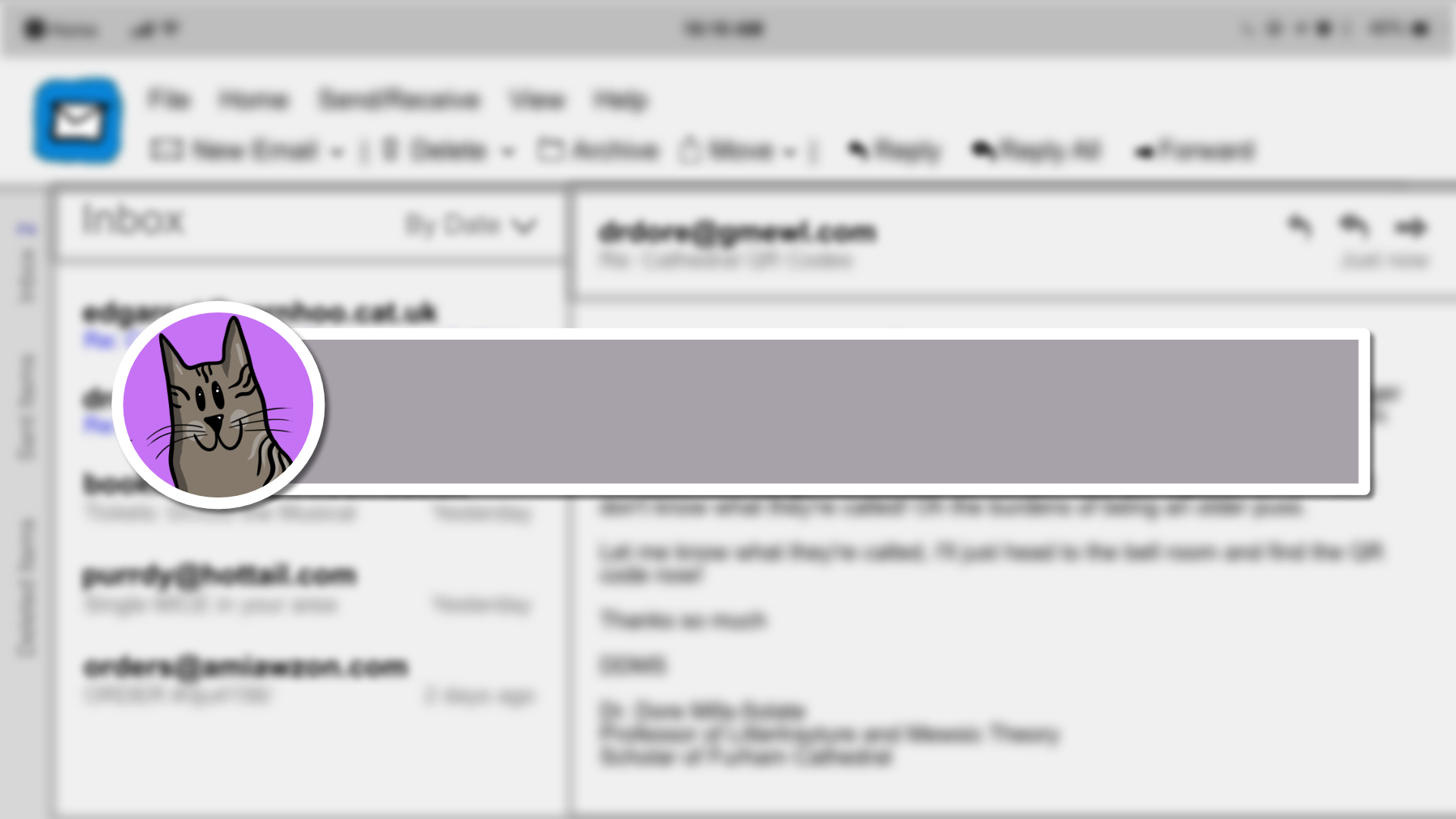 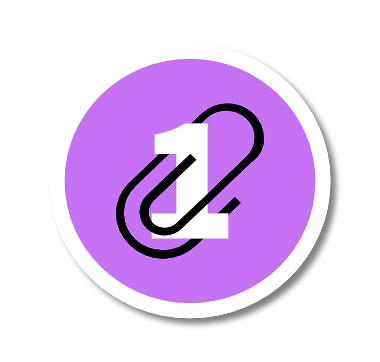 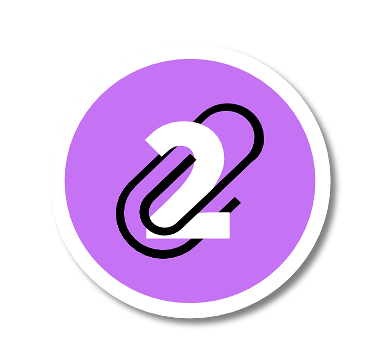 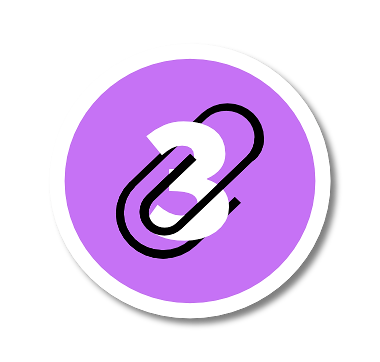 Click the attachments to hear the songs. Can you name them for our friend Dr. Dore?
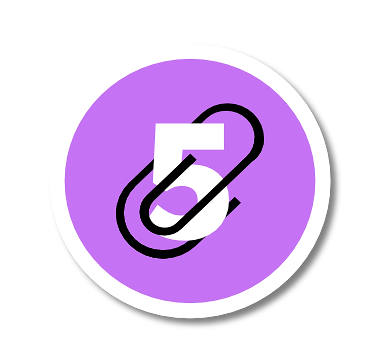 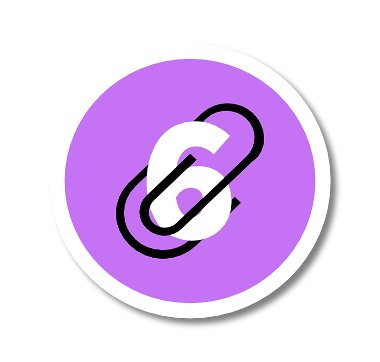 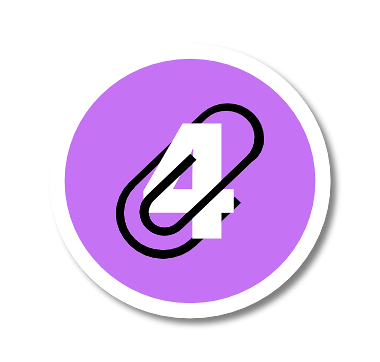 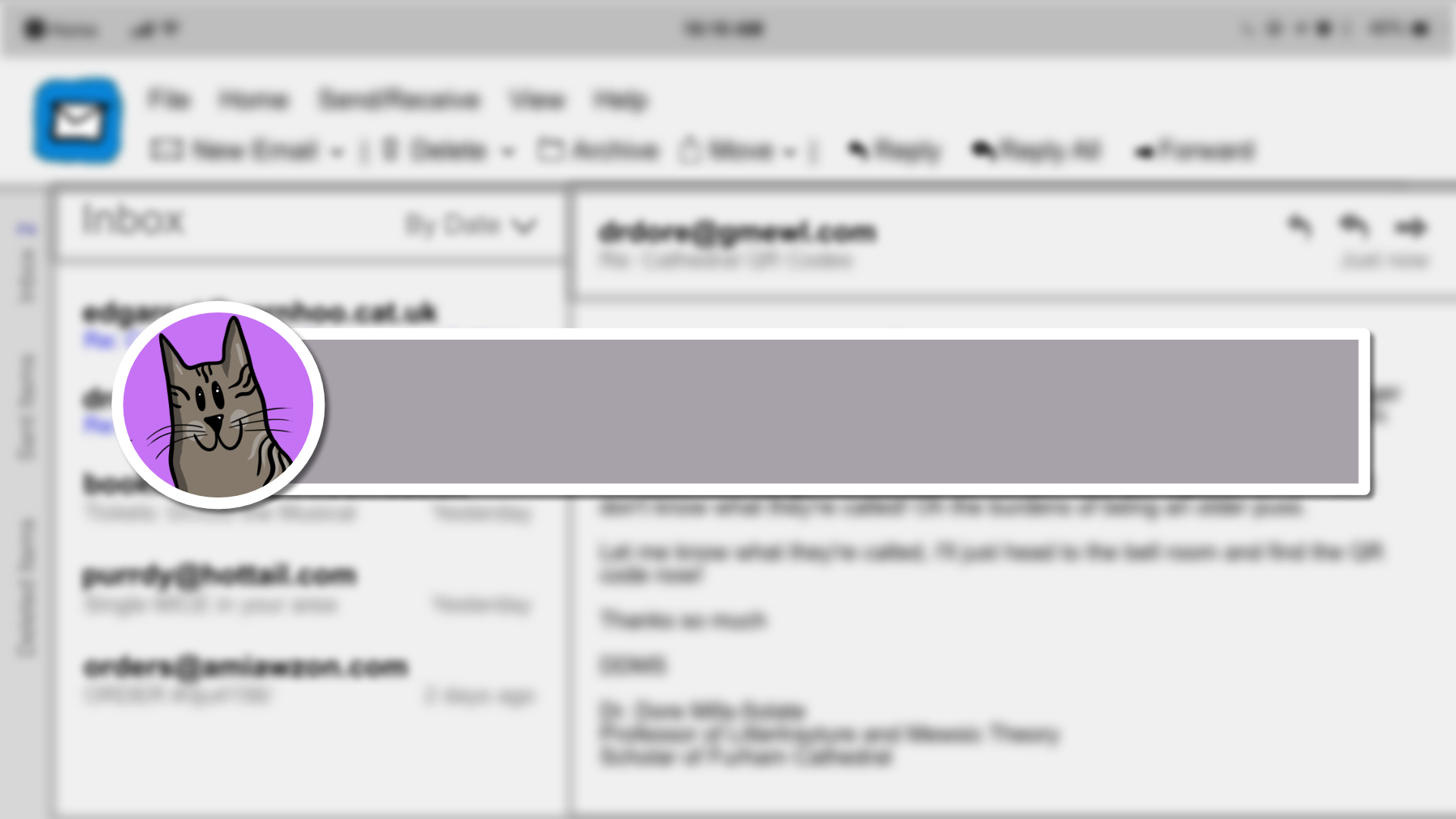 Think you know all 6? If not, ask for a clue! If you do, click forward and I'll send an email back to Dr. Dore!
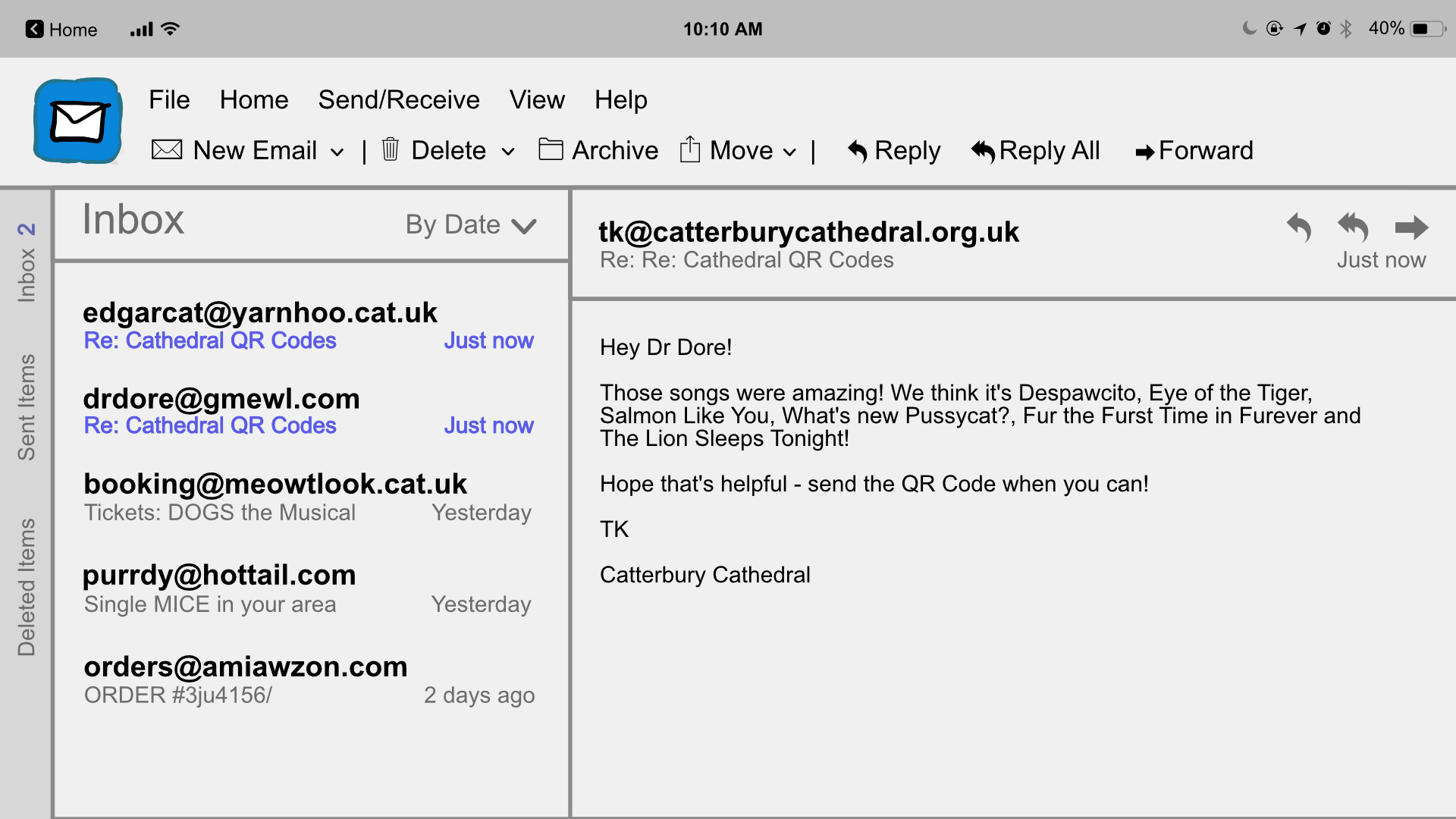 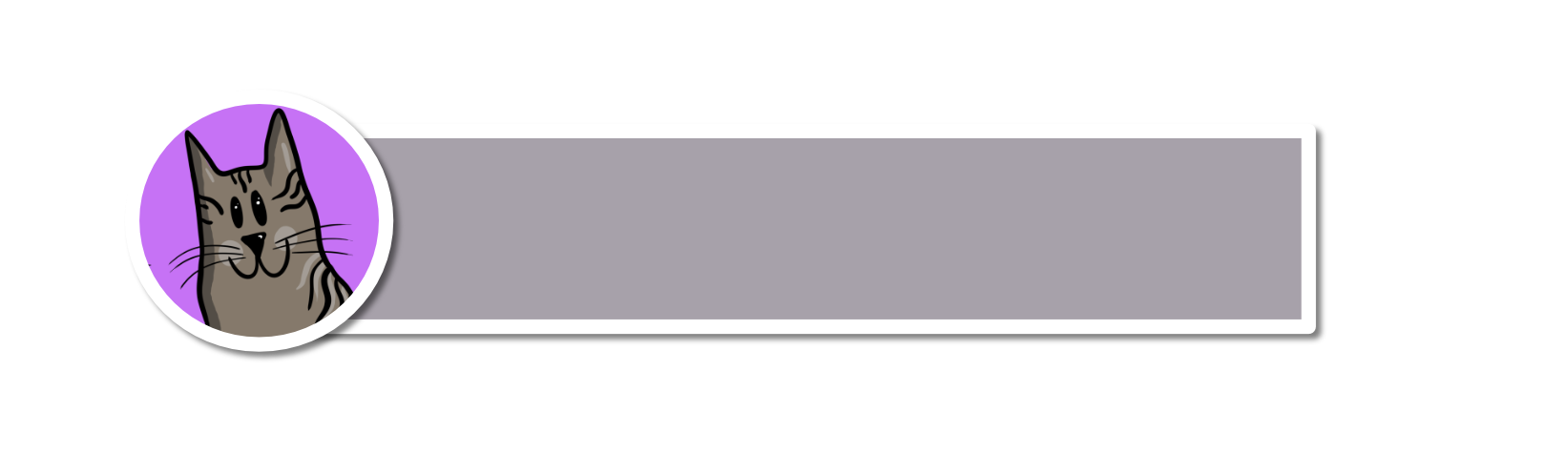 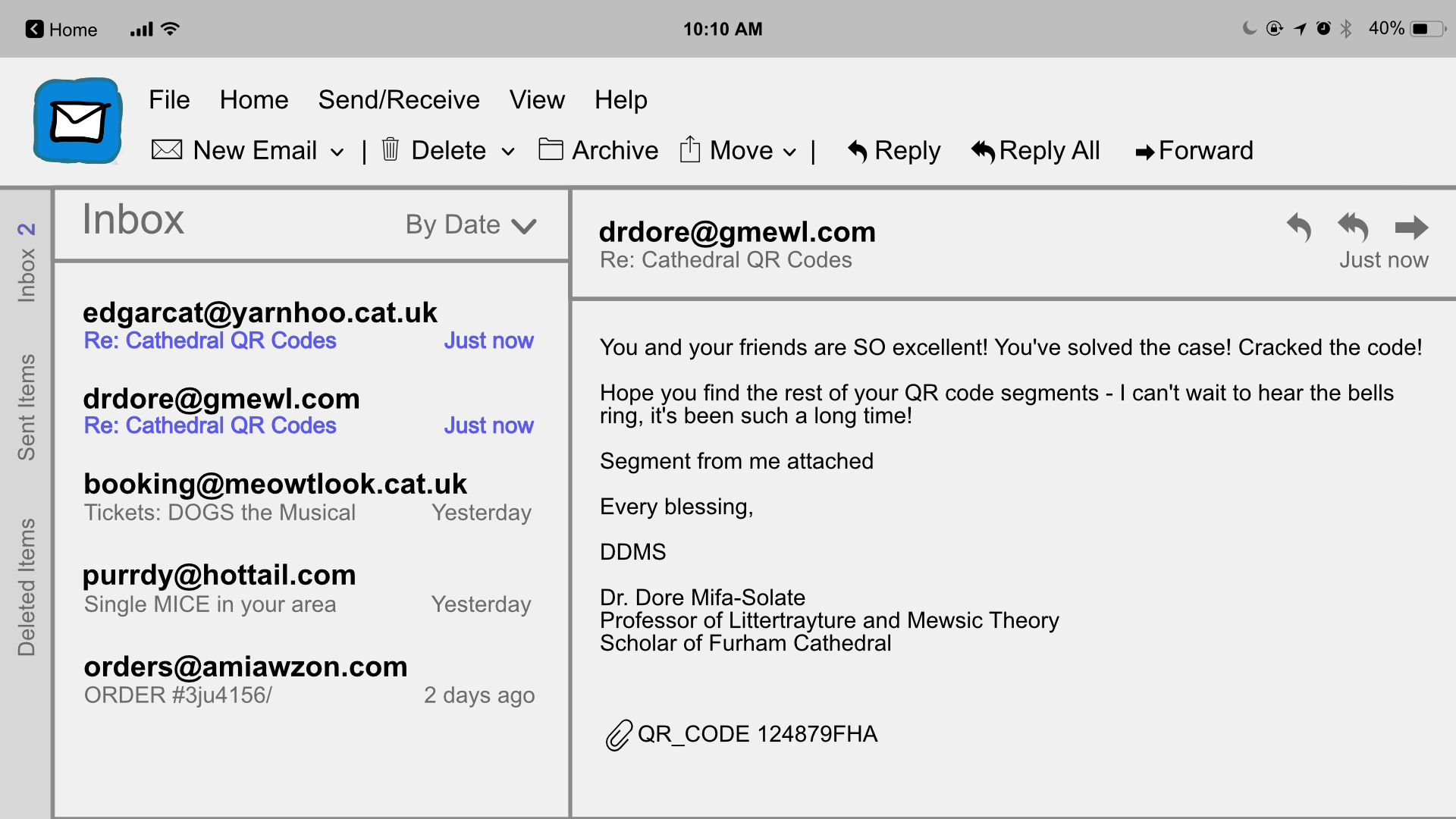 Great work! Click on me to go back to the home page.
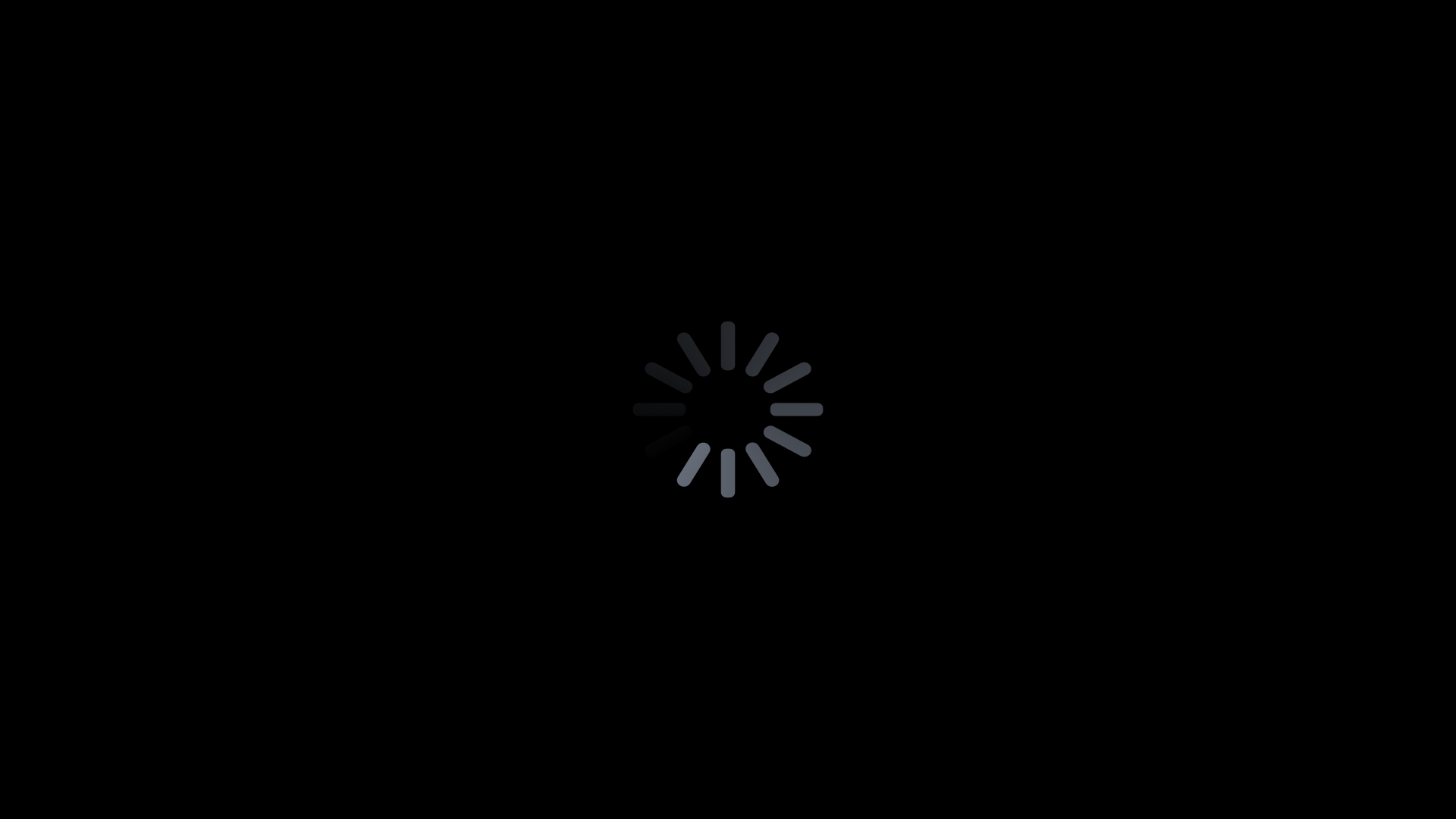 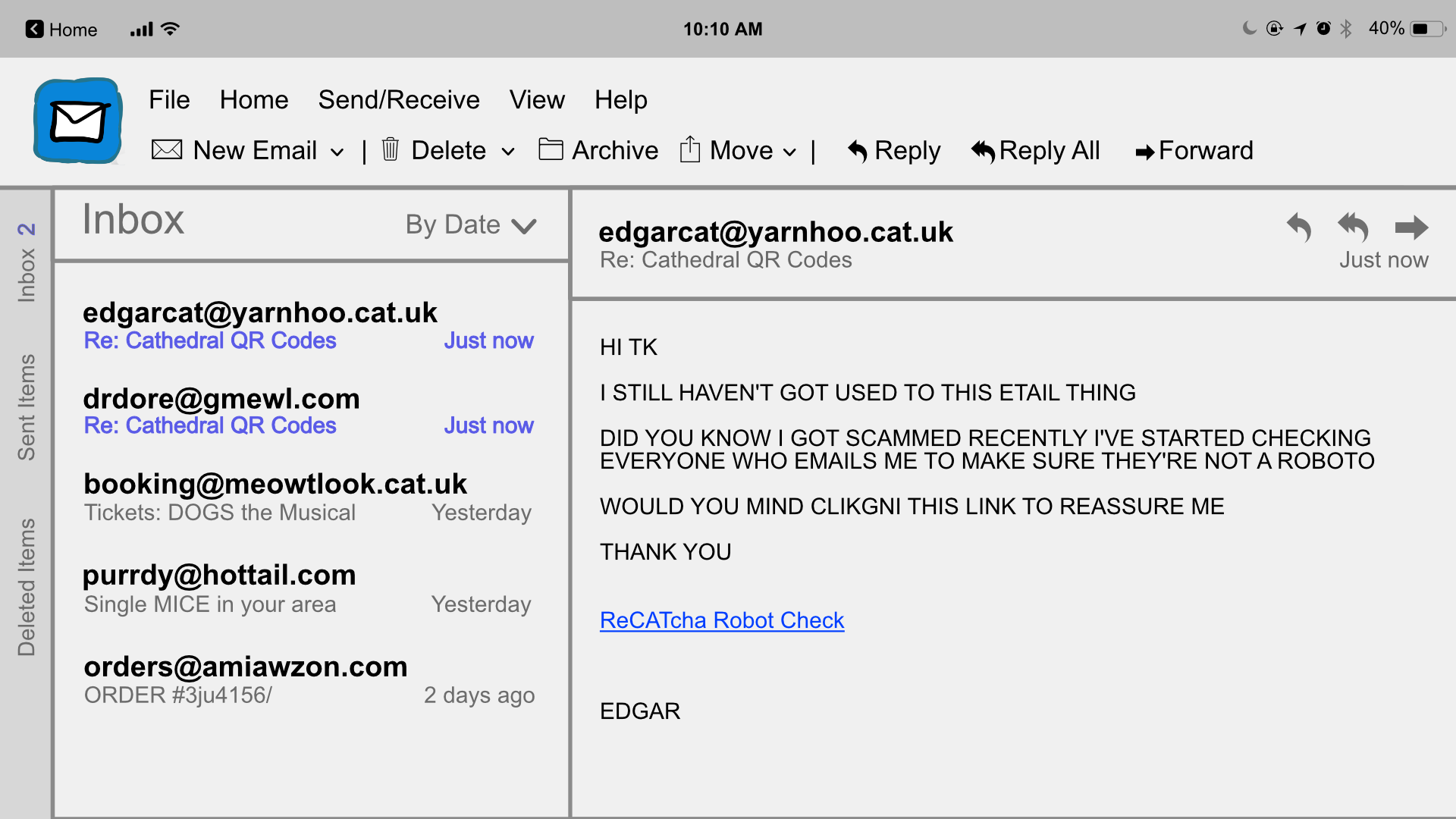 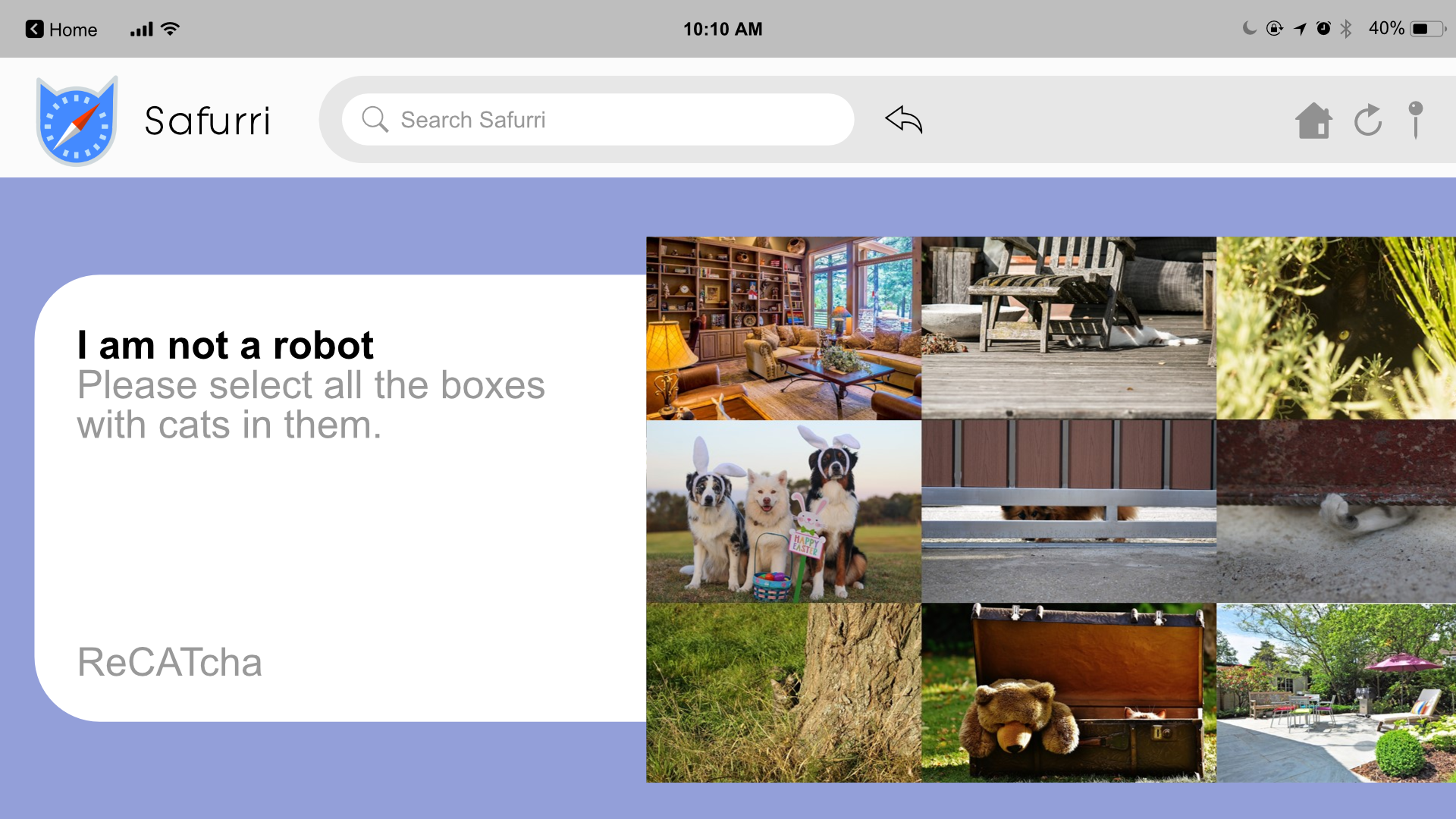 Complete
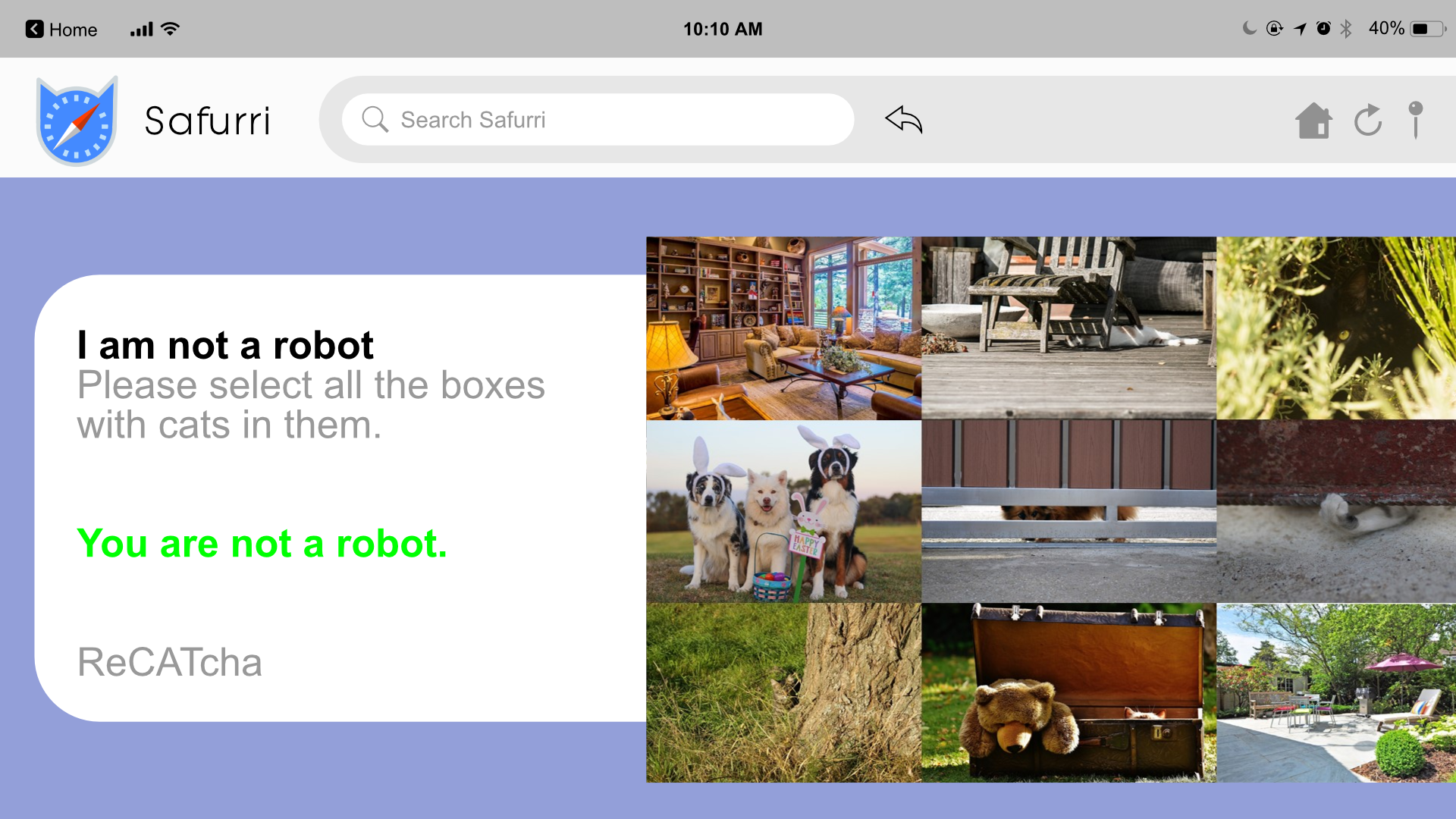 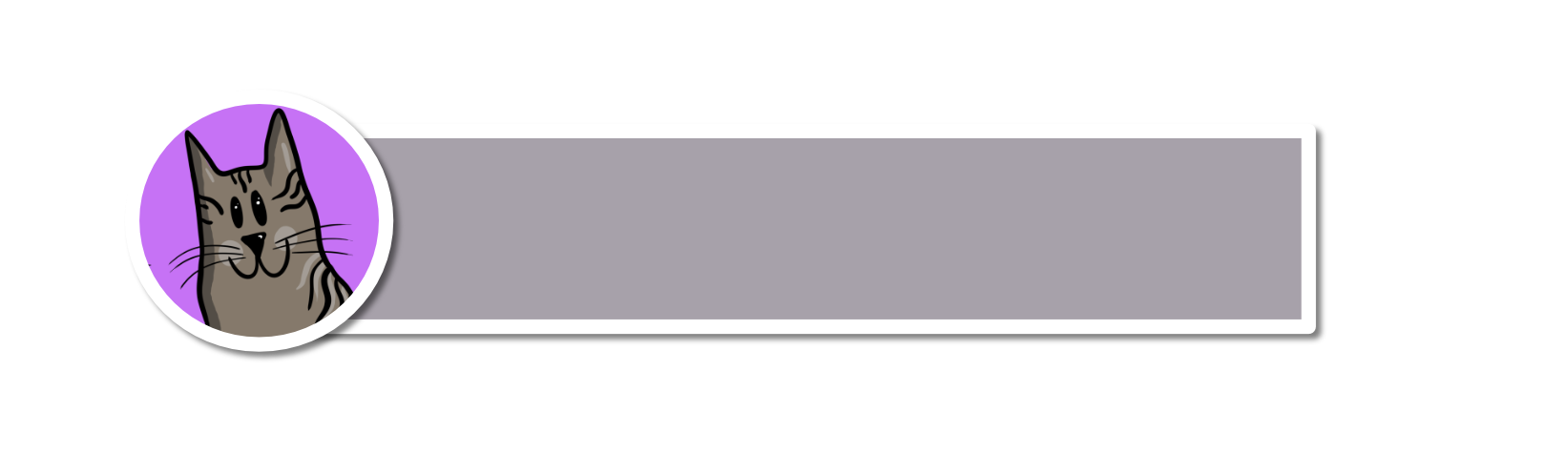 Well done! Click on me and we'll see if Edgar has sent us the QR Code
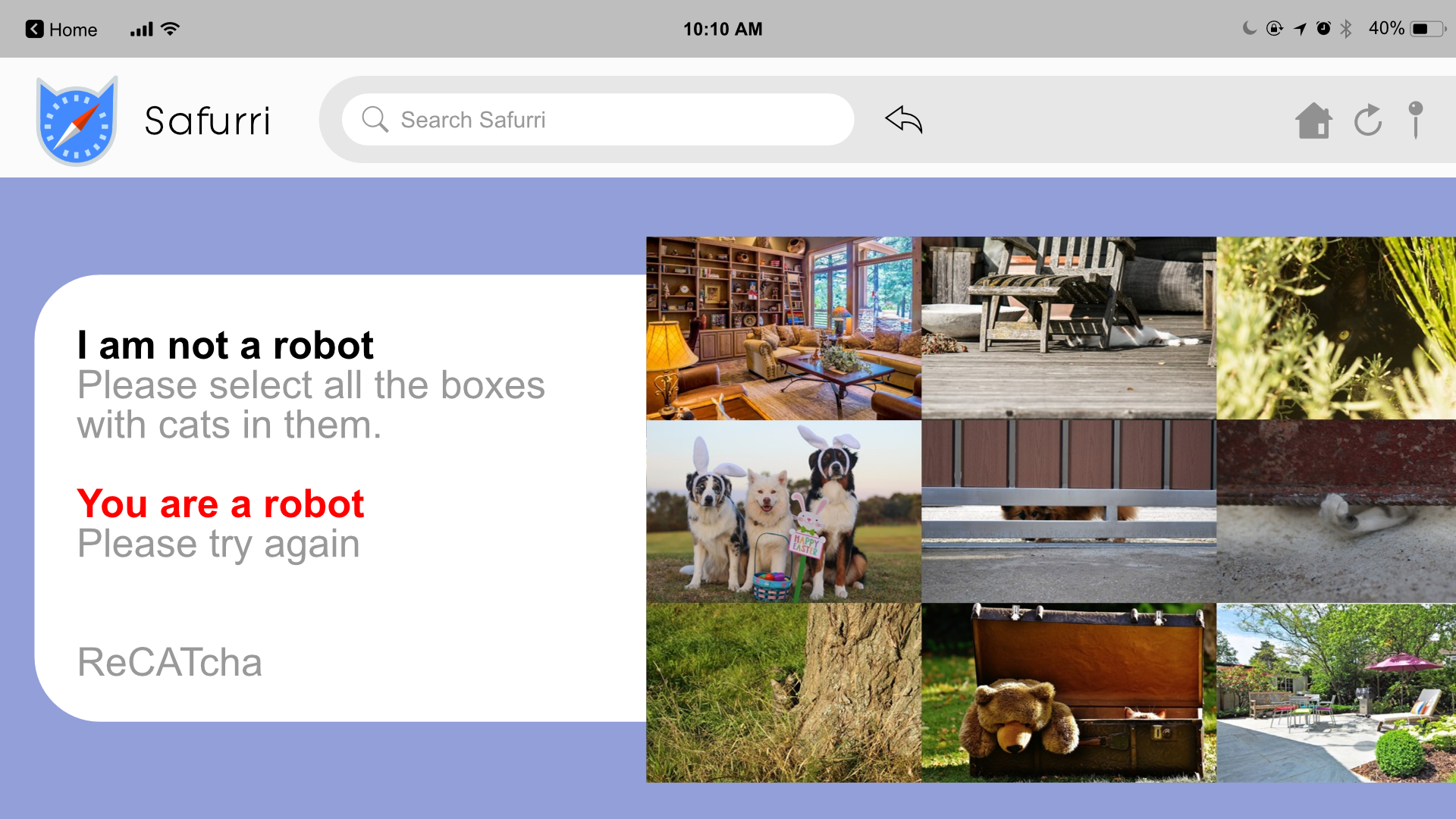 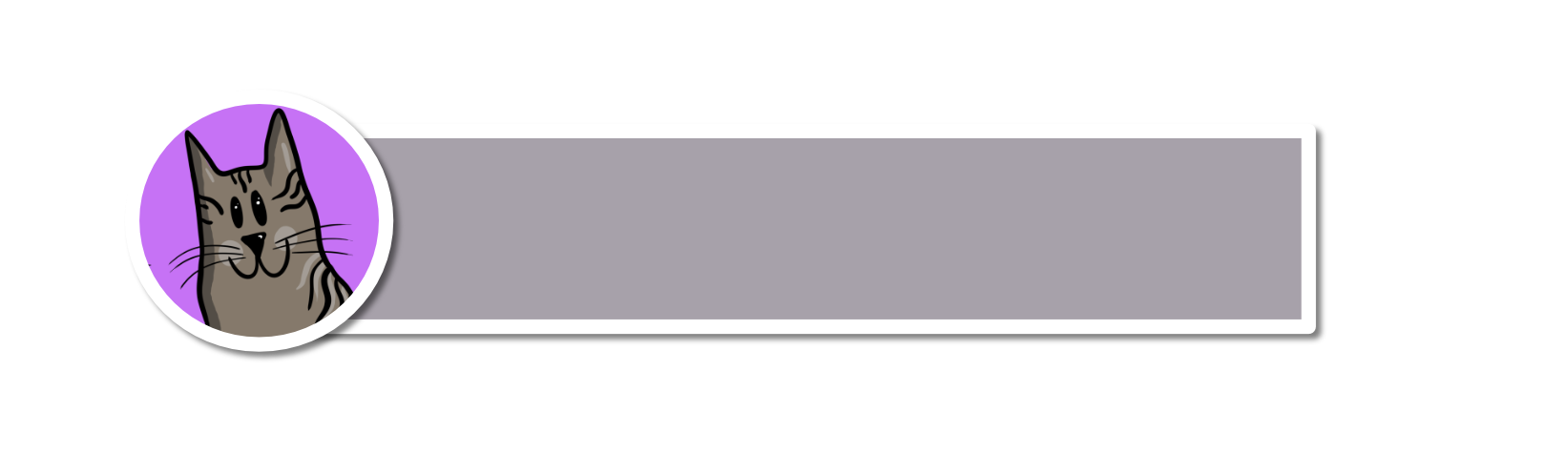 Oh no! Click on me to try again...
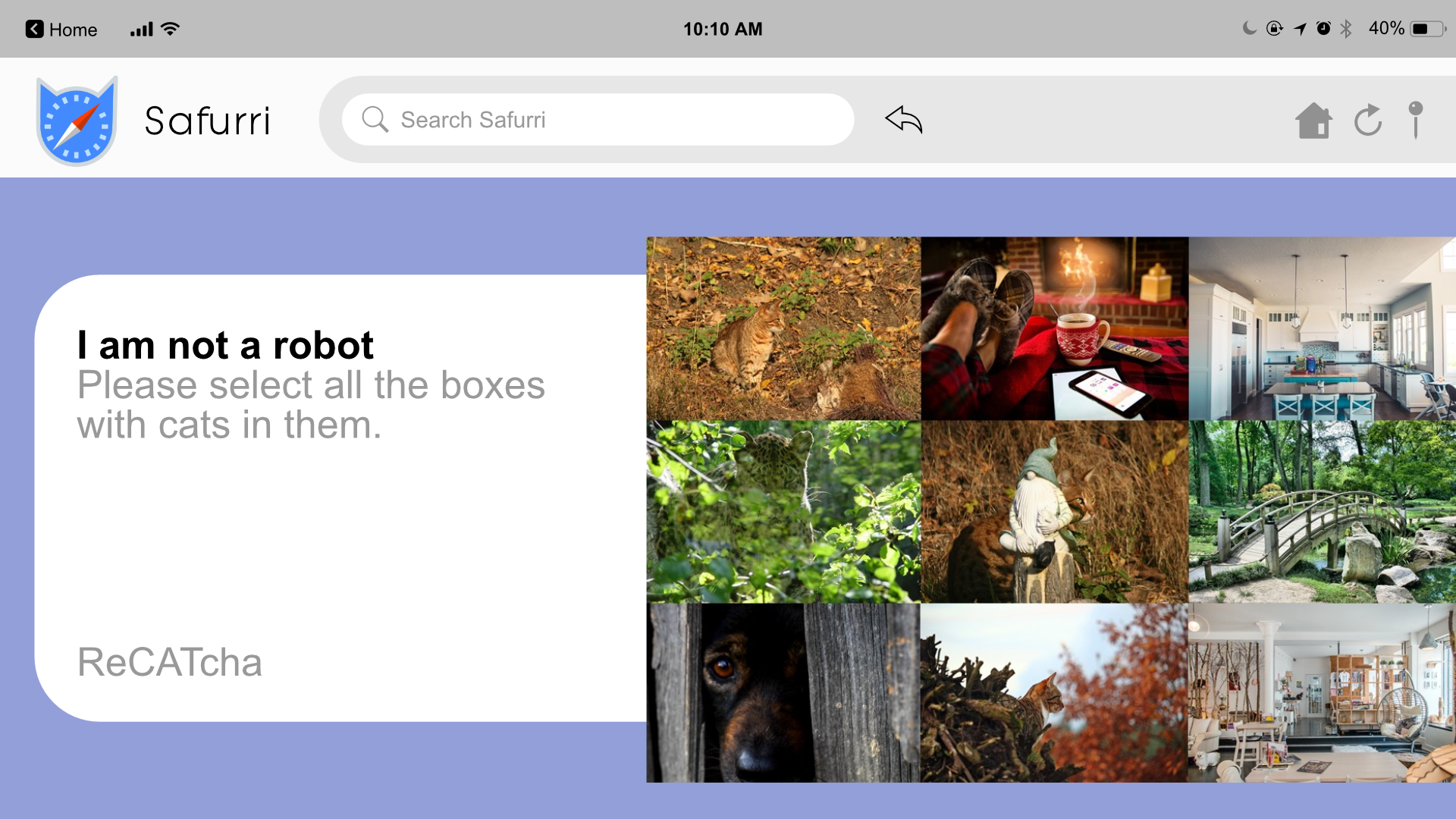 Complete
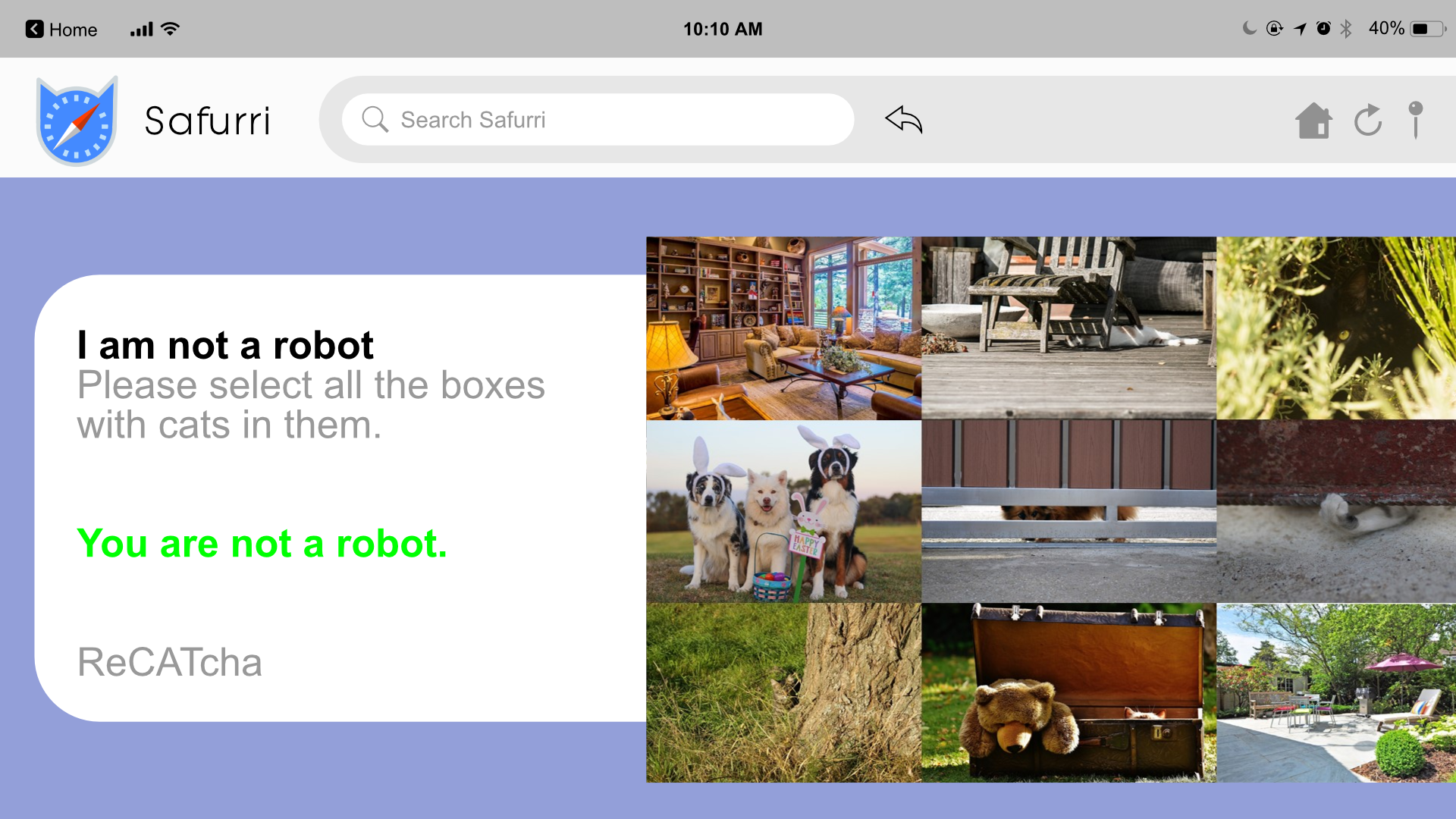 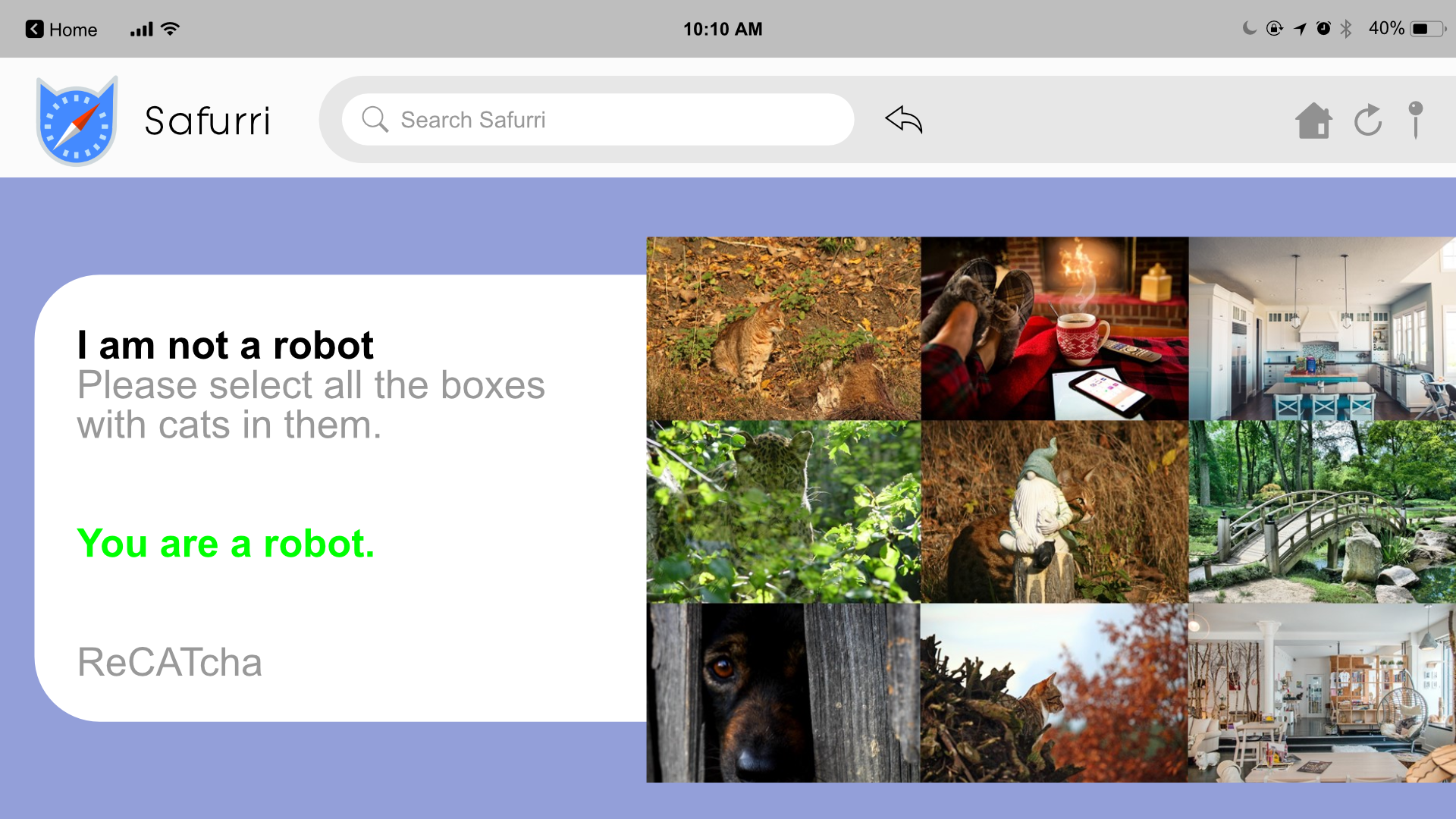 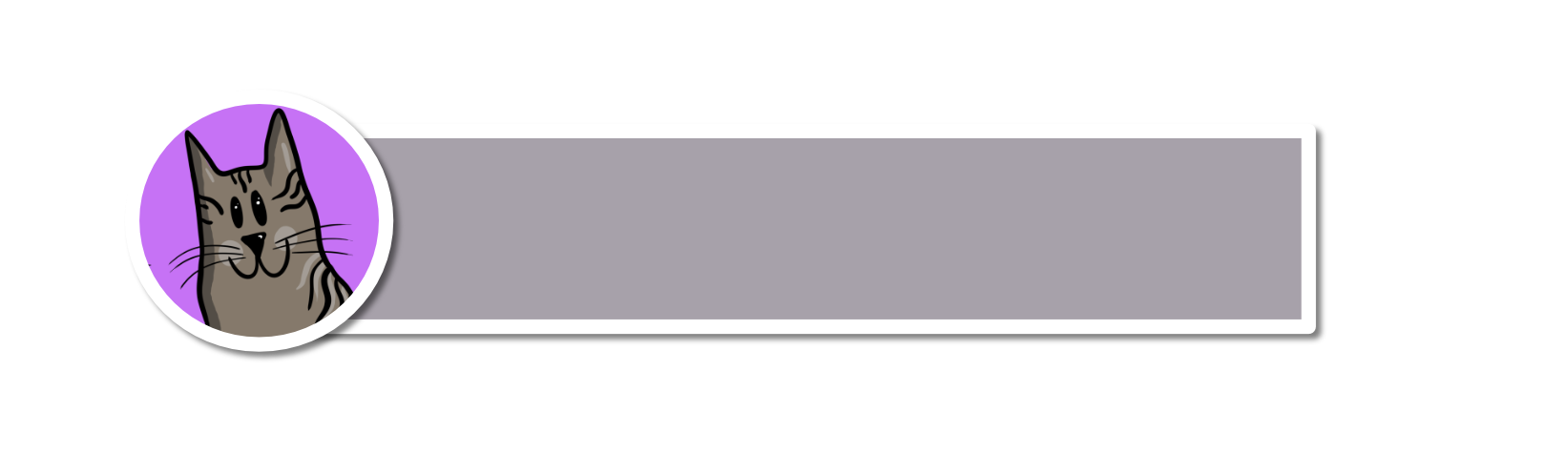 Well done! Click on me and we'll see if Edgar has sent us the QR Code
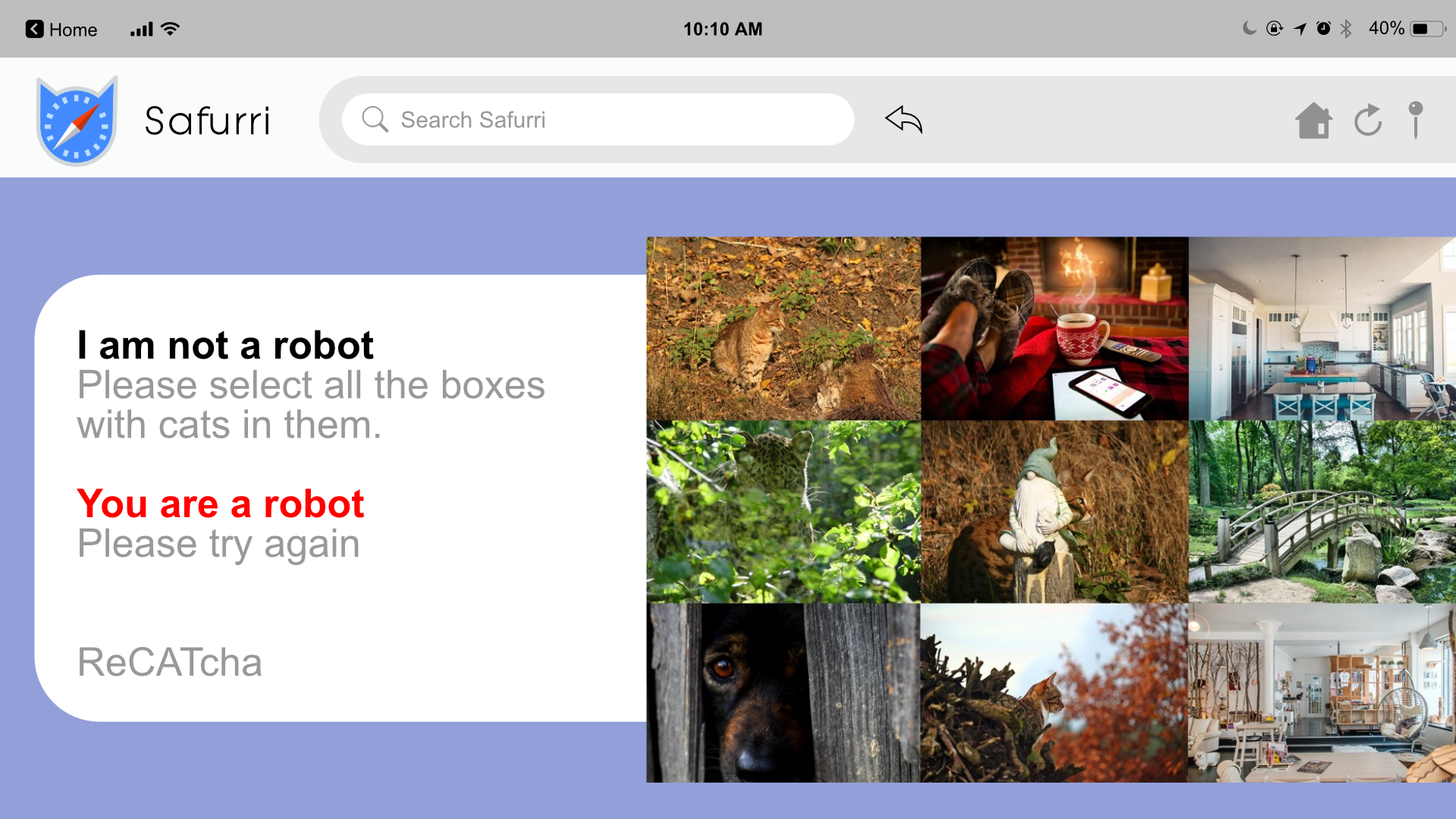 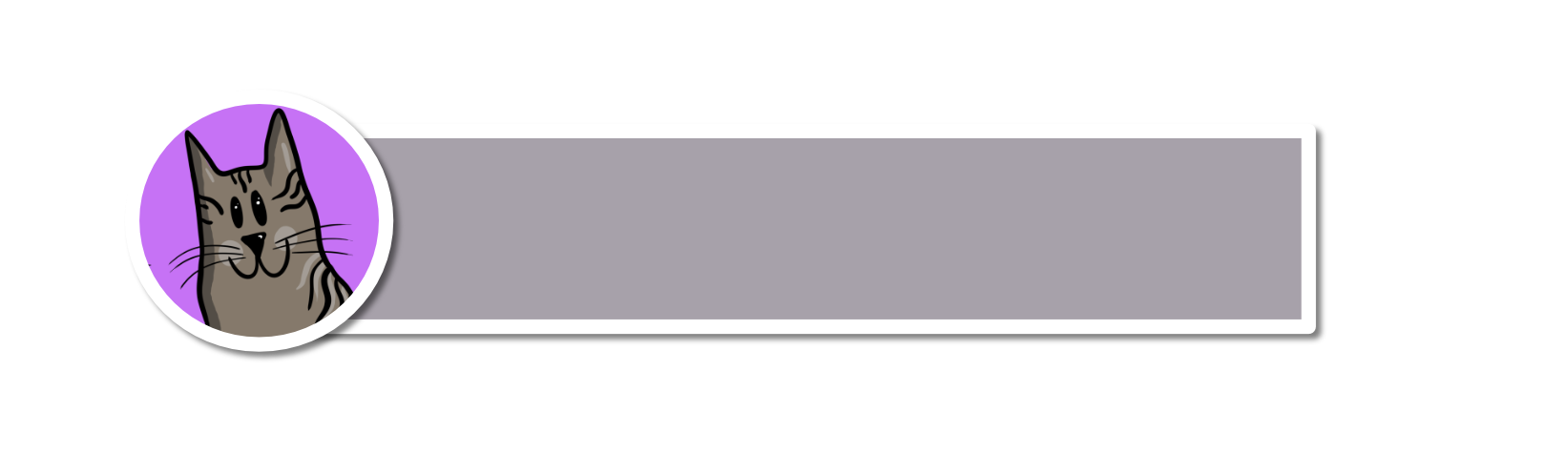 Oh no! Click on me to try again...
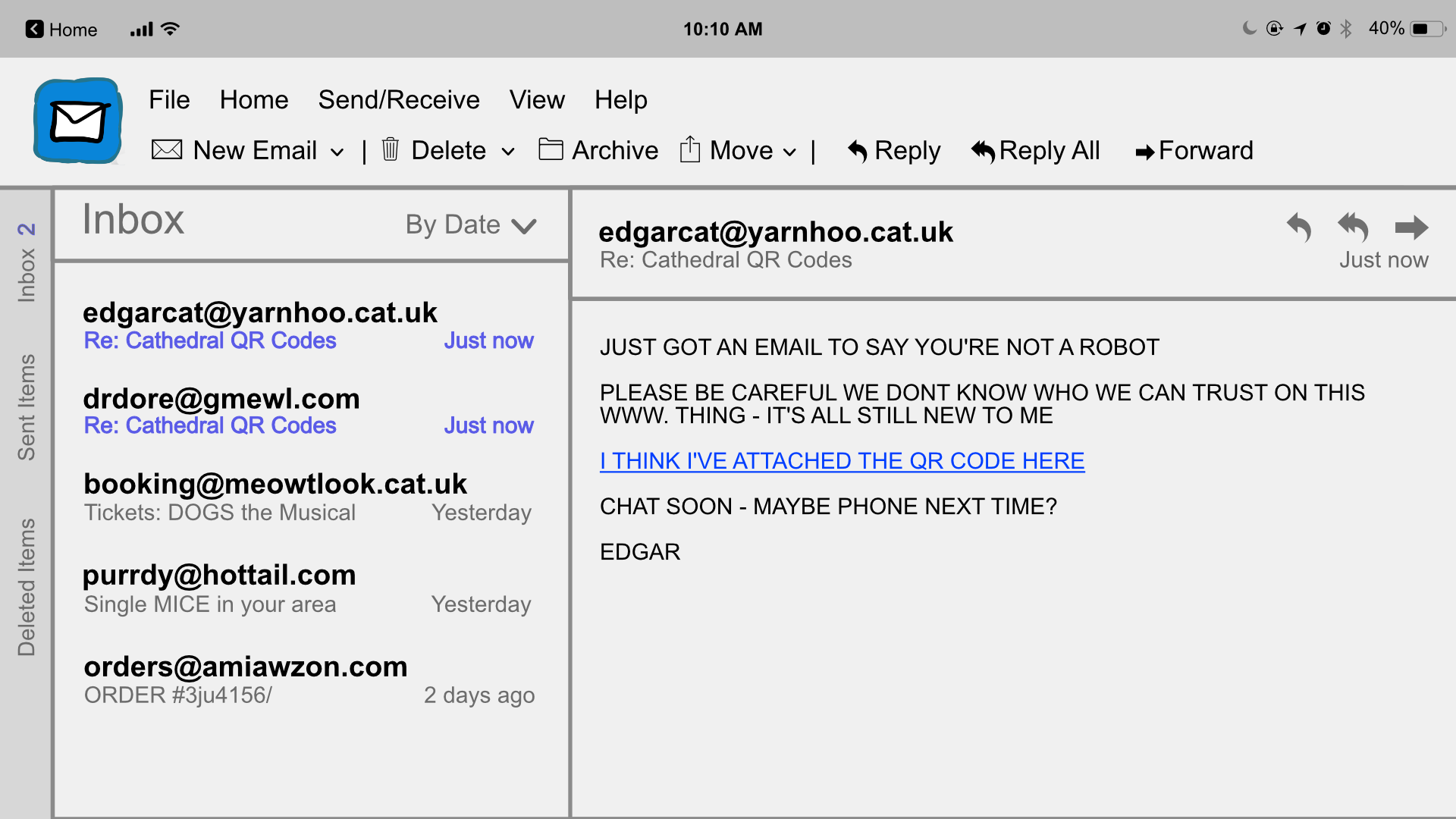 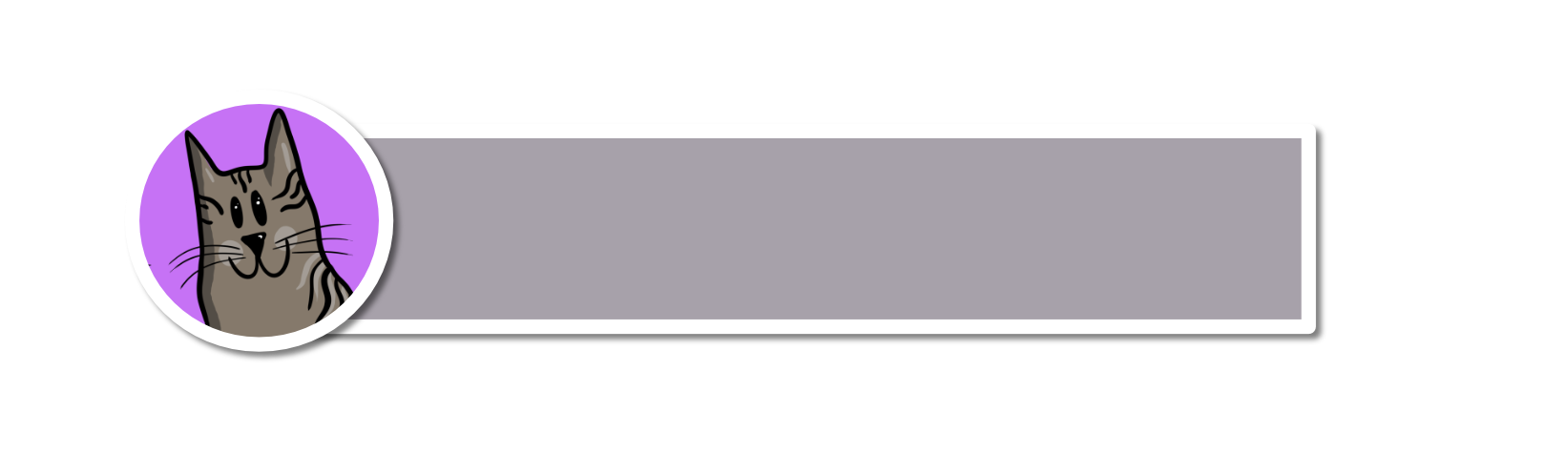 Great work! Click on me to go back to the home page.
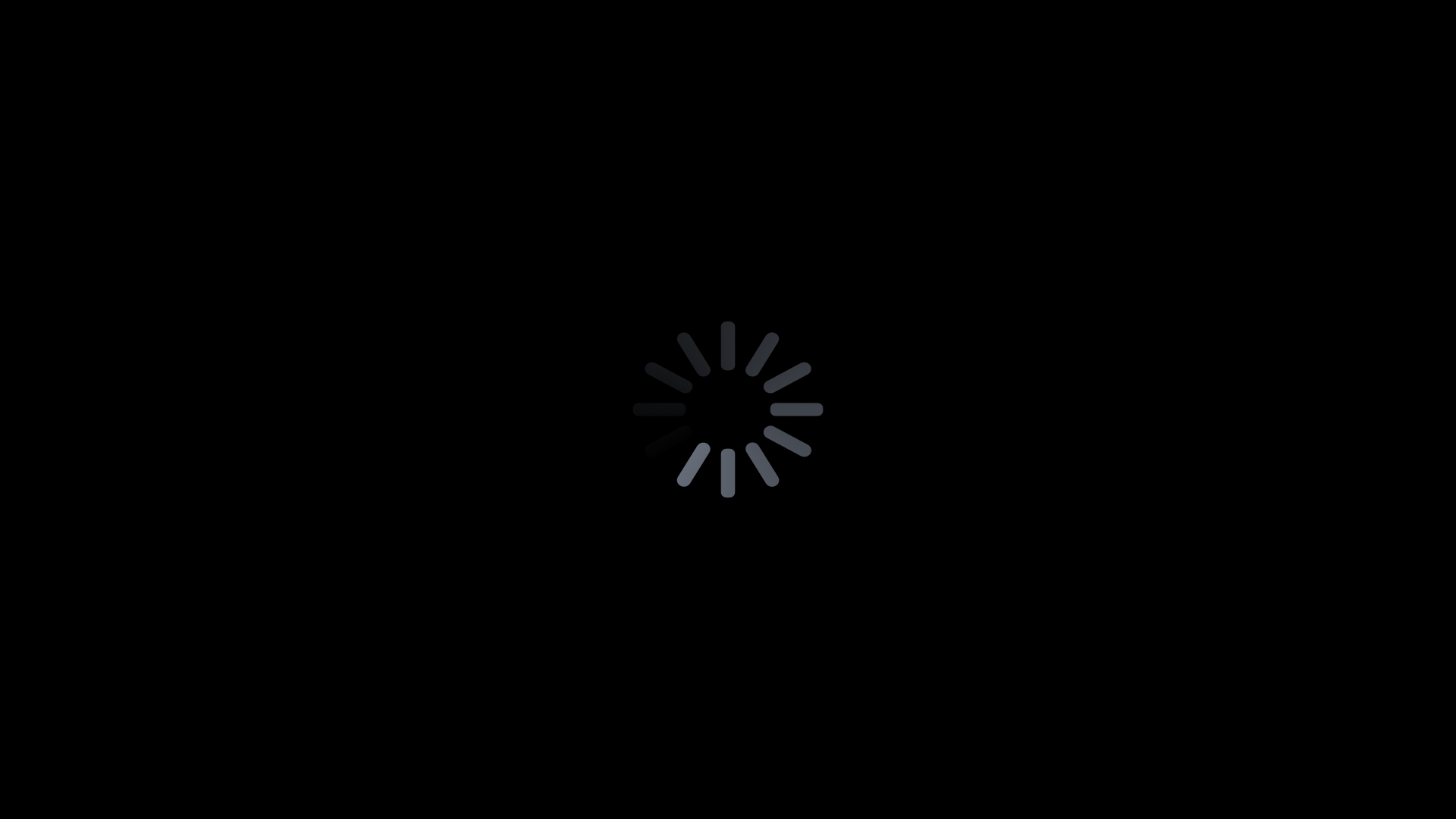 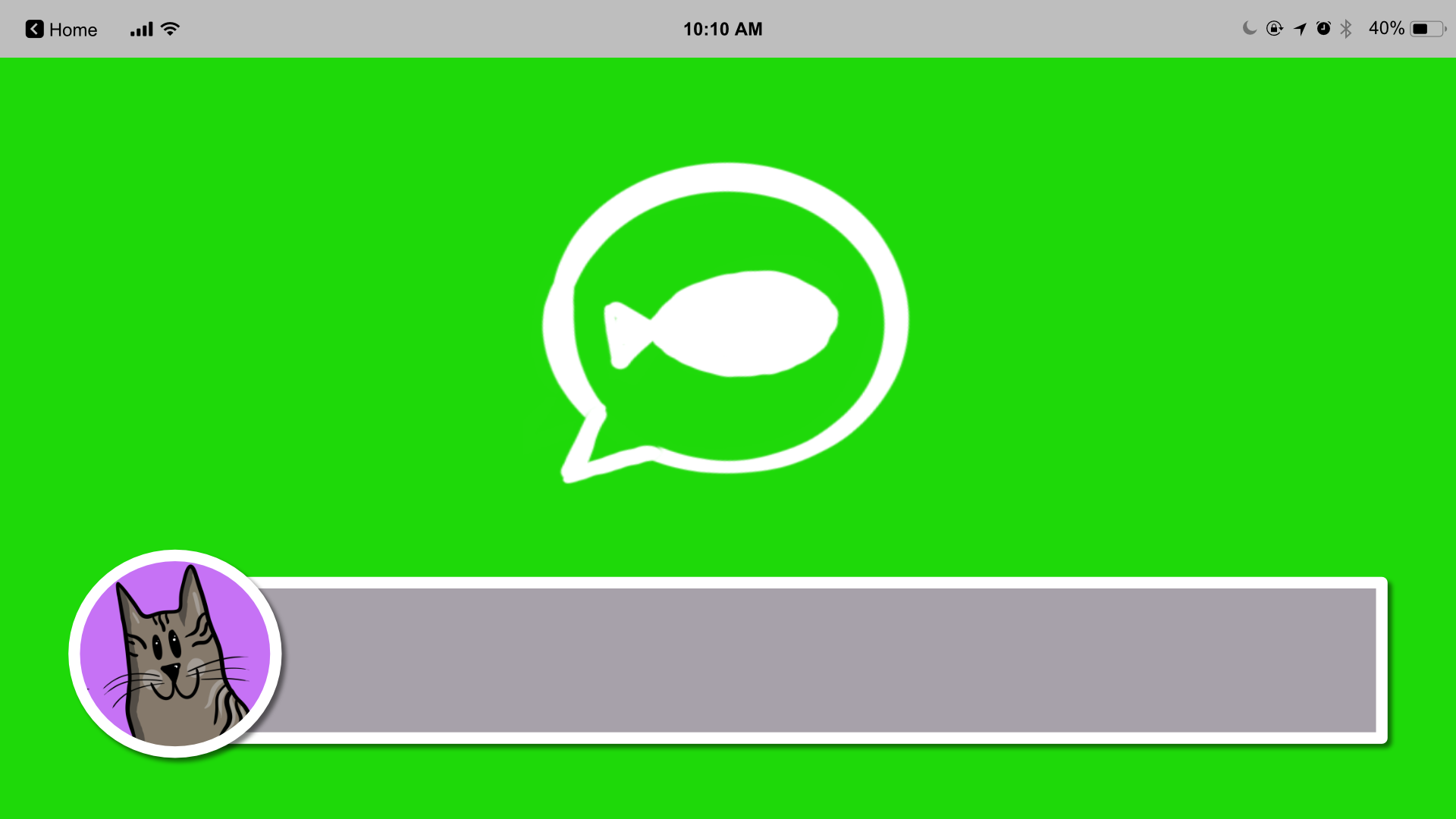 I texted Chad, my friend from Purrth Cathedral in Pawstralia on WhichCat – let's see whether he's replied...
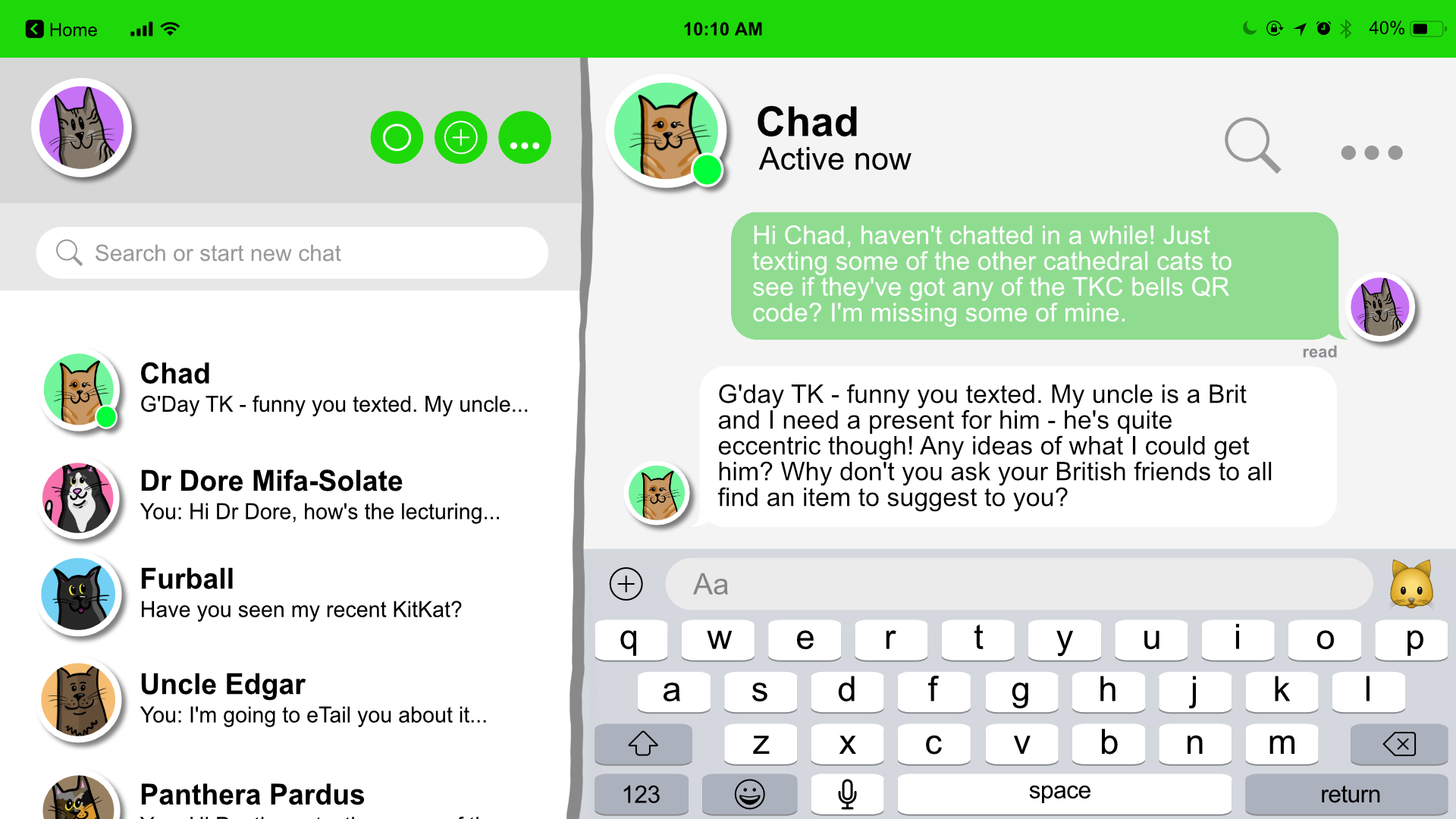 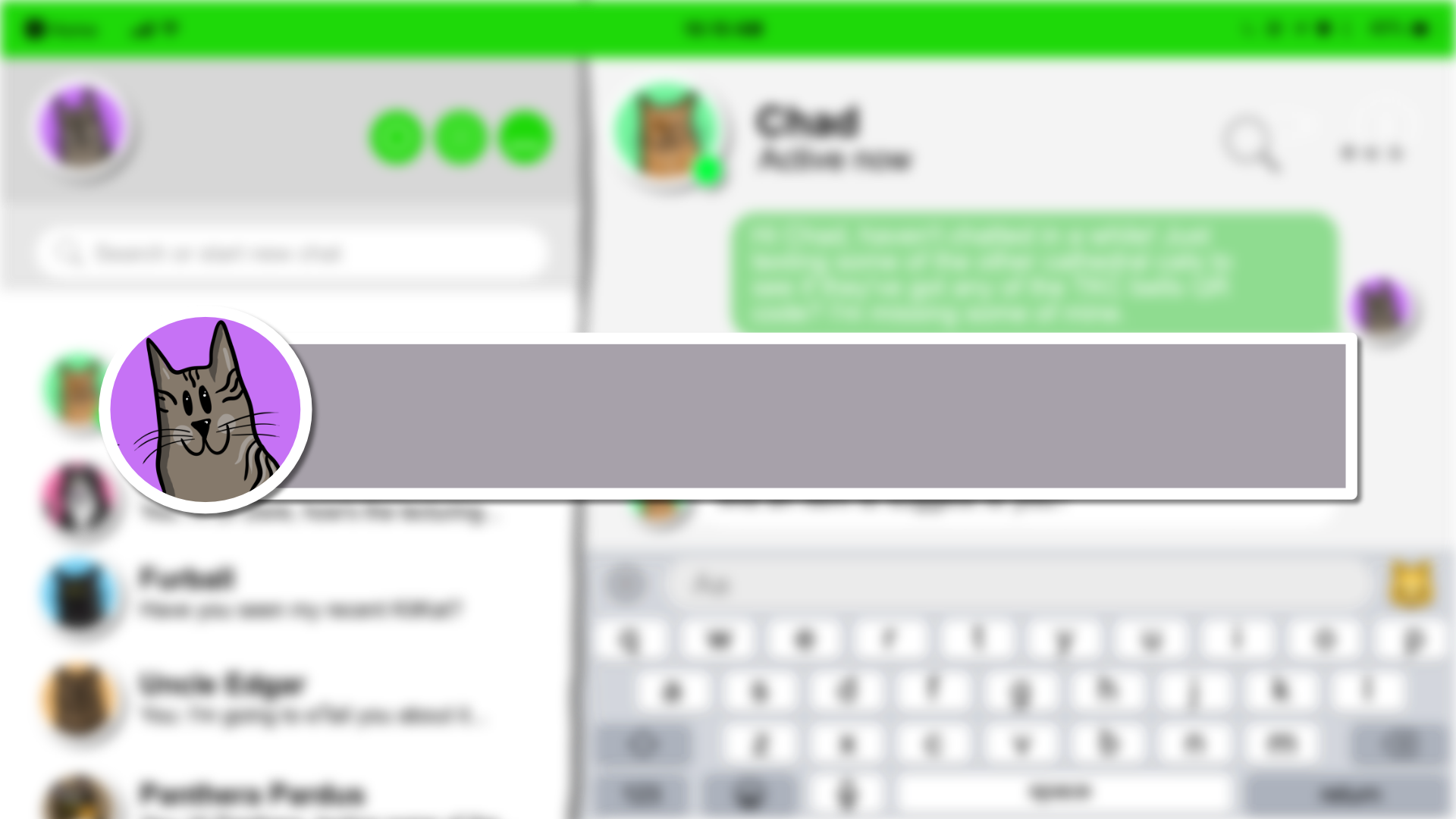 Friends – let's be quick! Find the most eccentric item to give a cat in your house... You have one miaow-nute! Go!
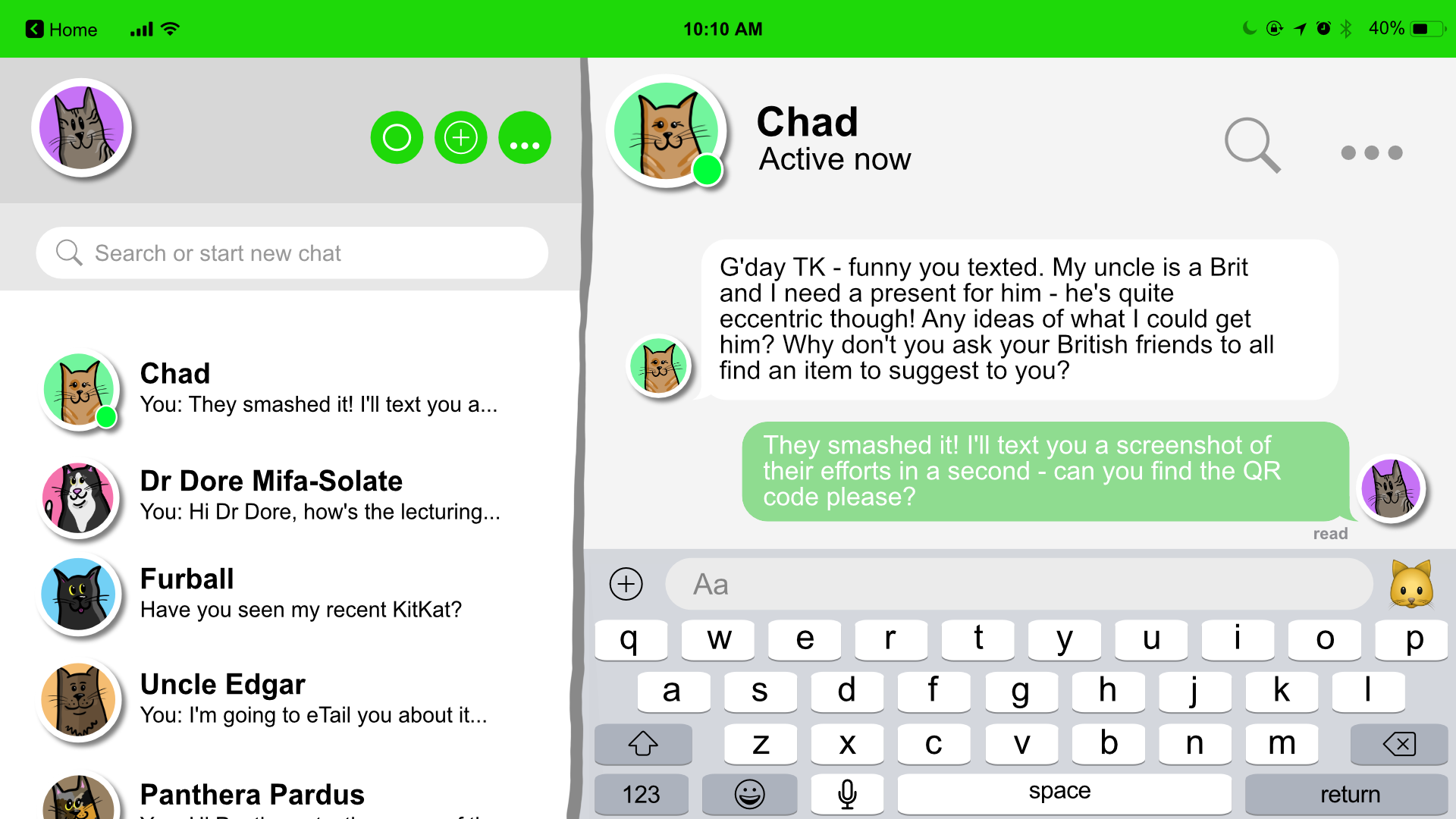 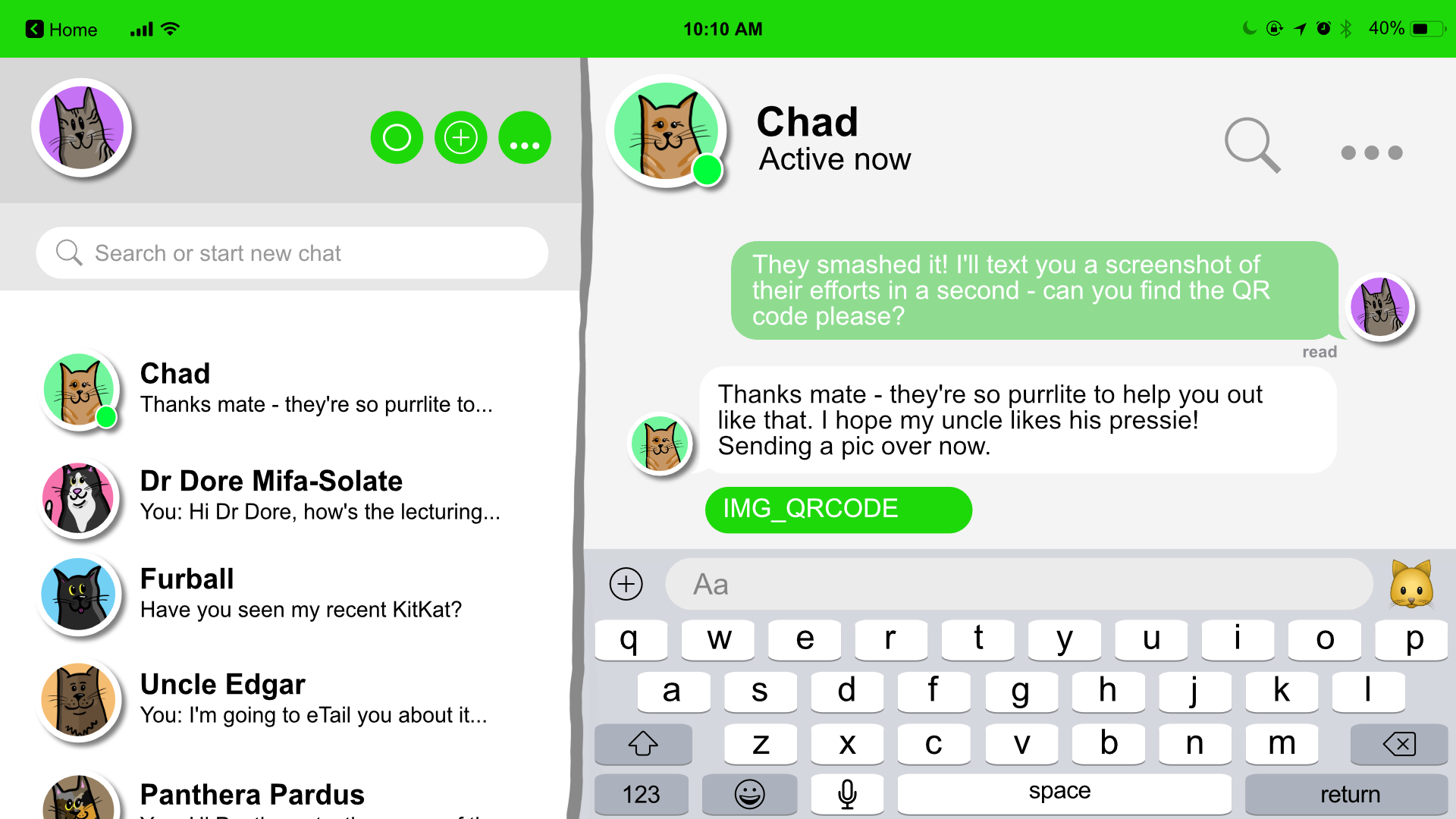 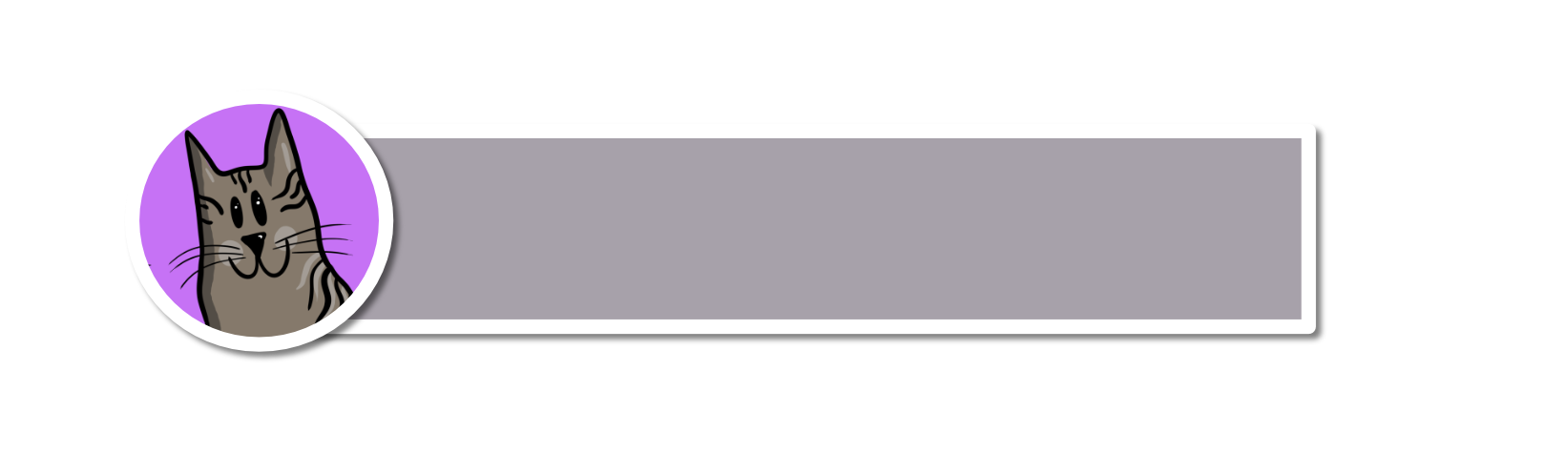 Great work! Click on me to go back to the home page.
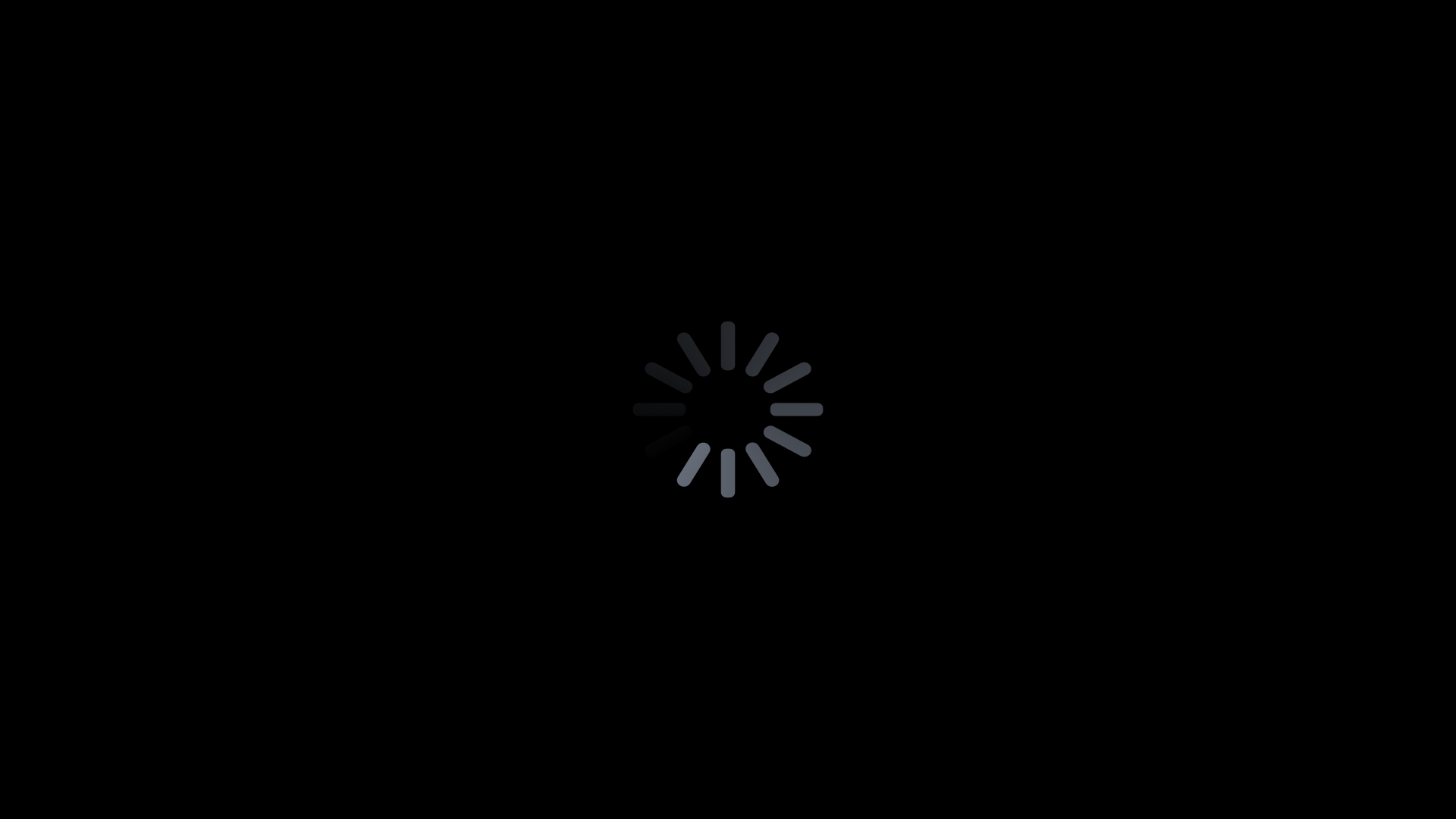 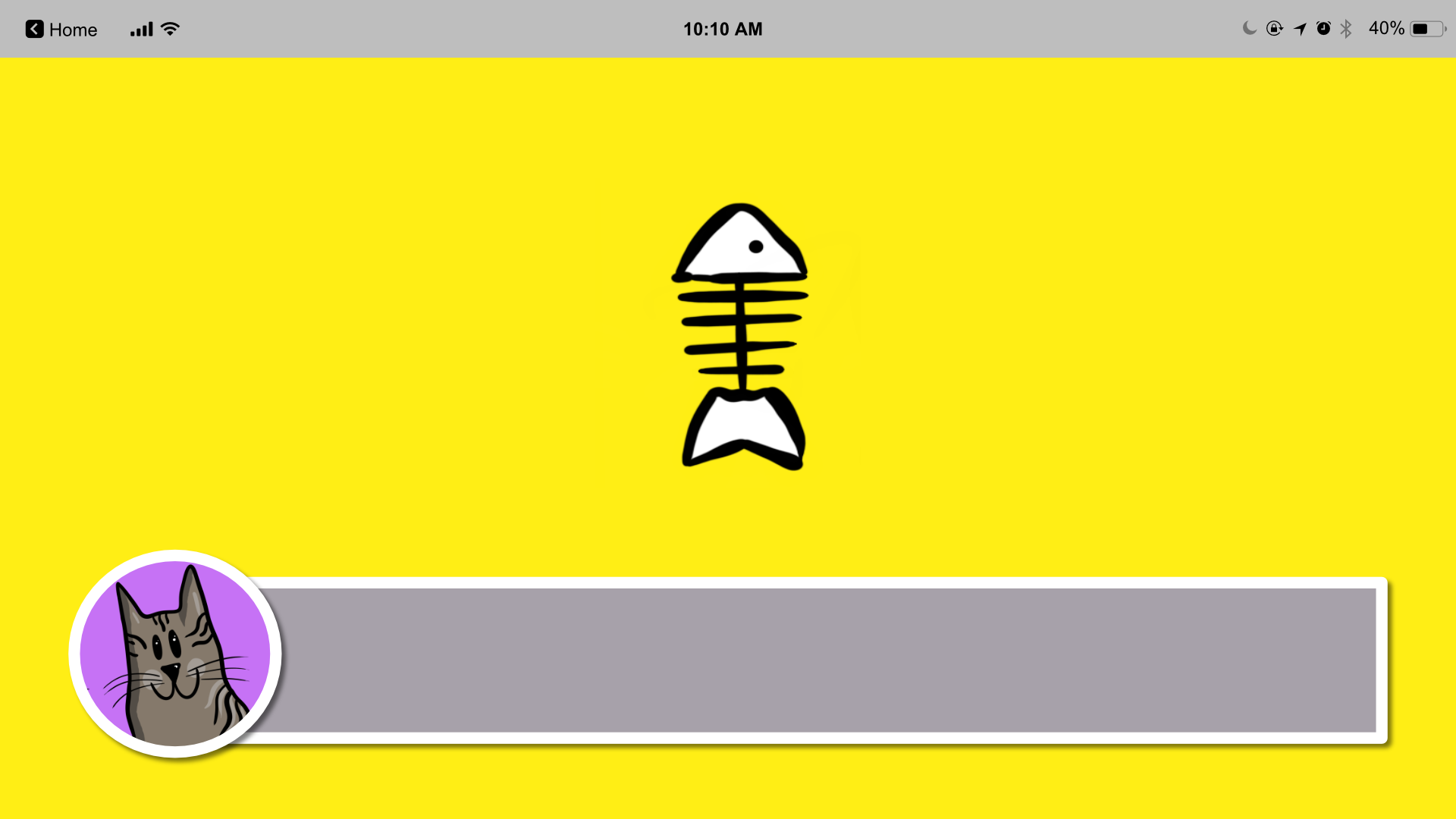 My mate, DJ, is always snapping me. I've asked him if he has one of the QR code pieces we need!
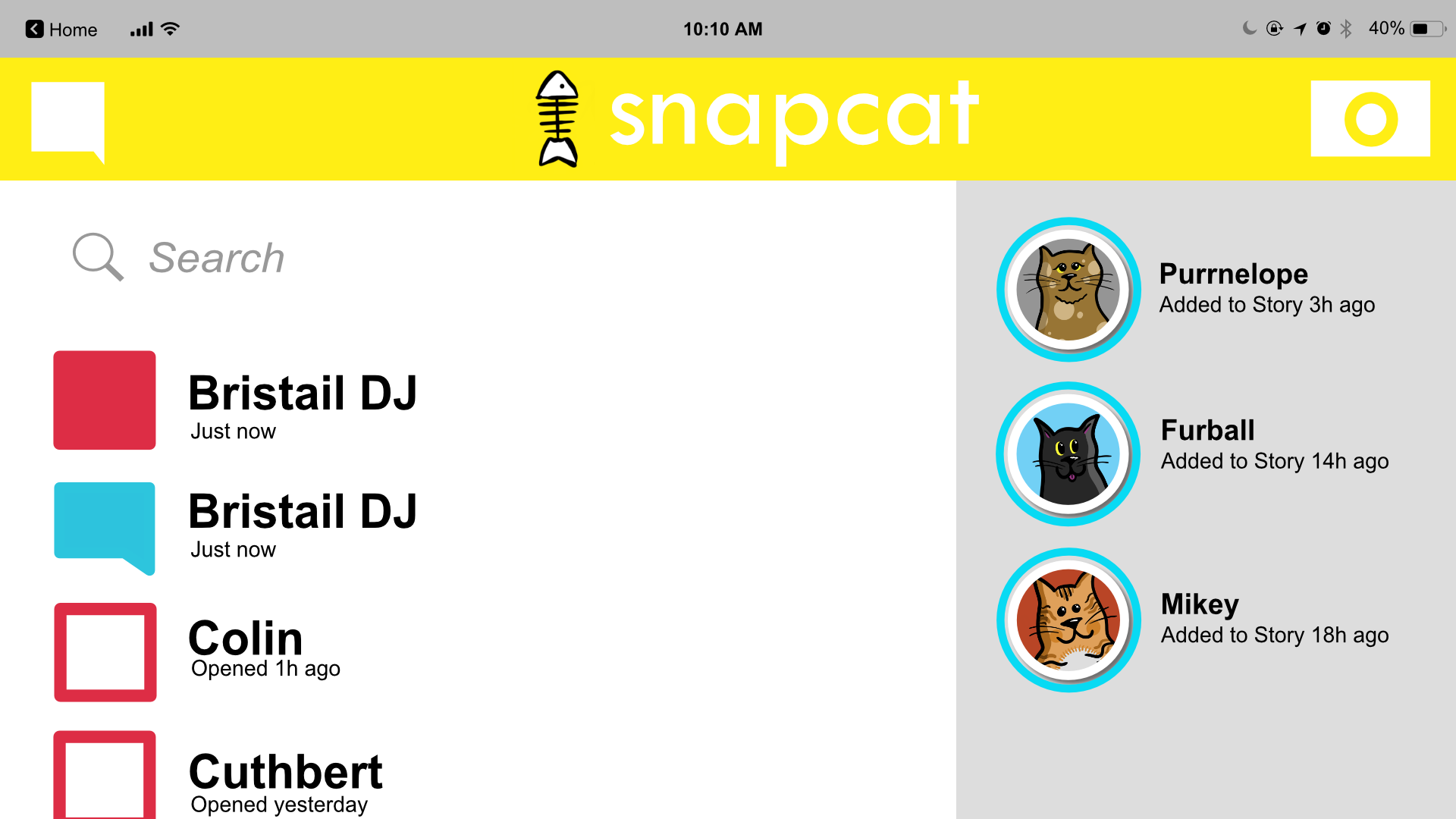 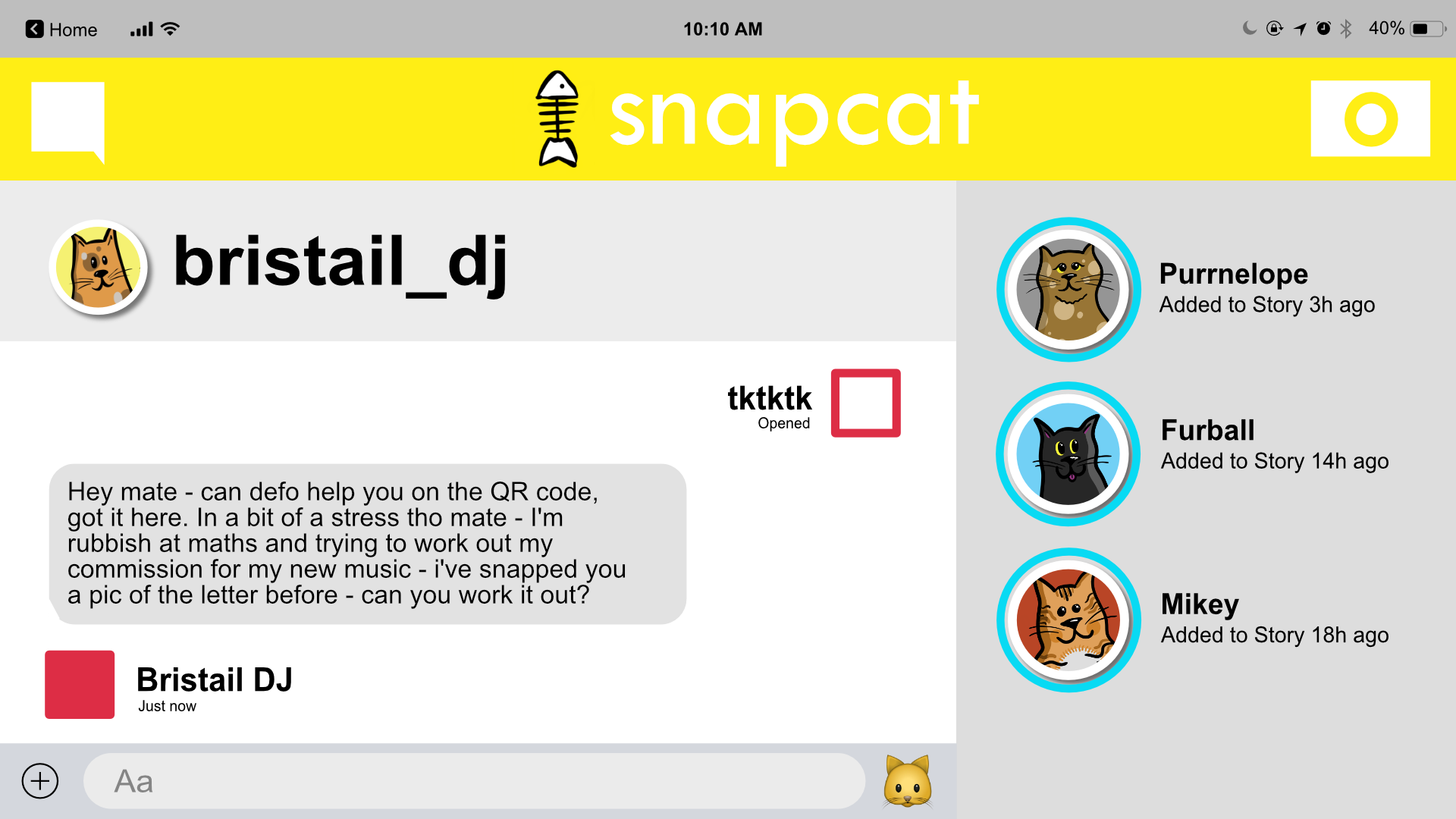 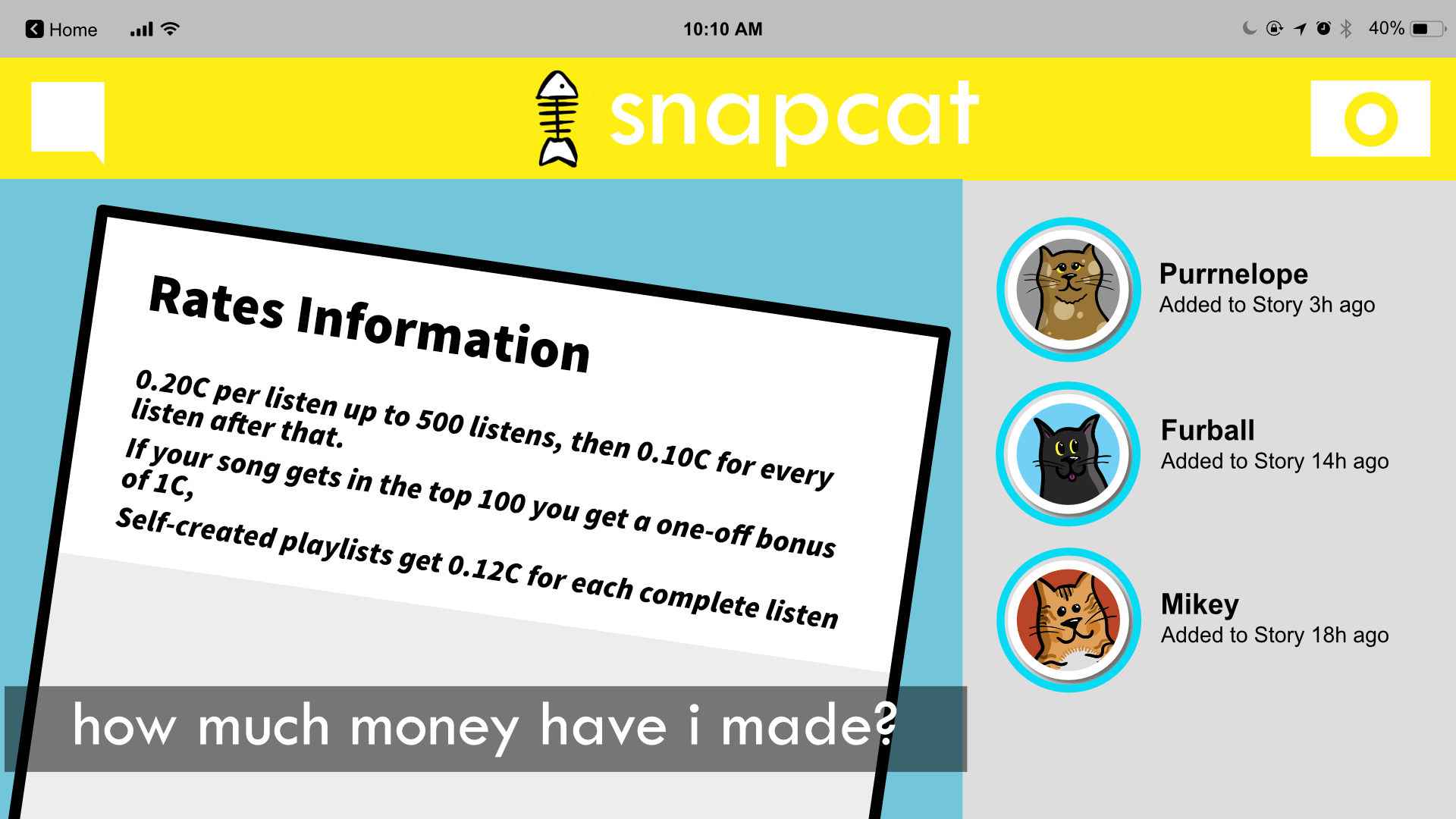 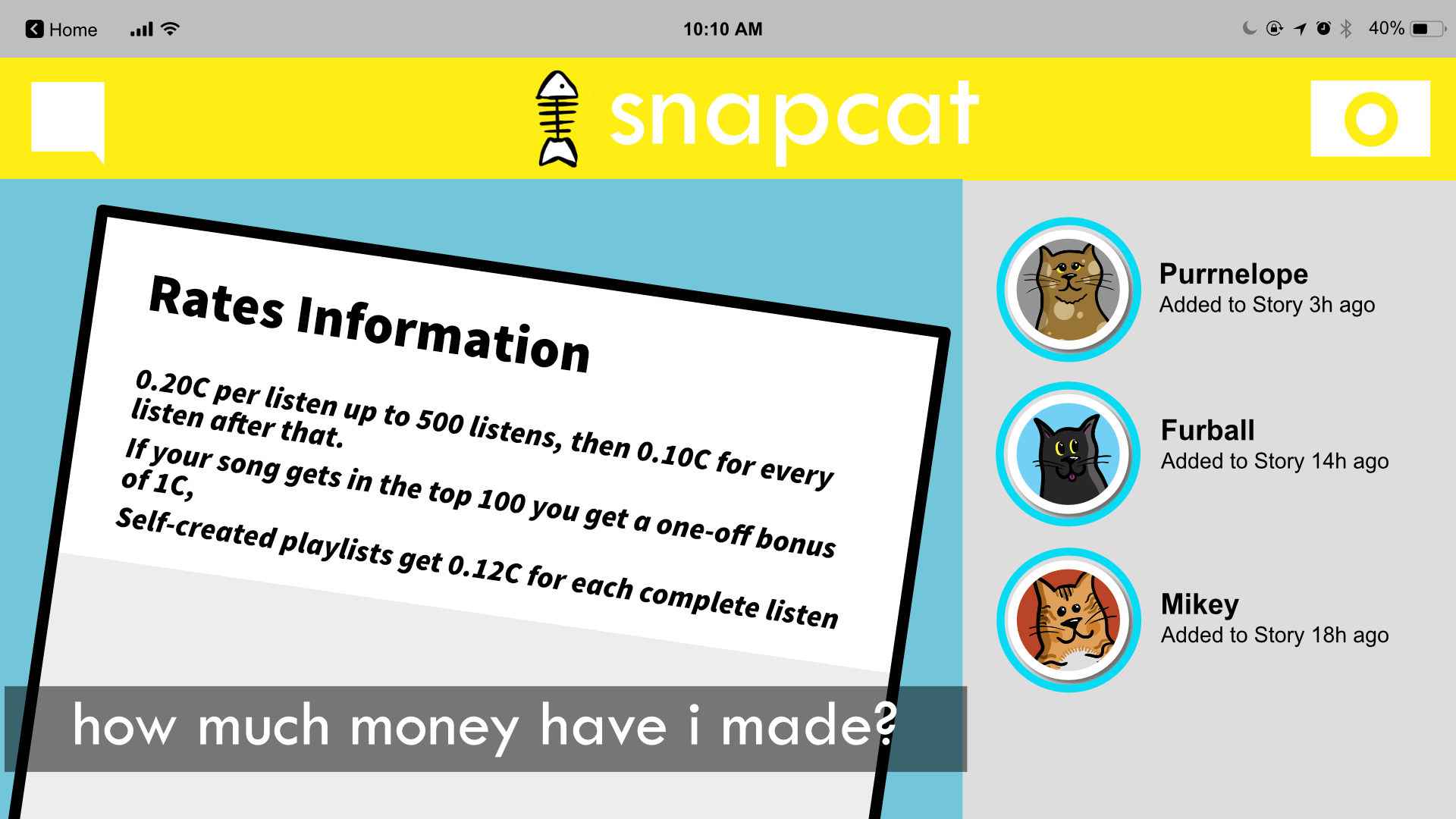 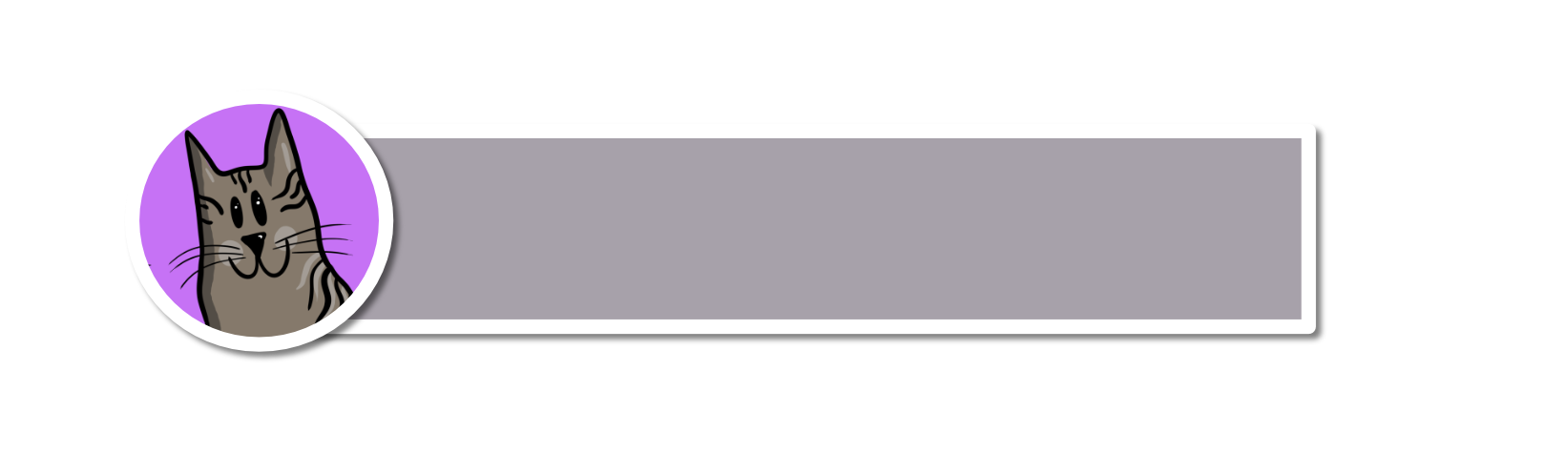 Click here to head over to Spawtify and we'll try and work it out together...
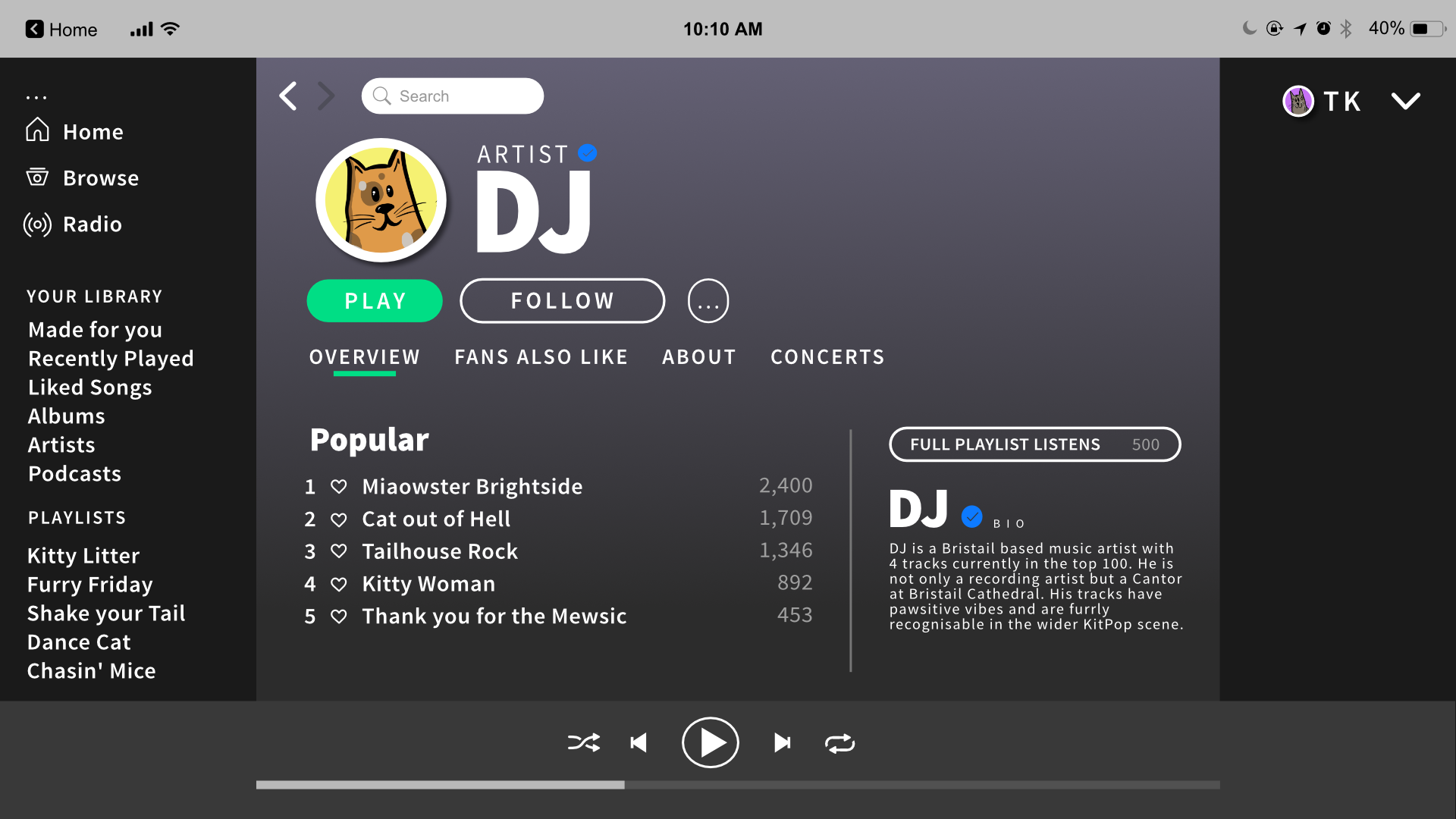 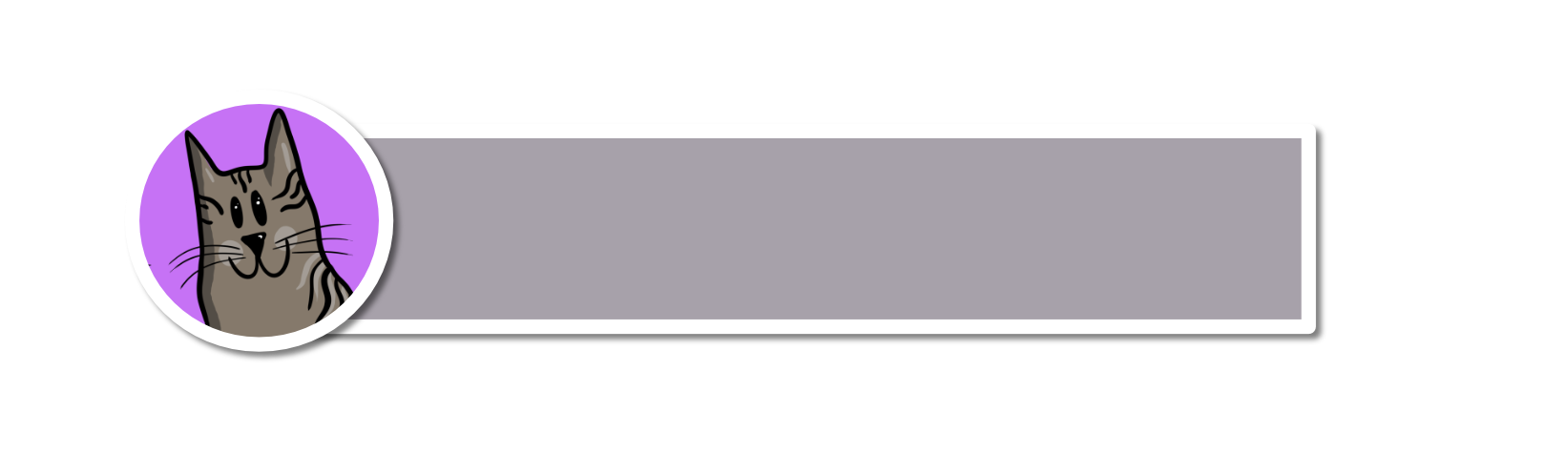 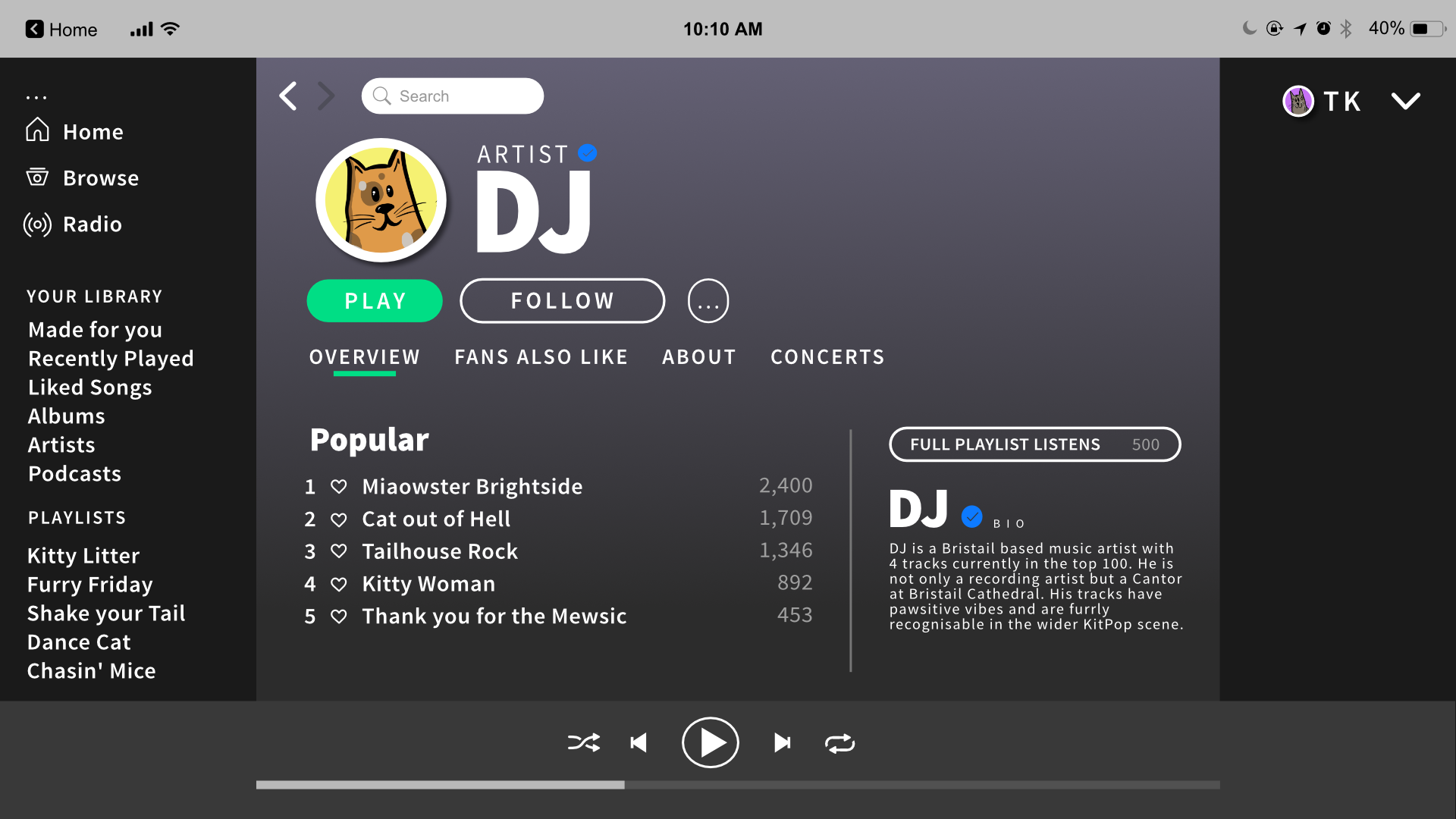 Click back to head to the instructions DJ sent us to work this out. When you have your answer, click on me and I will send it to DJ!
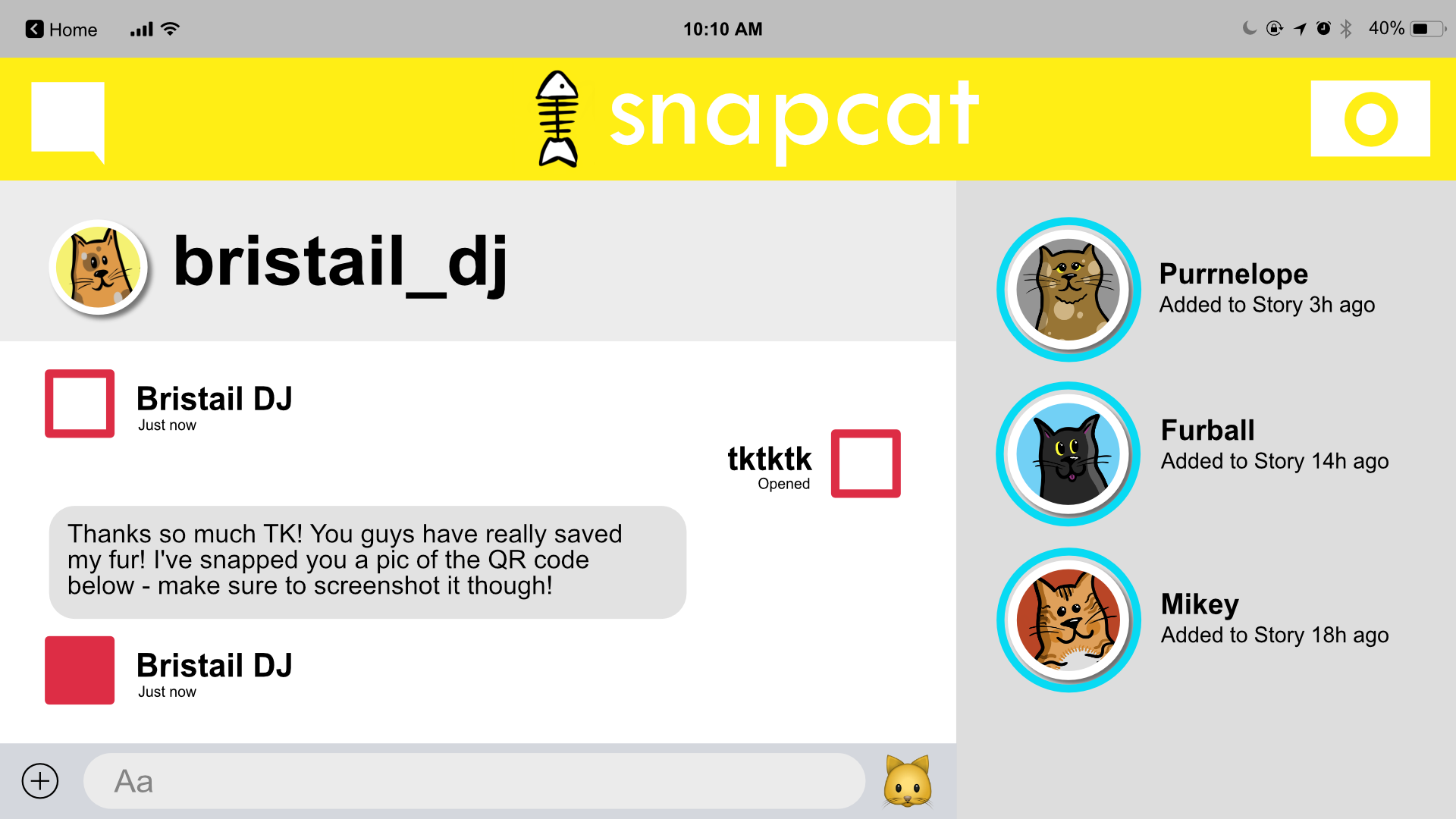 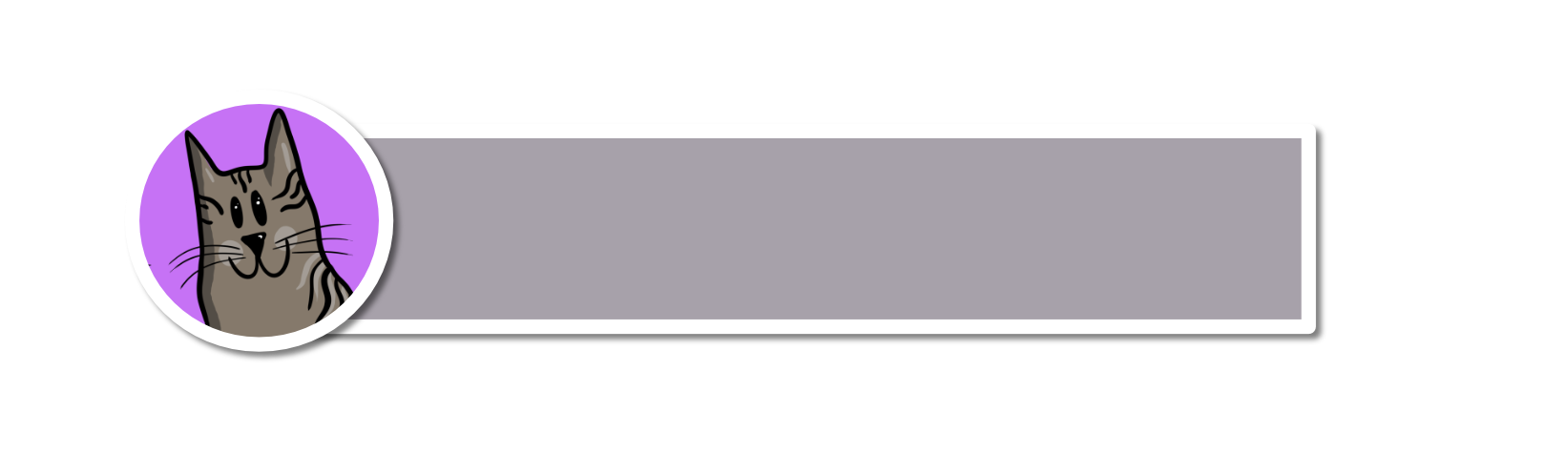 Great work! Click on me to go back to the home page.
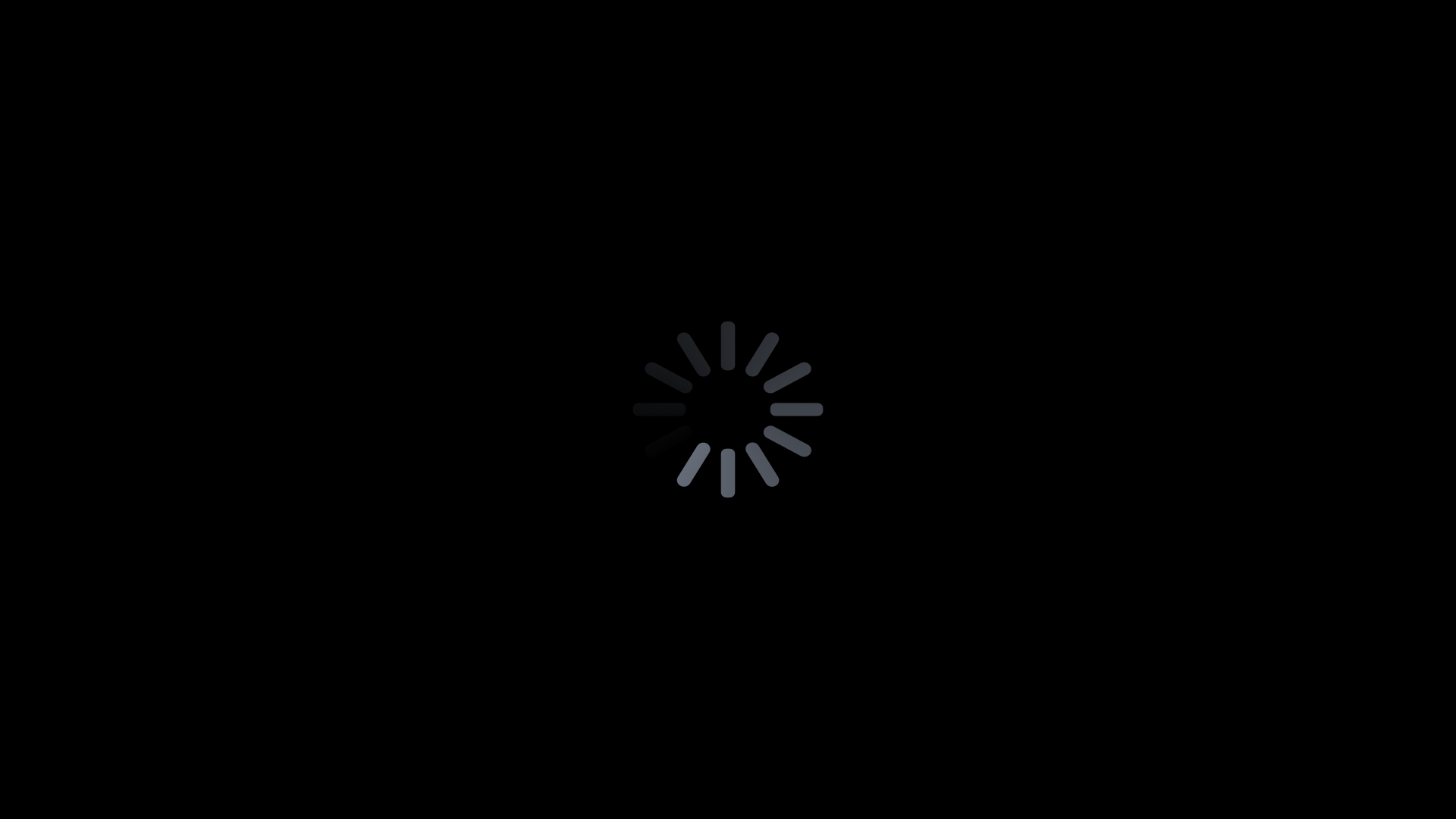 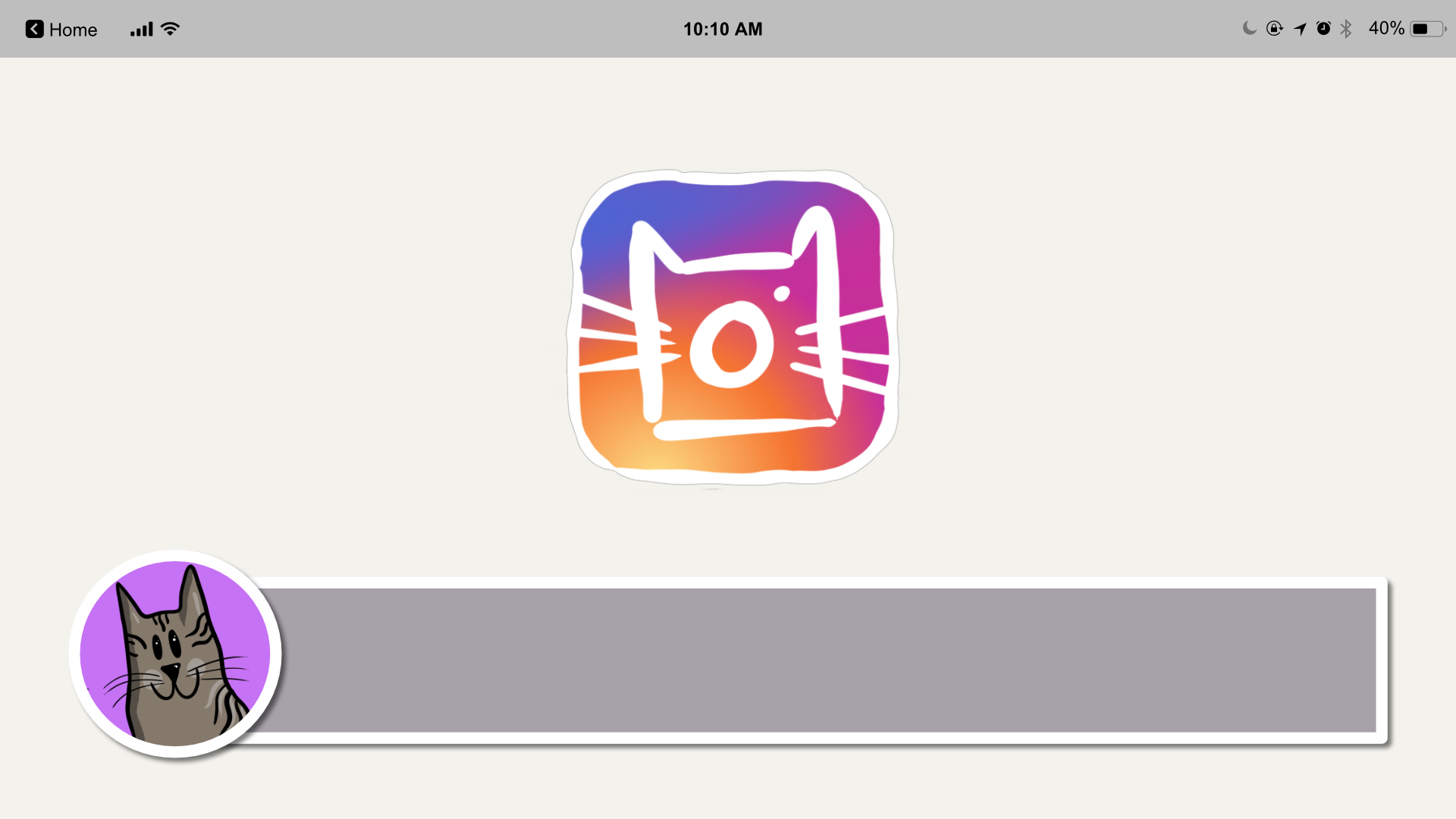 C@Princess works for Manxchester Cathedral doing their social media, let's see what she can tell us.
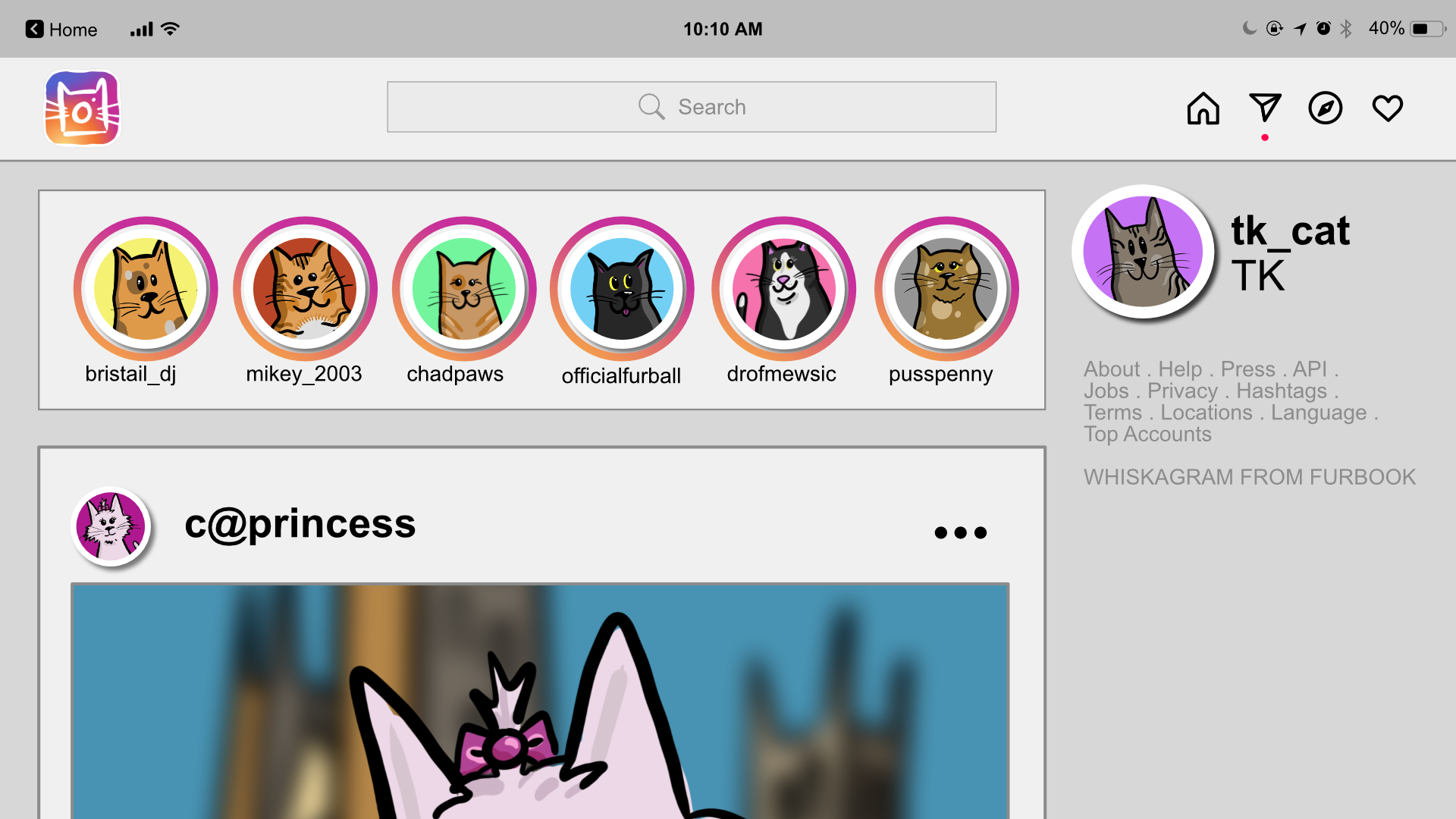 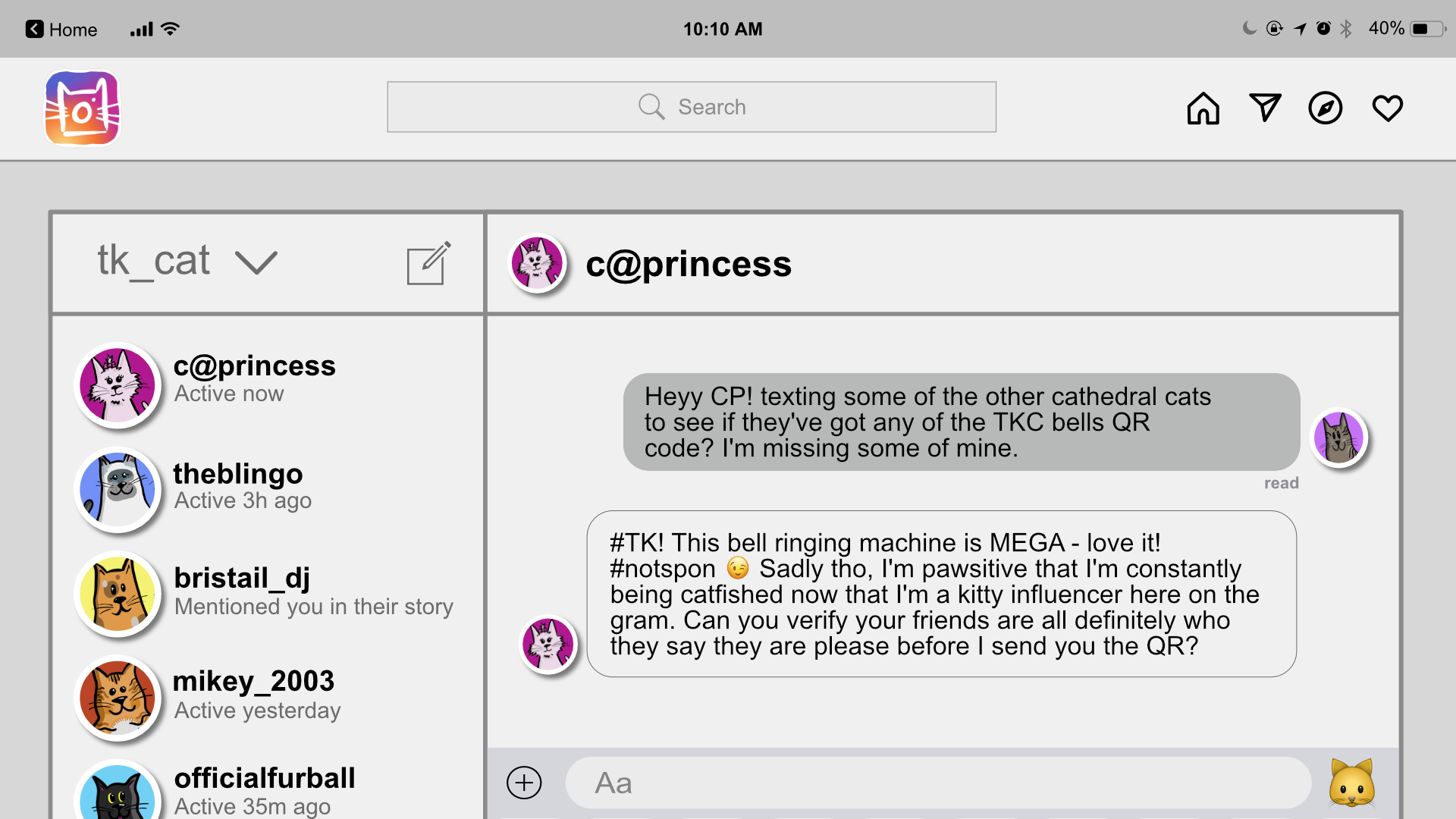 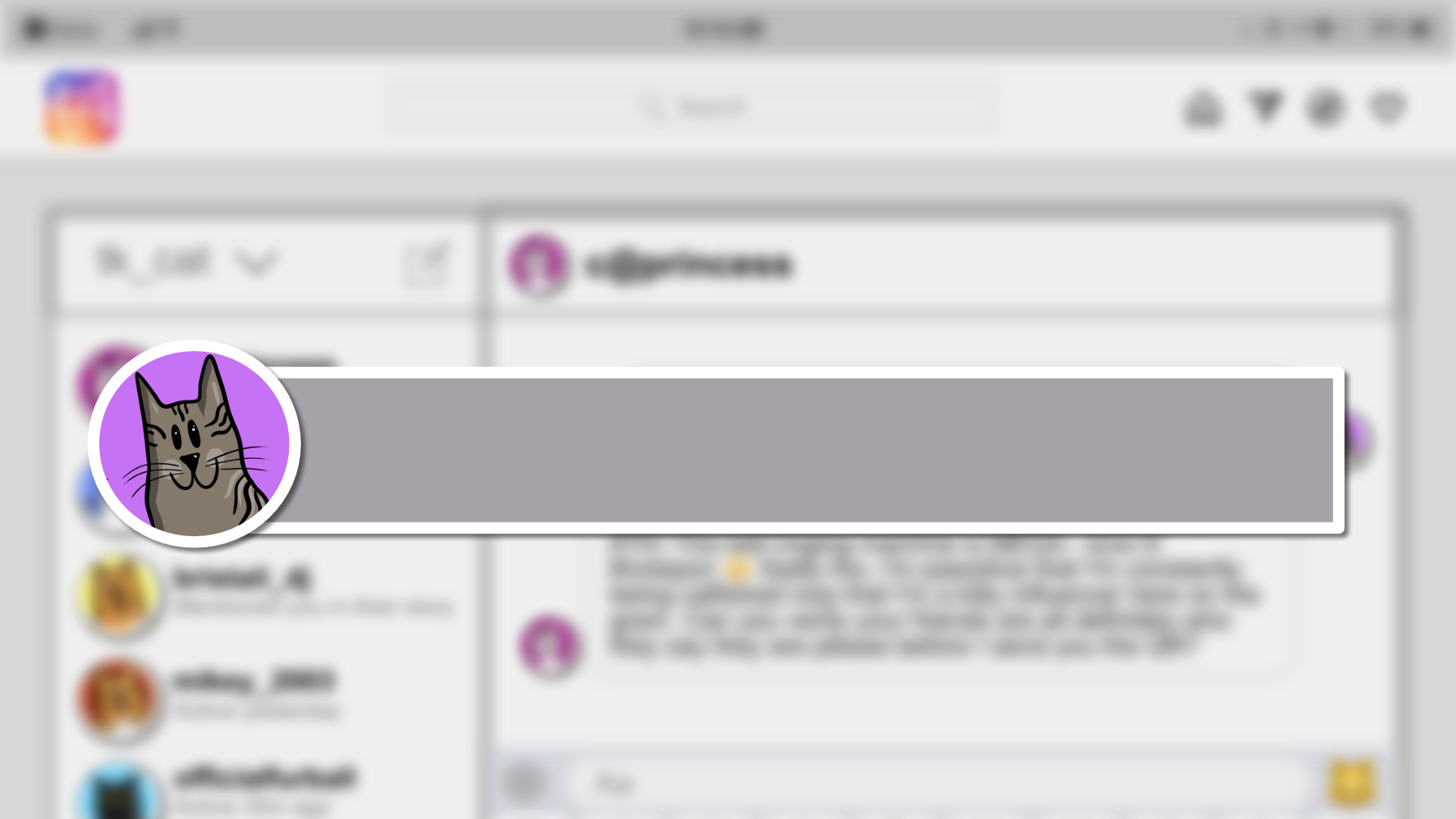 Time to verify your identity! Without lifting your pen from a piece of paper – draw a self-portrait with your eyes closed.
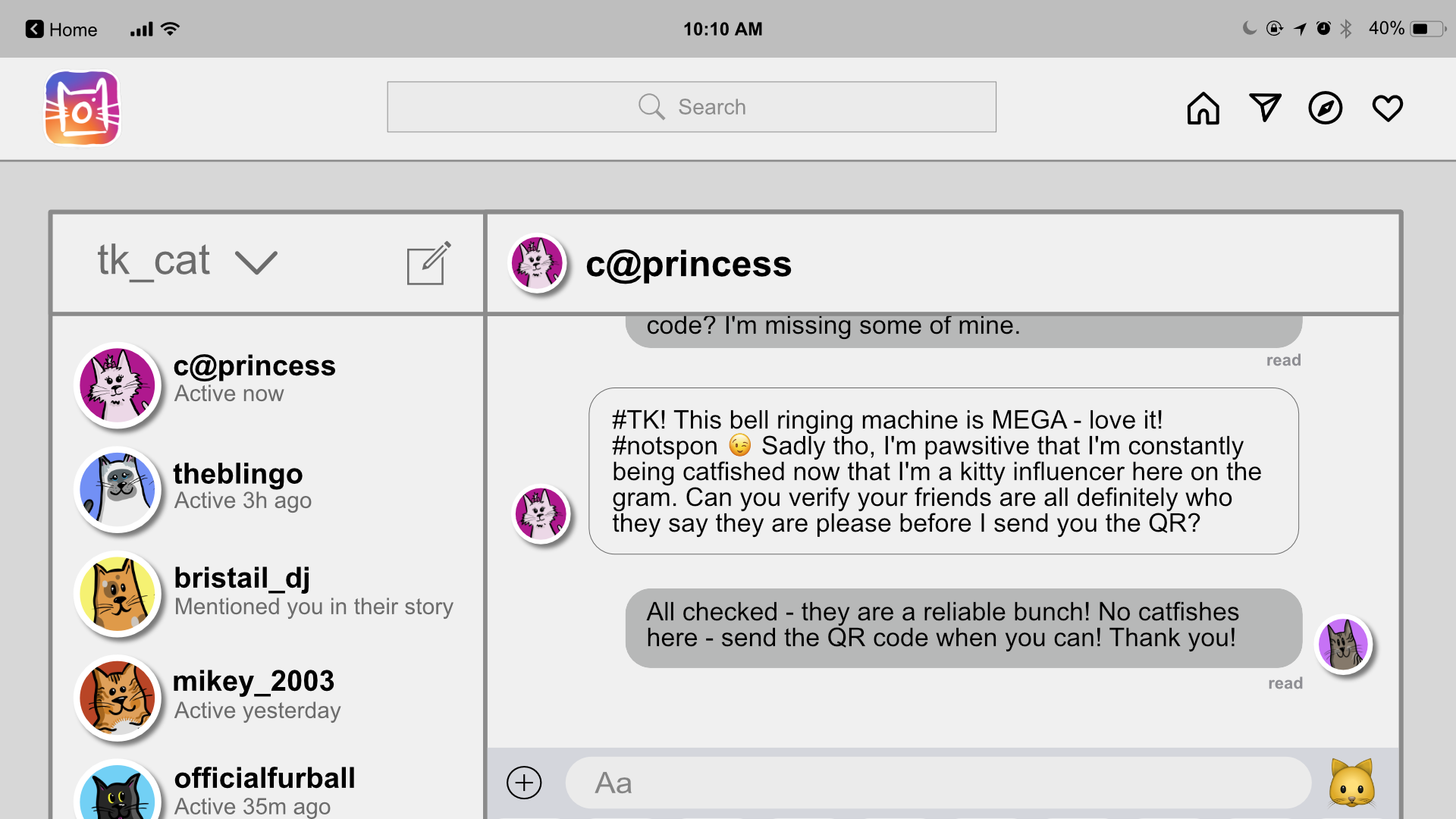 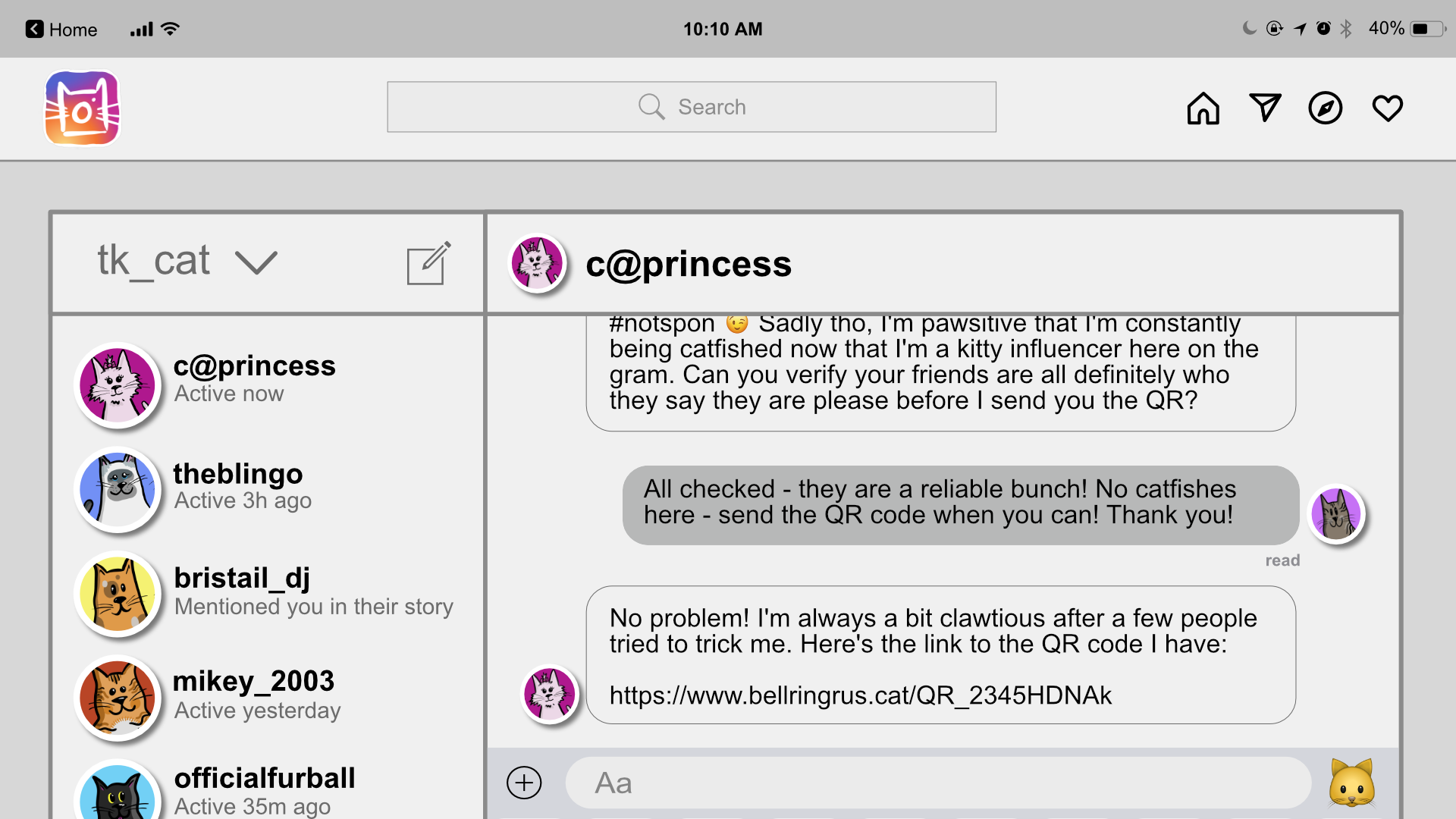 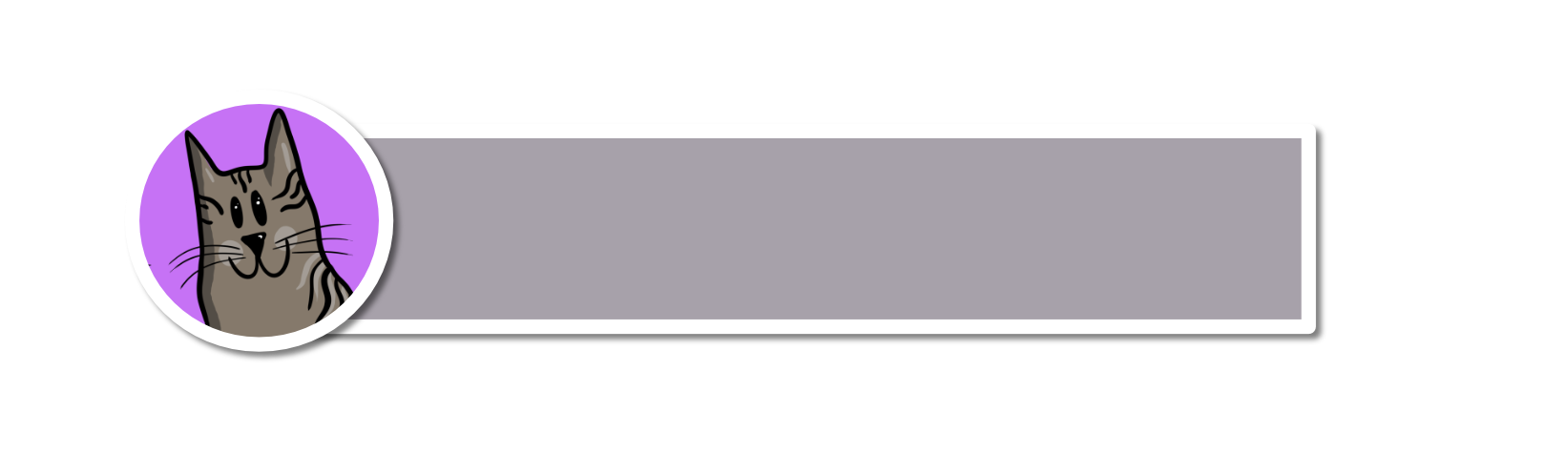 Great work! Click on me to go back to the home page.
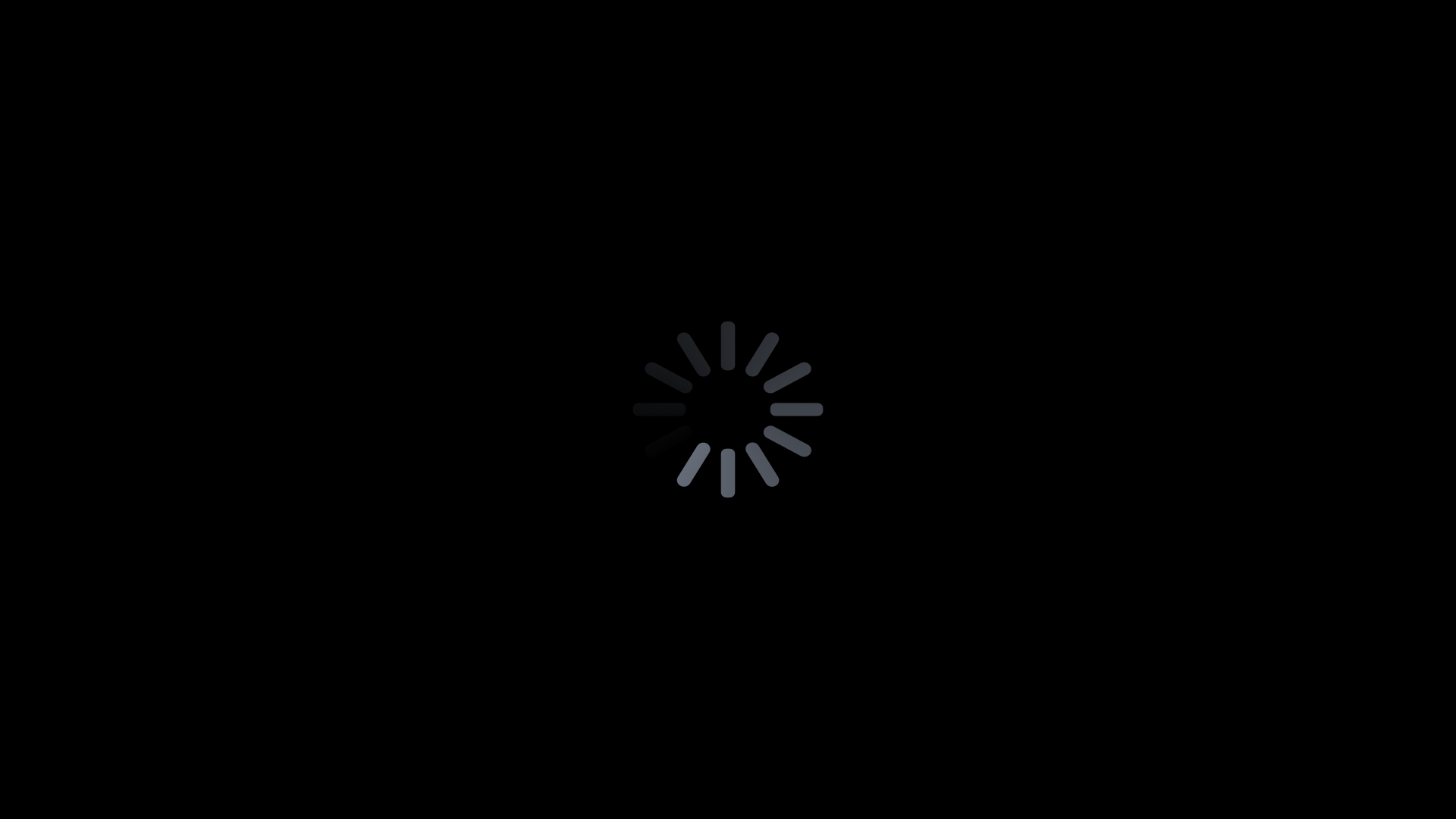 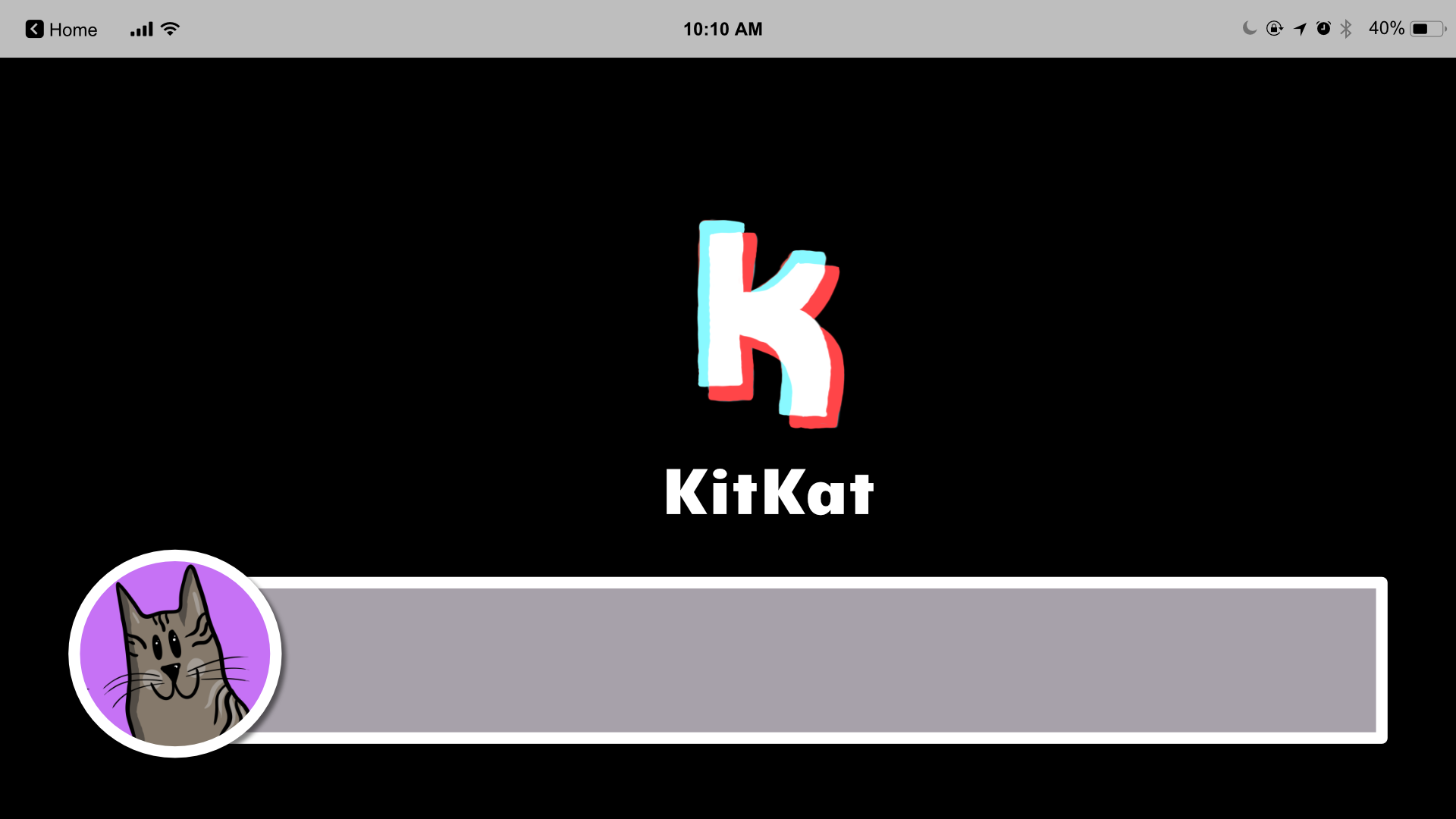 Let's see if my friend Furball has responded to my message – he is ALWAYS viral on this new app KitKat.
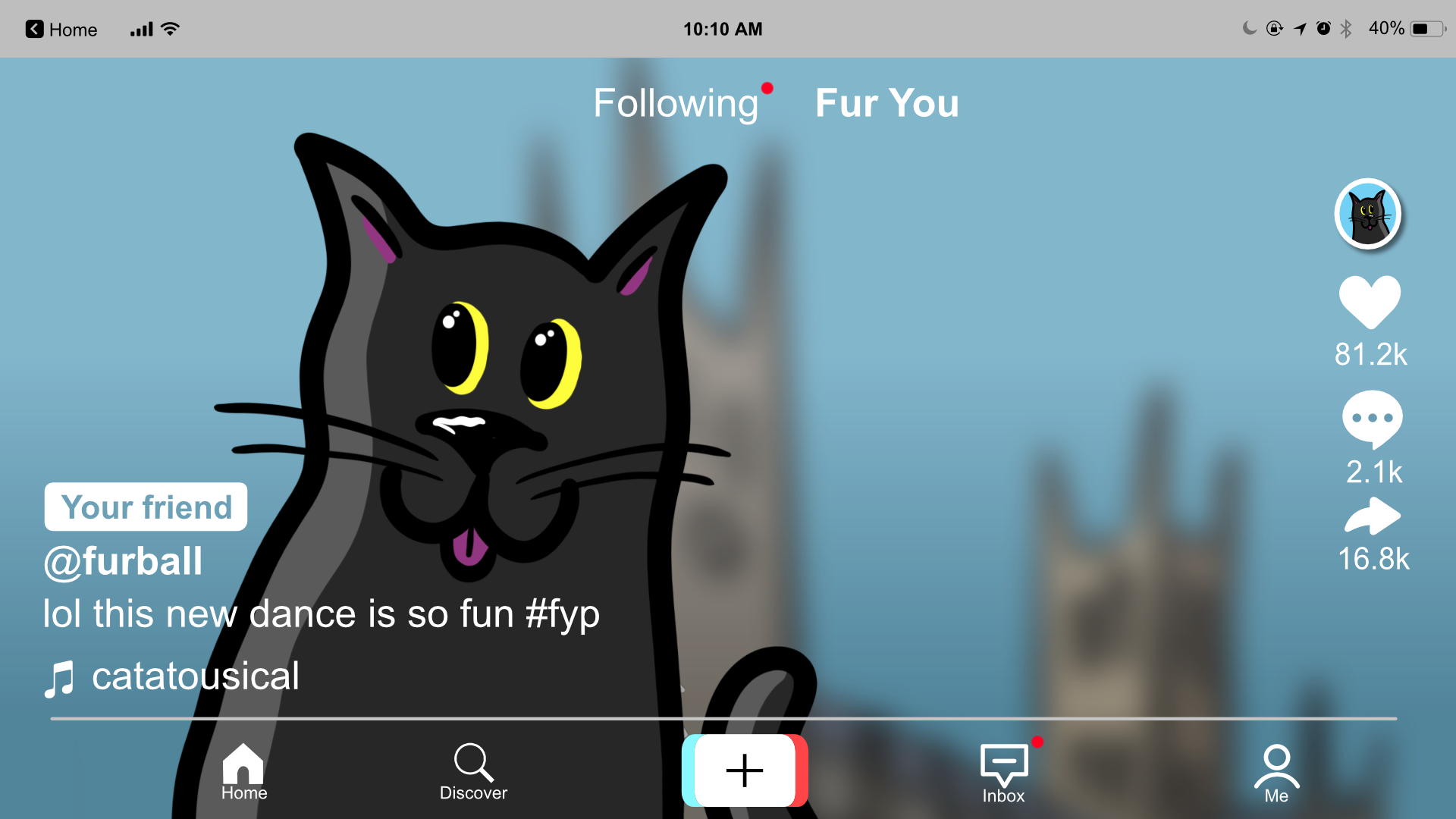 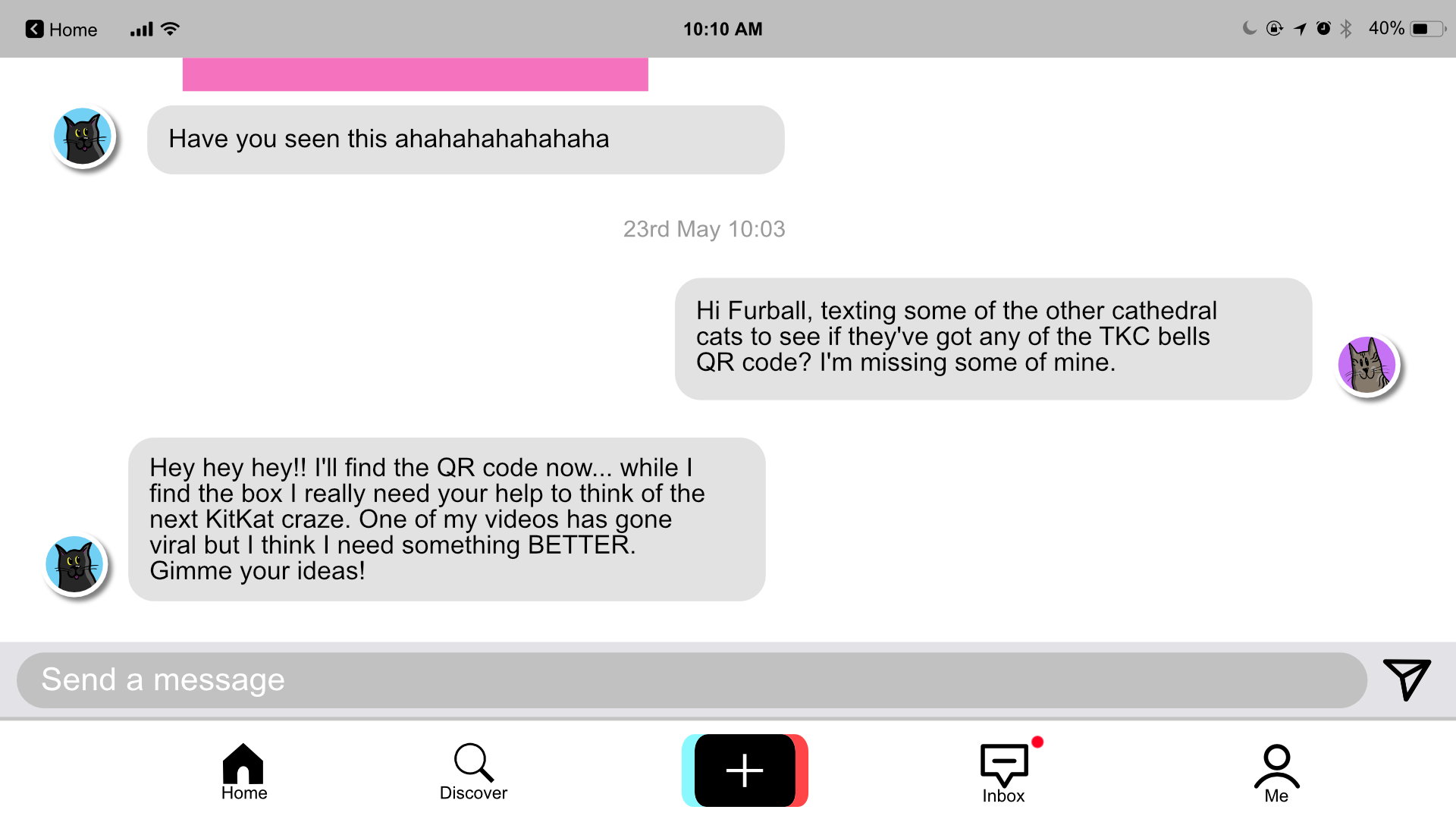 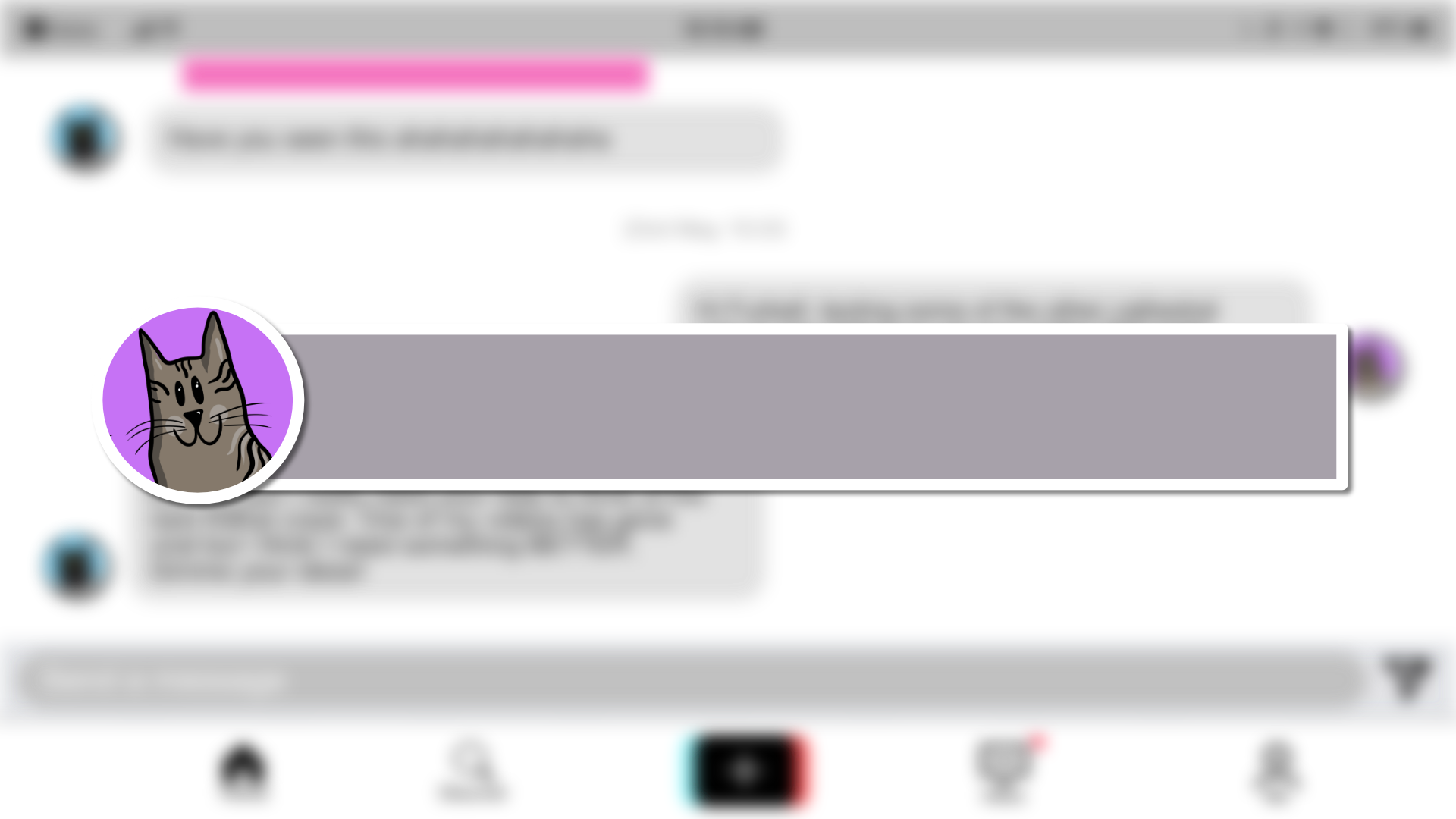 Let's think of something fun! Can you create a dance, a sea shanty, or a joke to help Furball go viral?
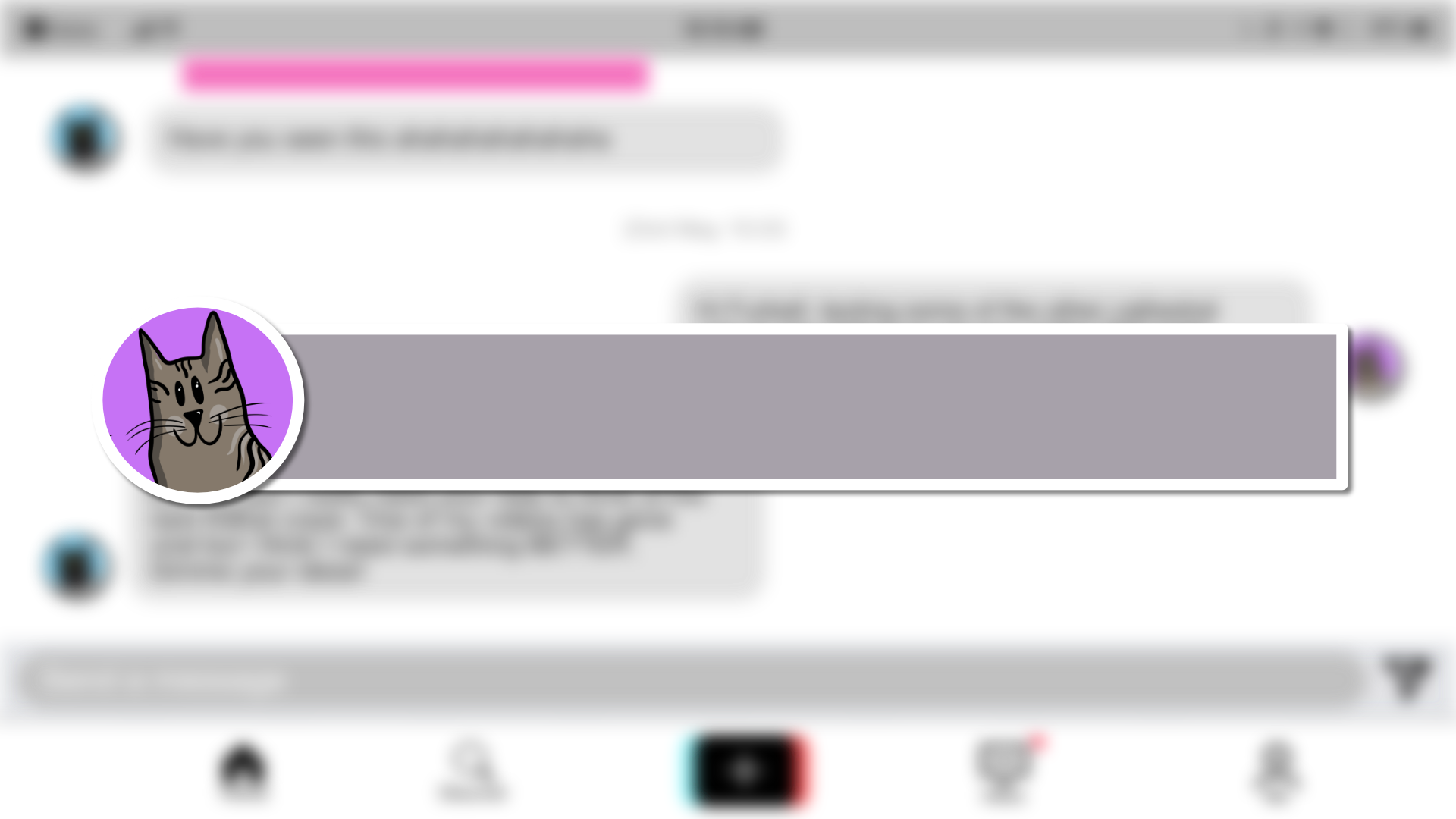 Ready? Let's send it off to Furball and see what he thinks!
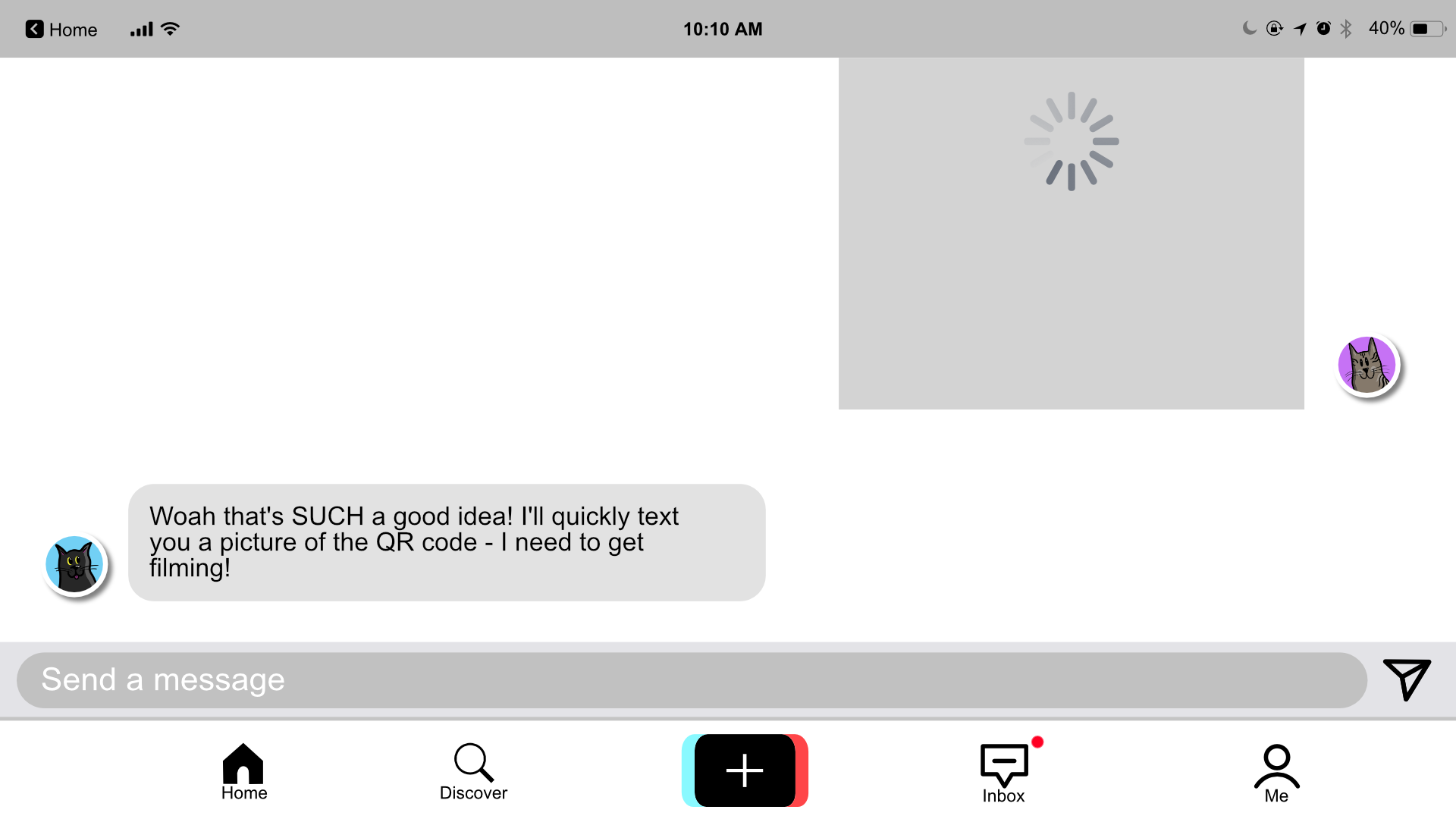 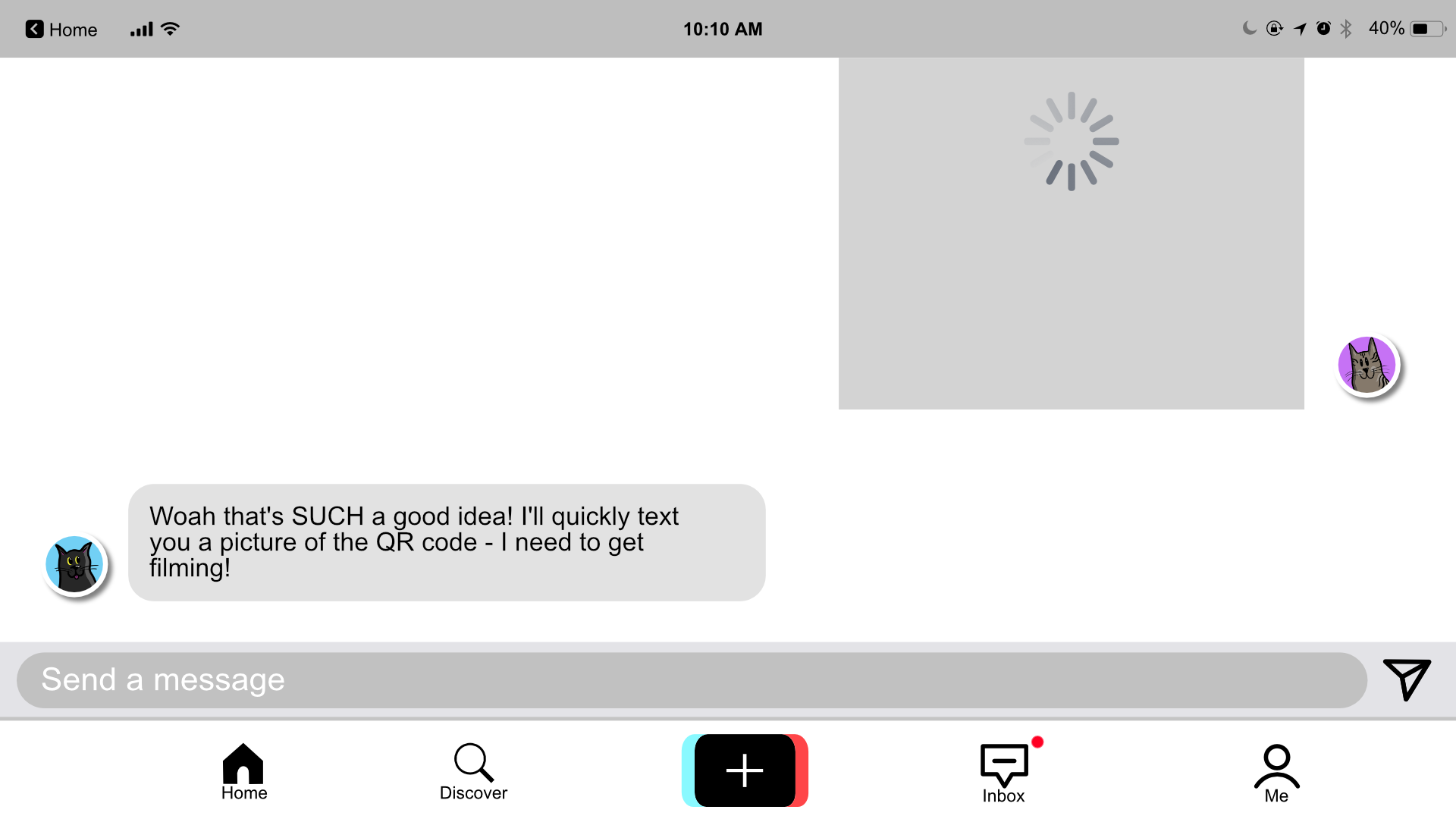 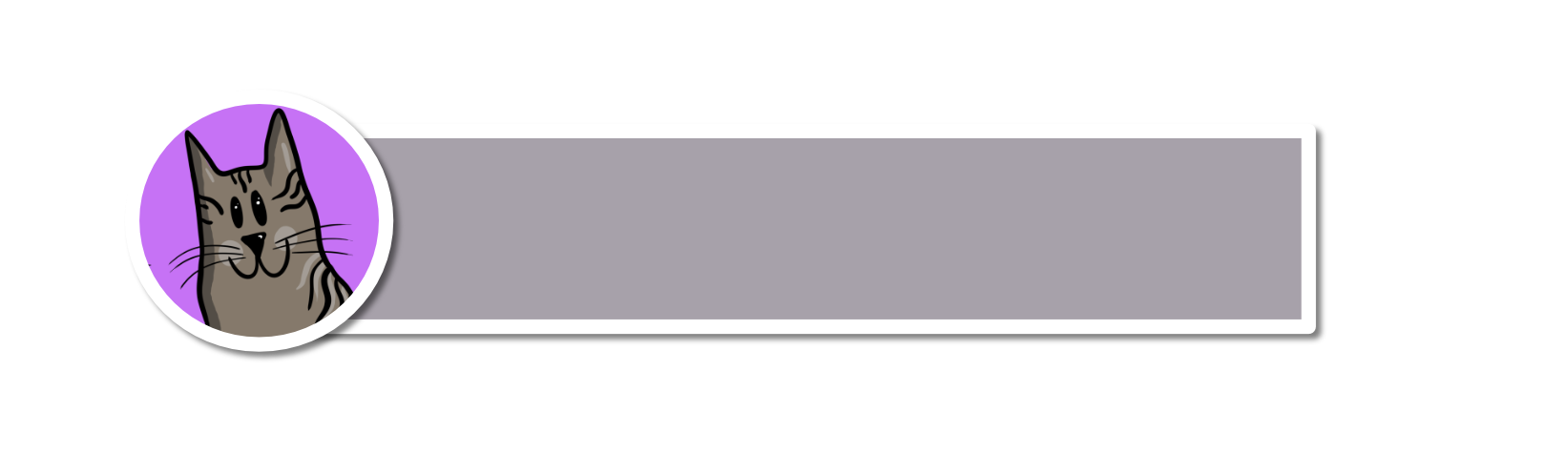 Great work! Click on me to go back to the home page.
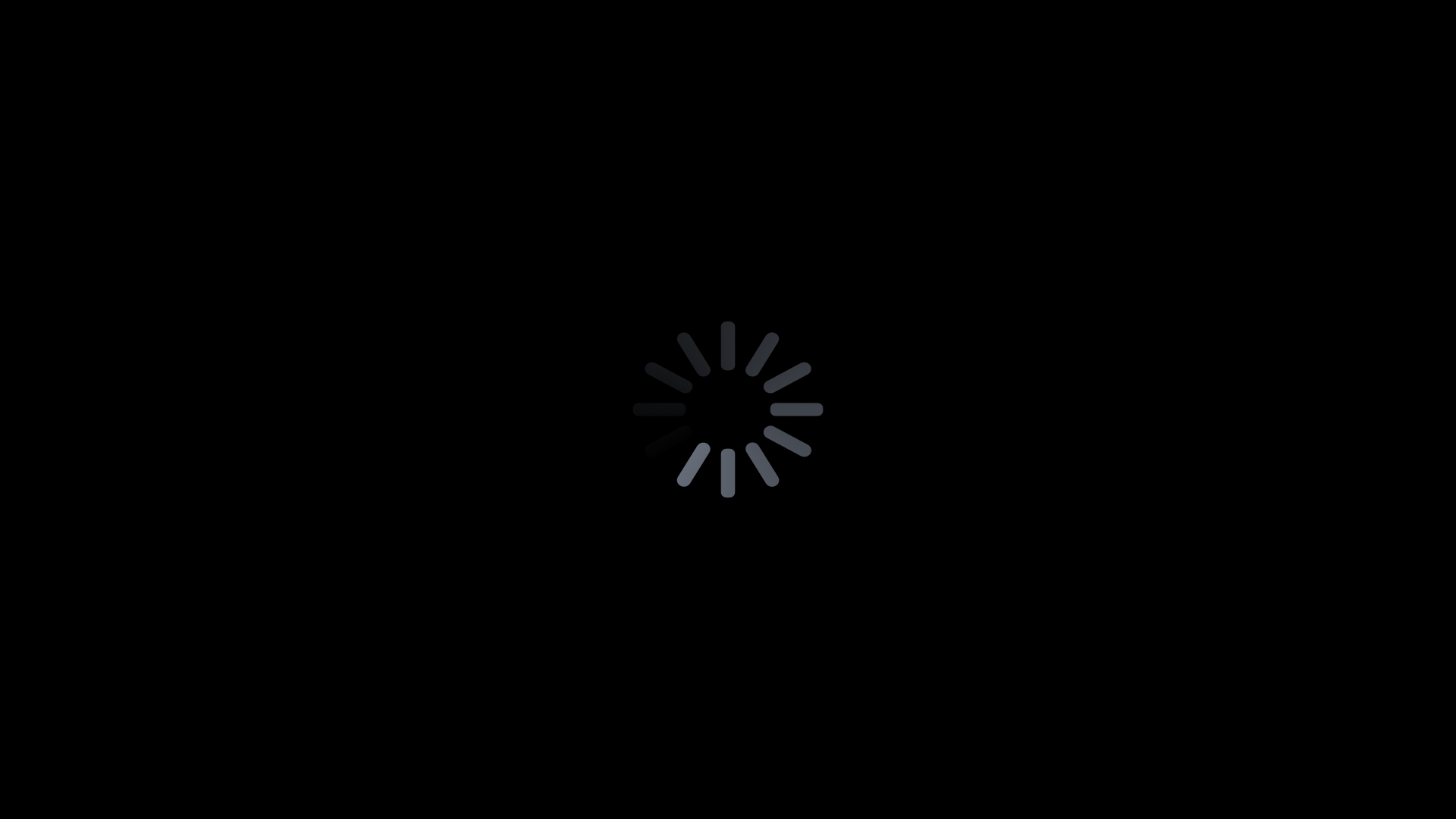 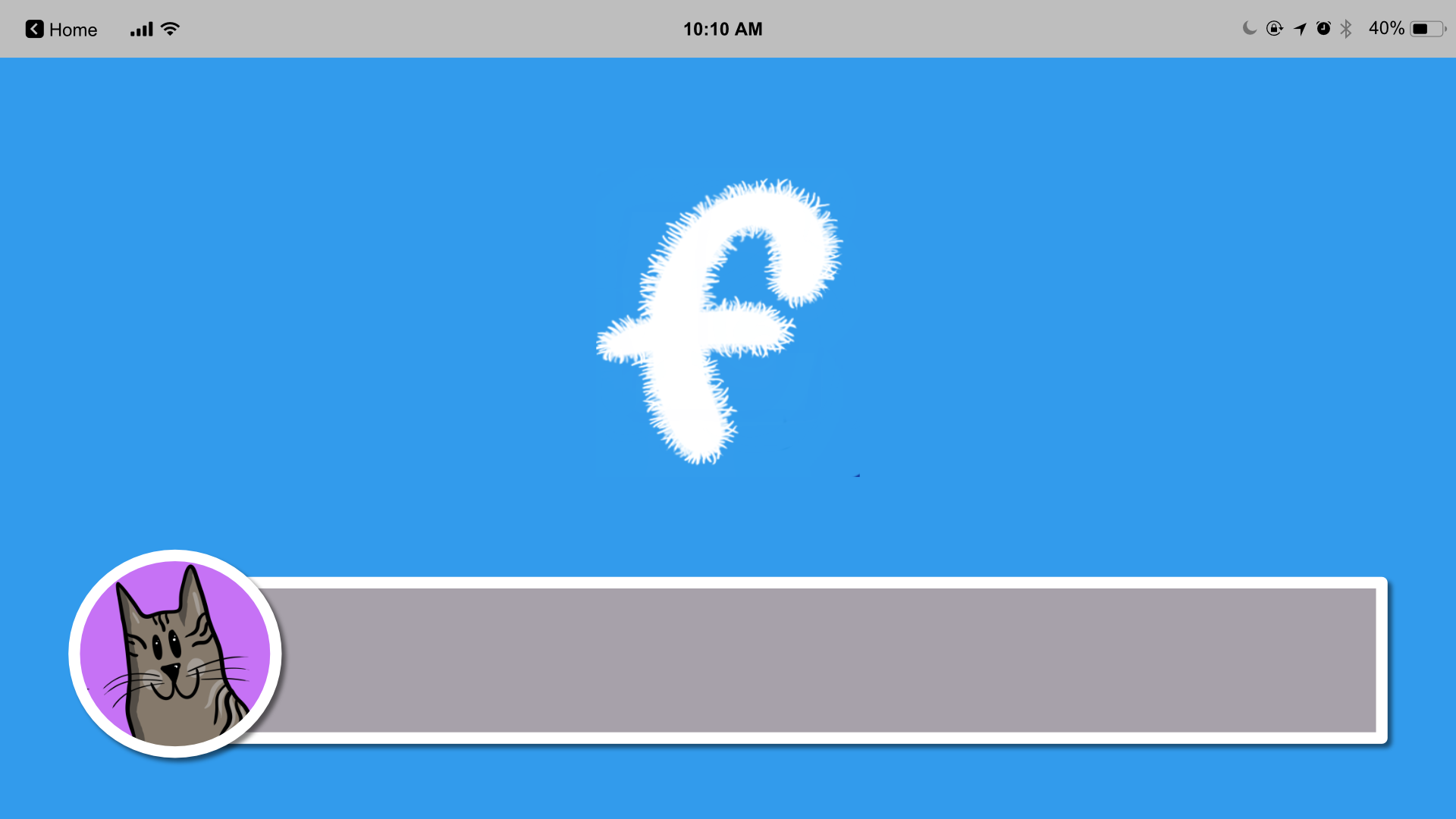 Ooh! Let's see if my friend Blingo has replied on Messenger. She lives in Miaowlan in Italy and works at the Duomo di Miaowlano.
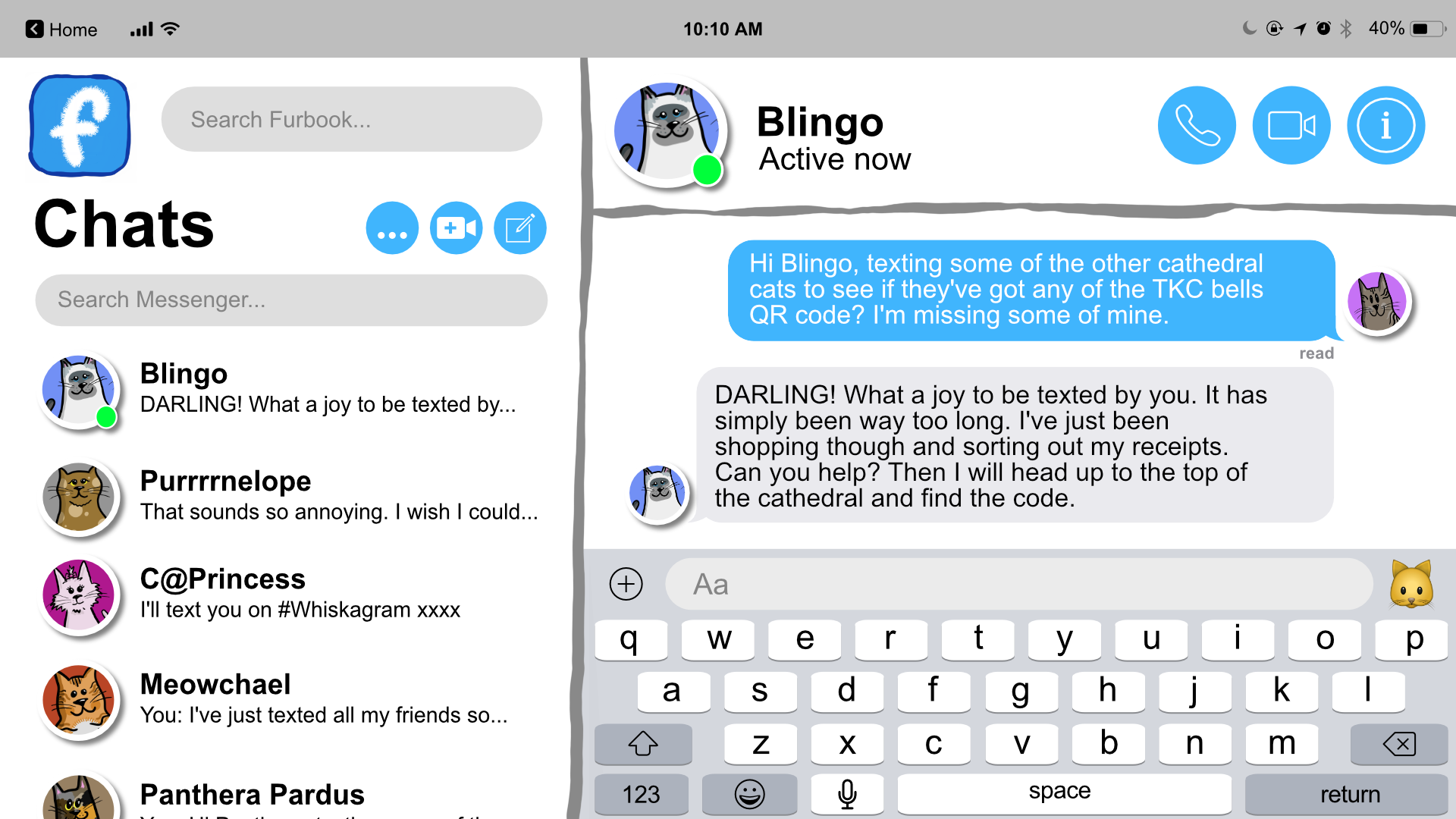 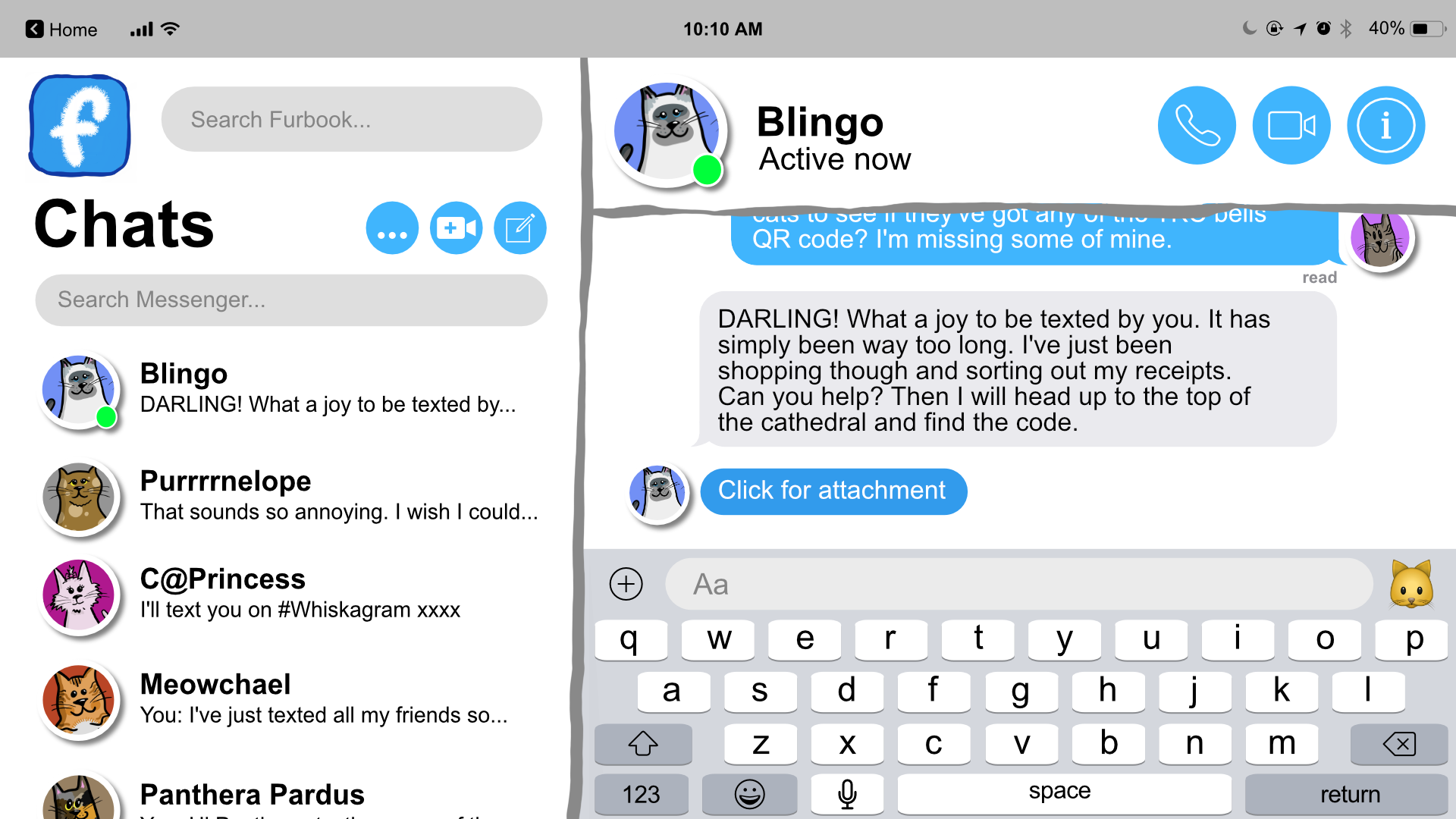 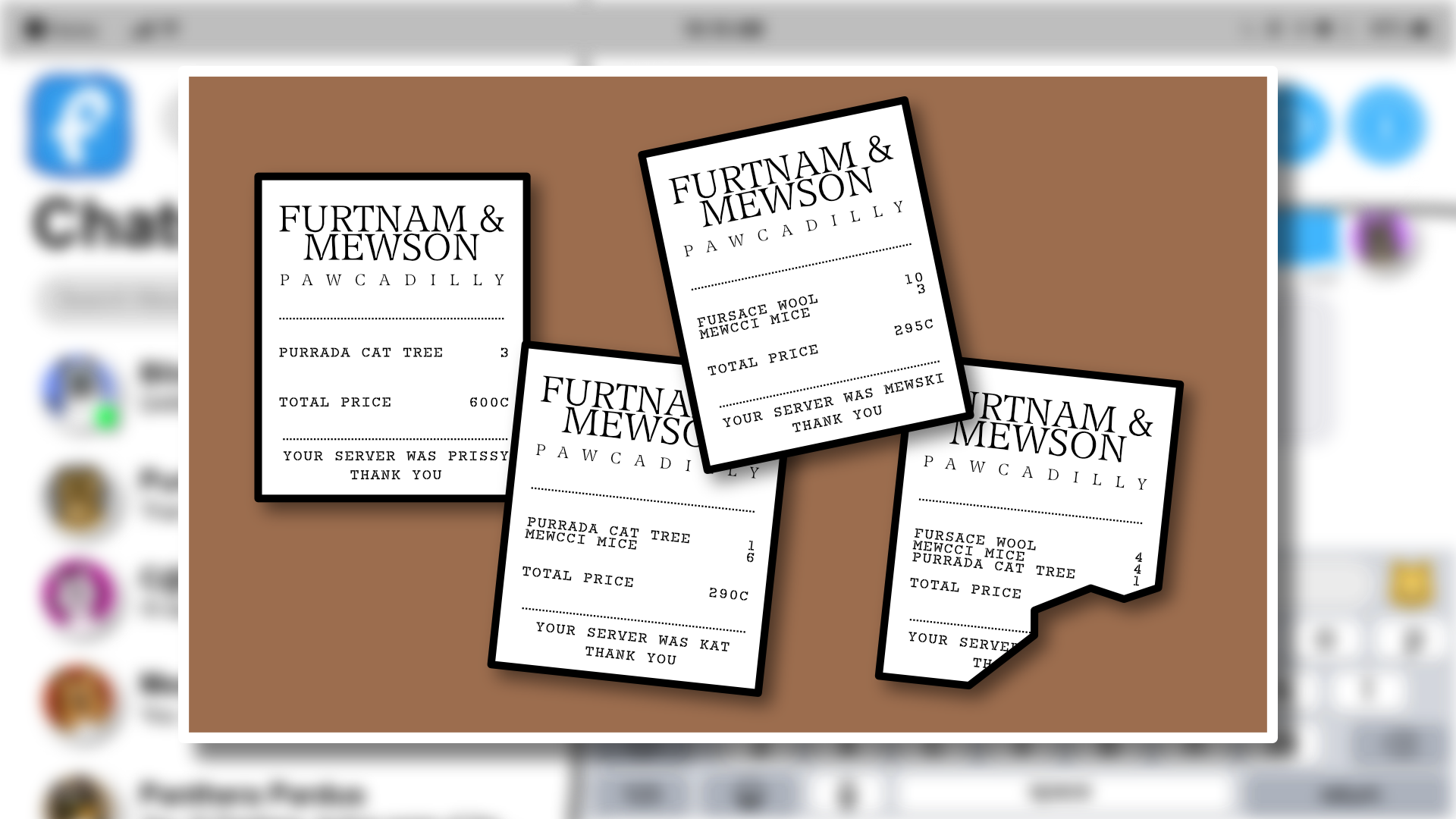 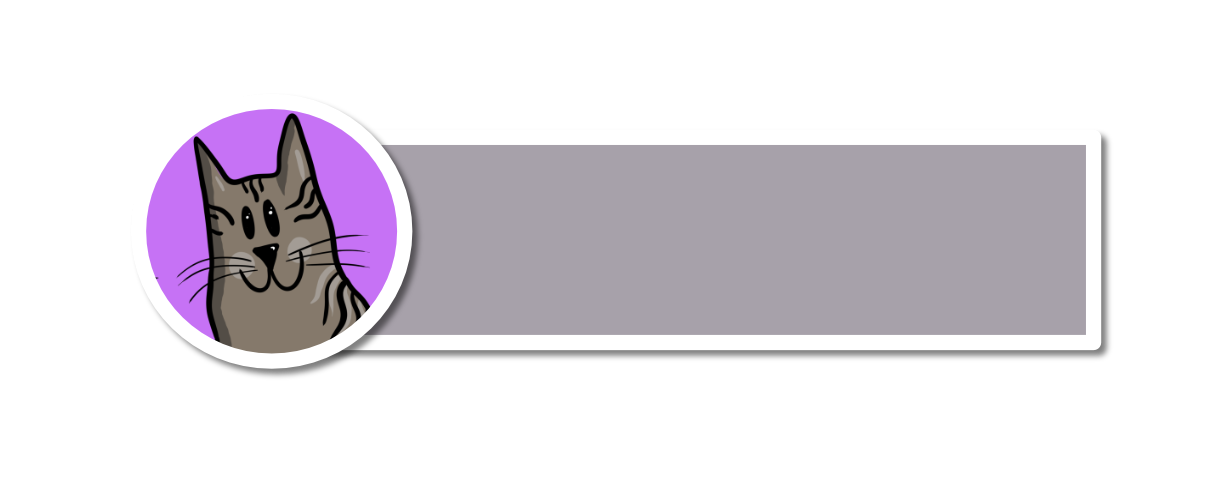 How much did Blingo spend overall?
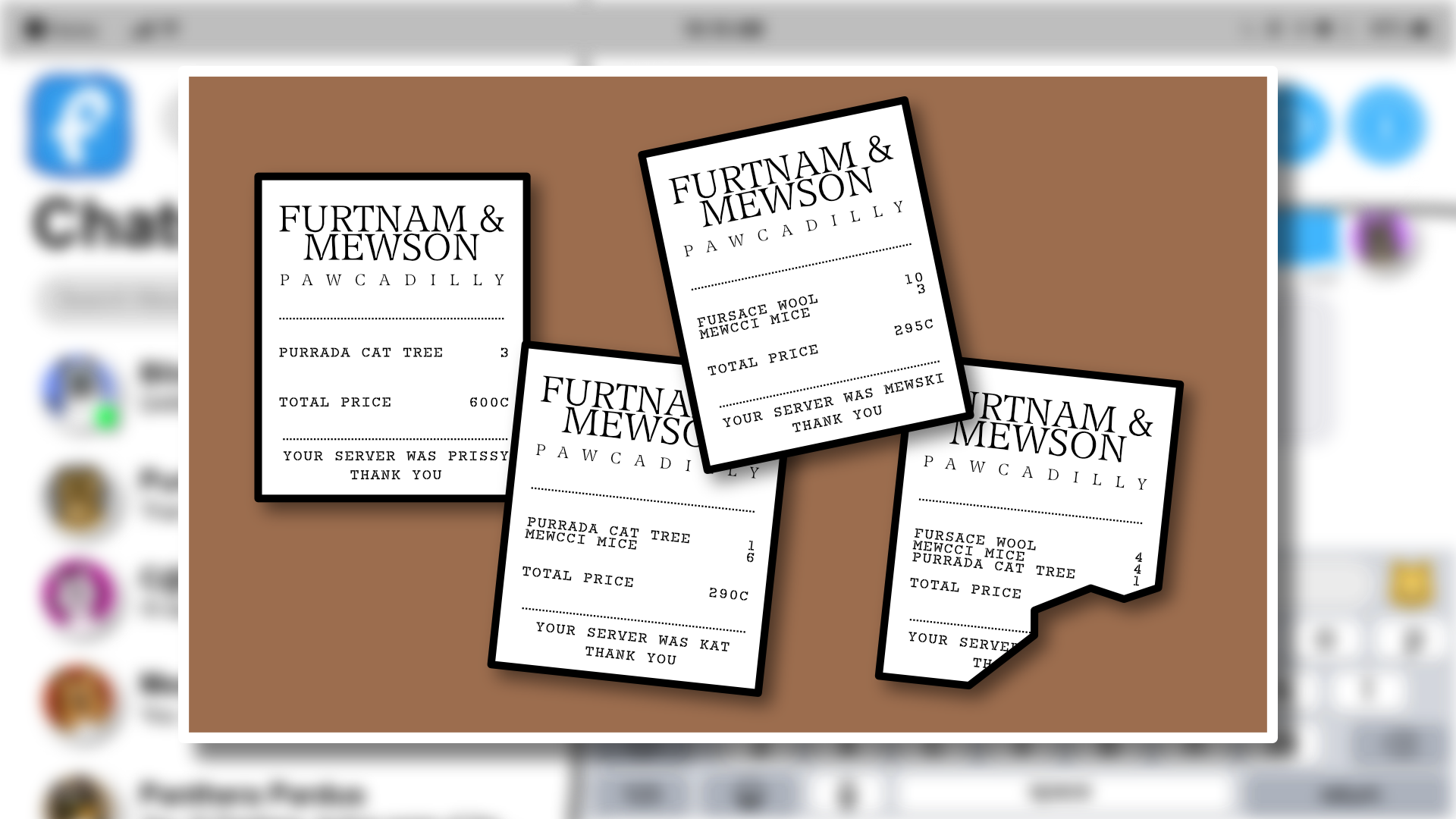 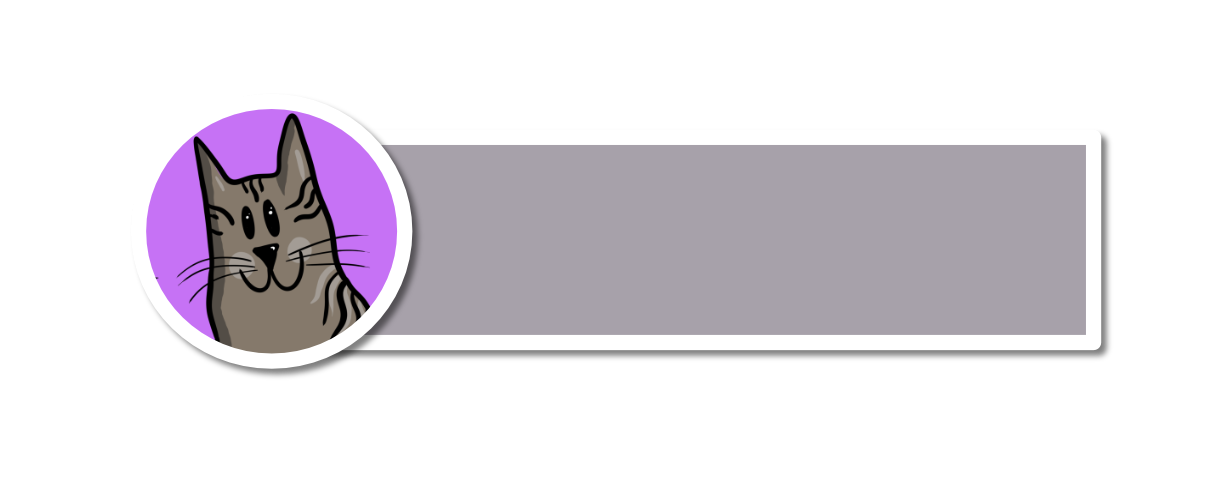 Got the answer? Click me to tell Blingo.
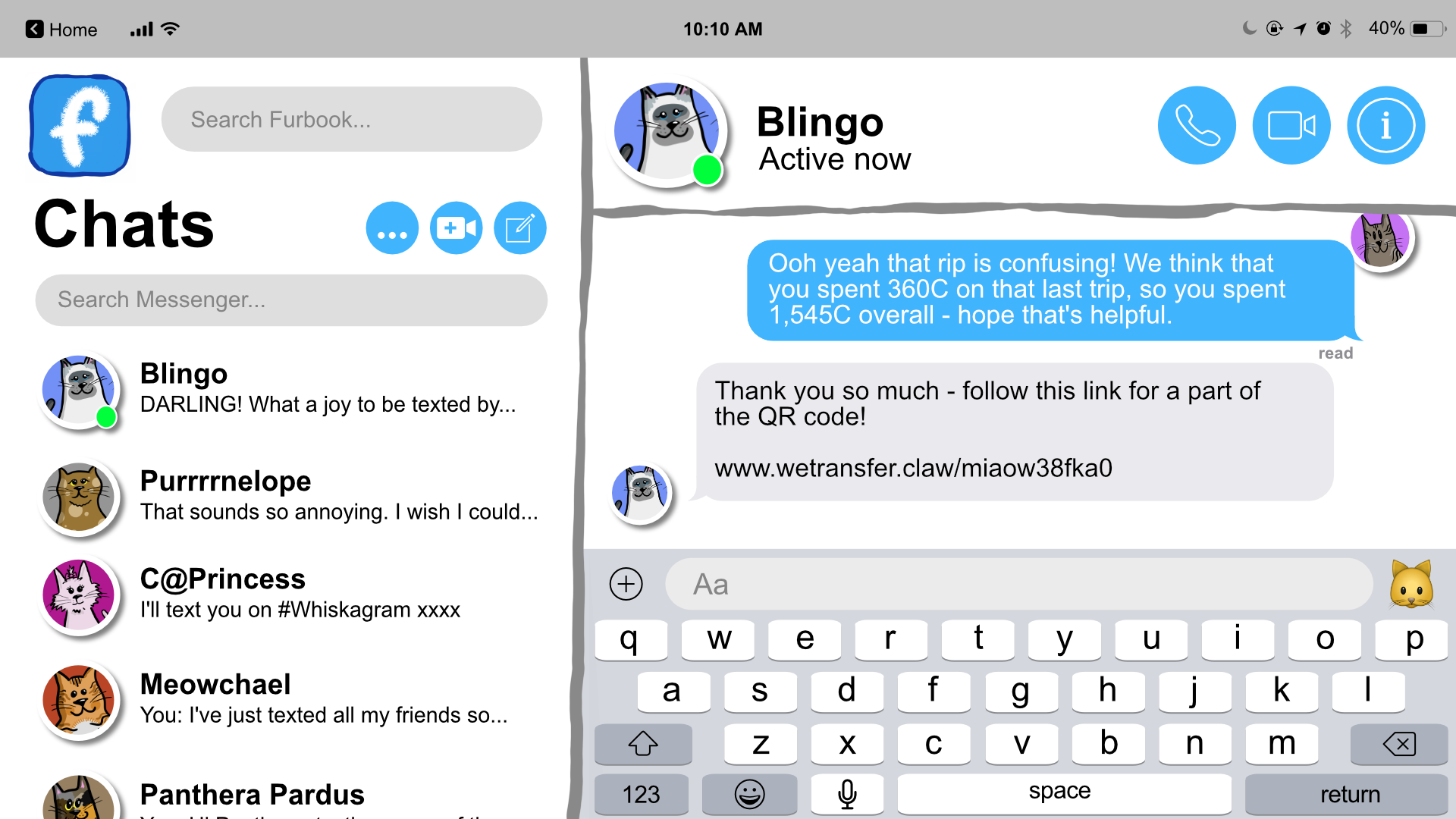 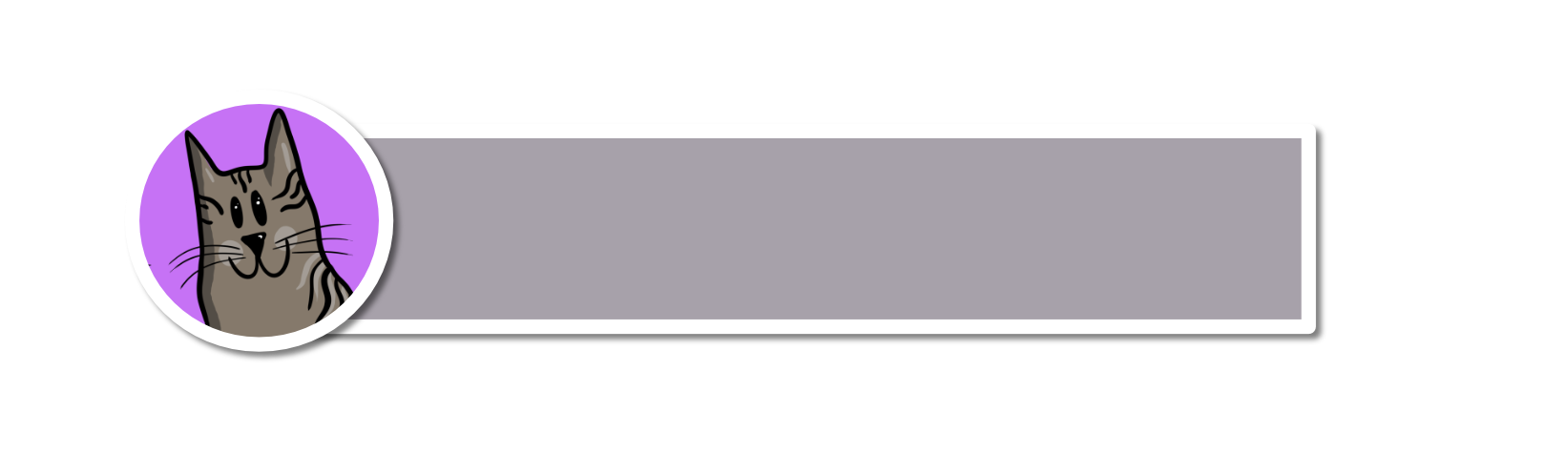 Great work! Click on me to go back to the home page.
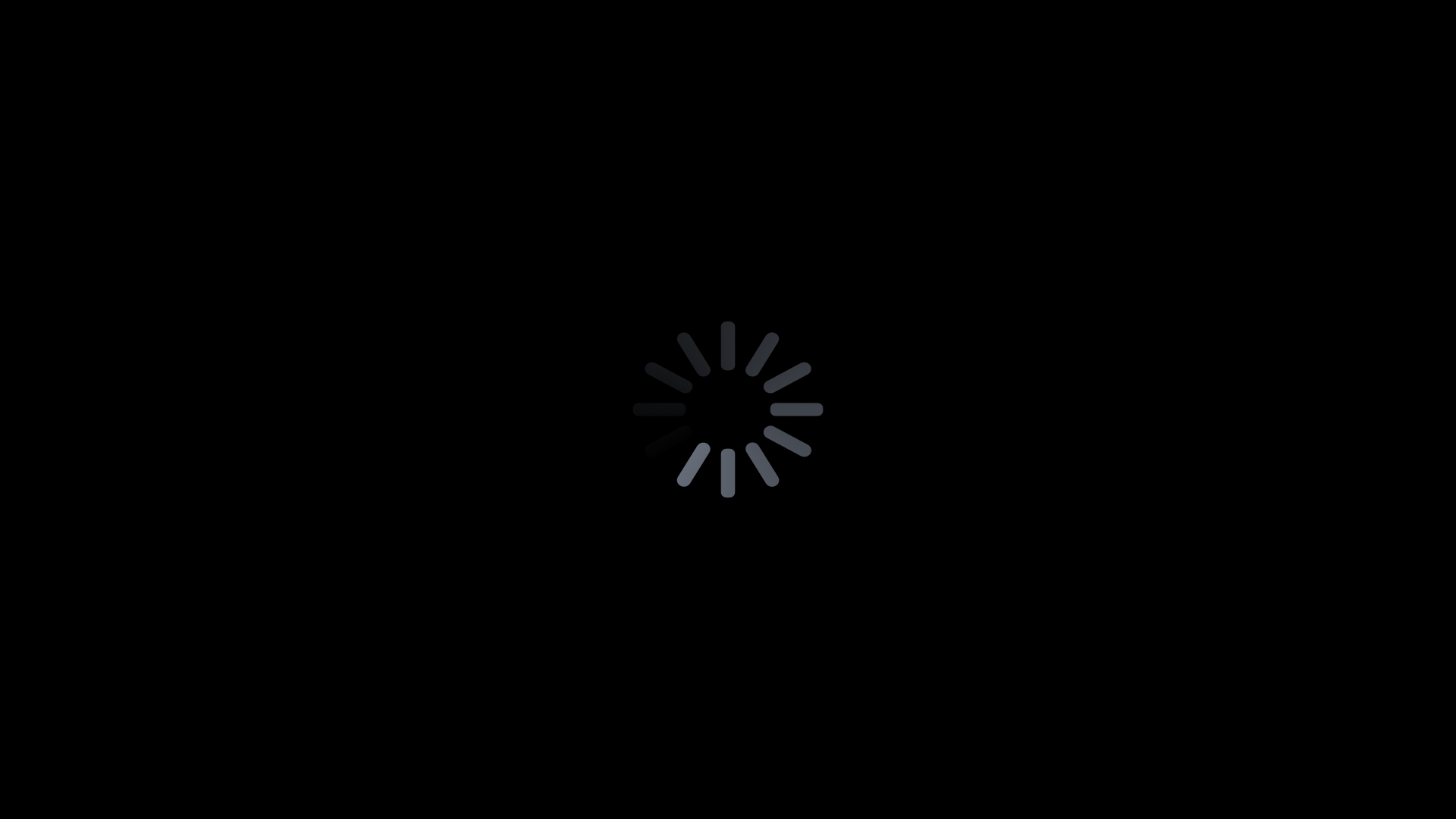 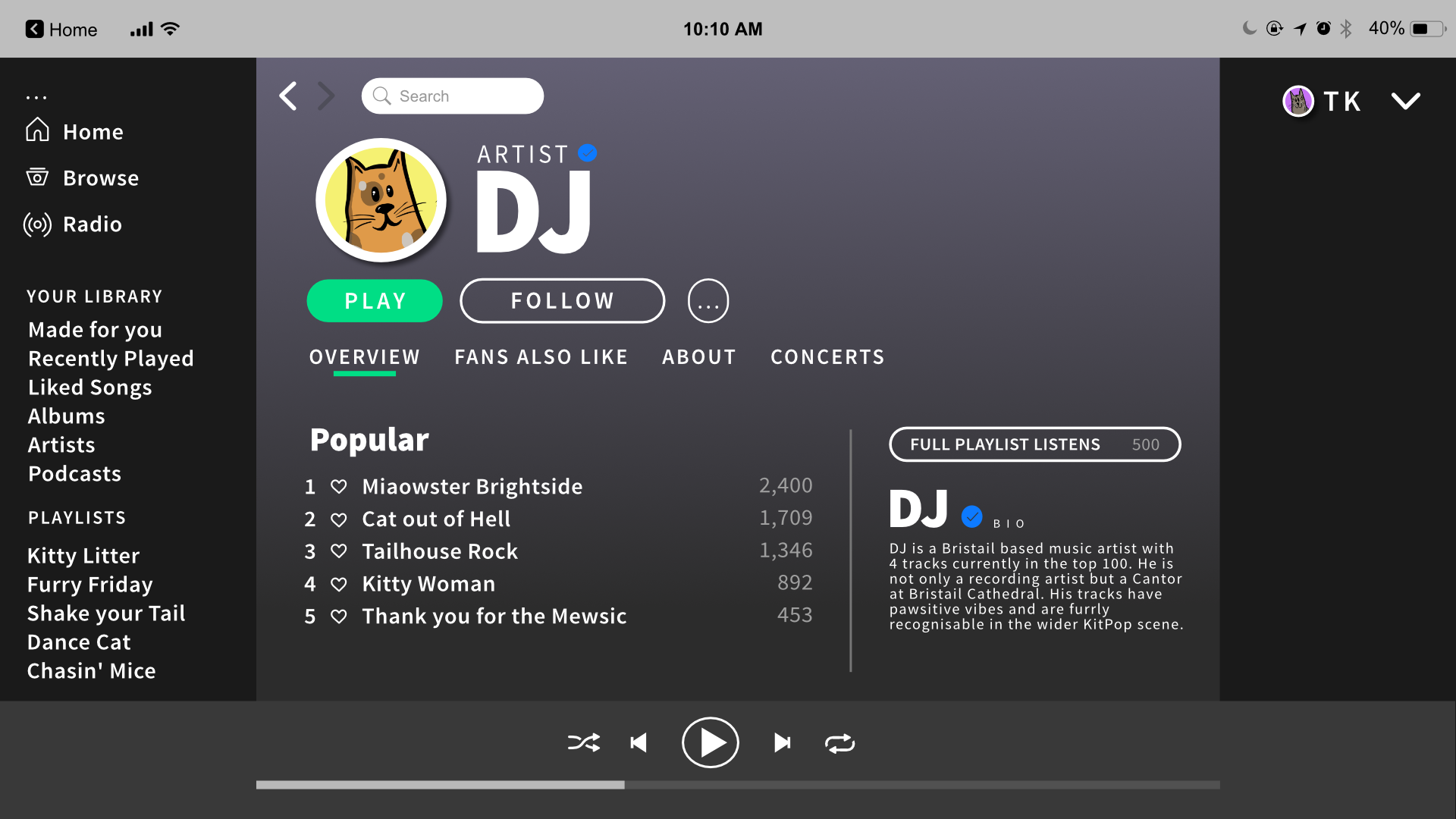 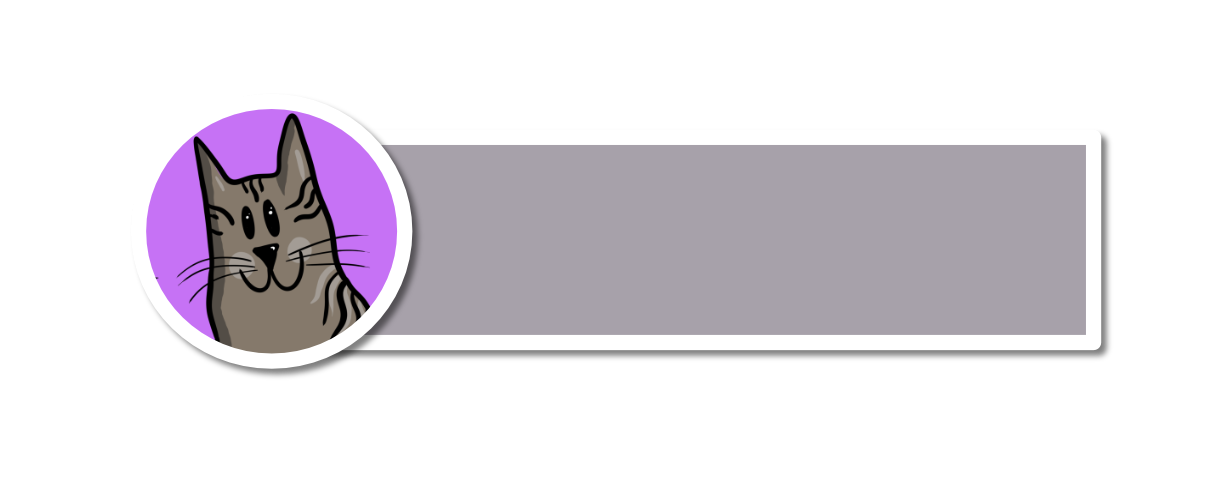 Not much to see here, click me to head home.
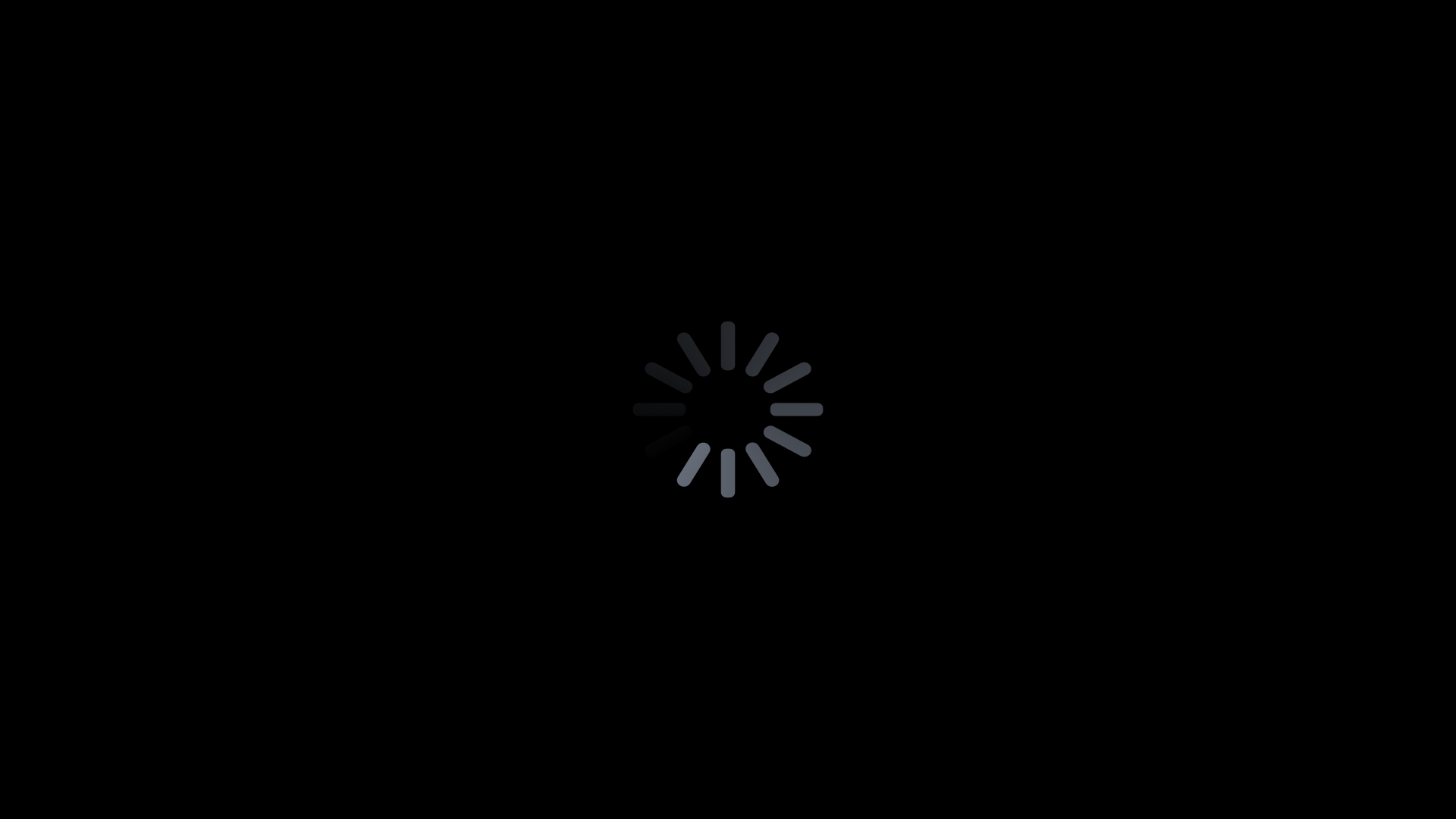 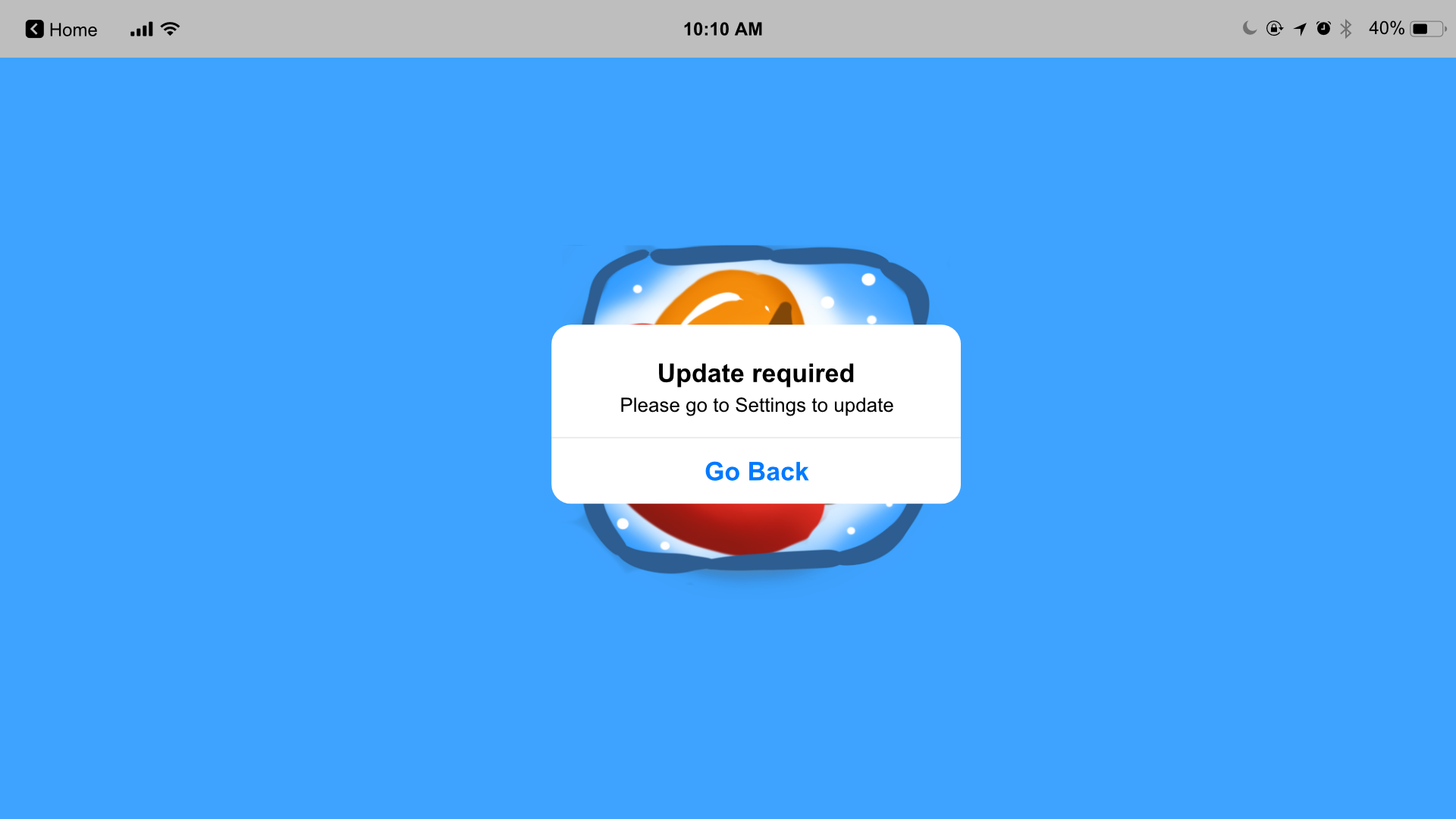 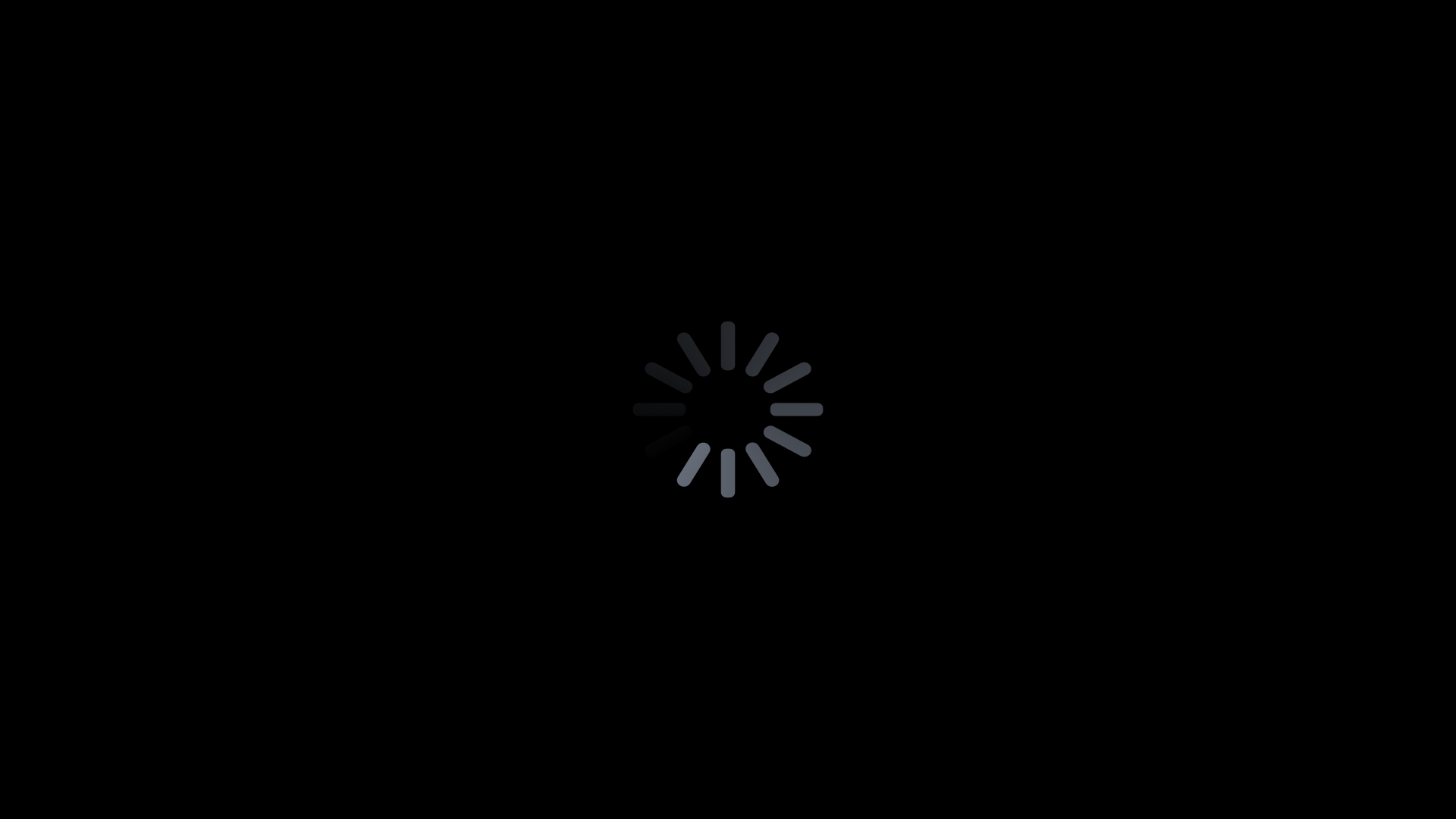 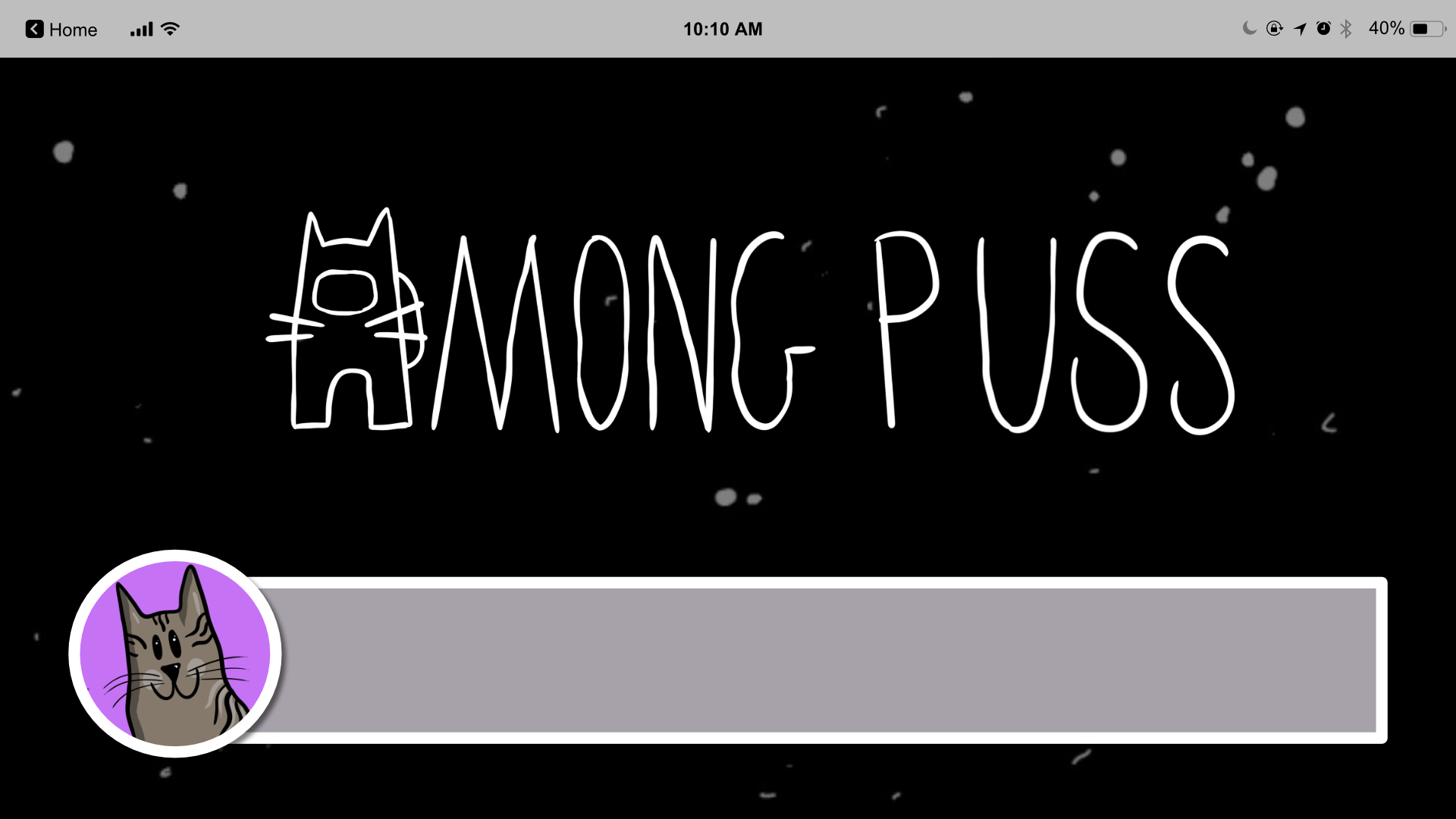 I love this game – though Camo Cat, my friend from South Purrea, is hard to find – if we catch him out he'll send us the QR code.
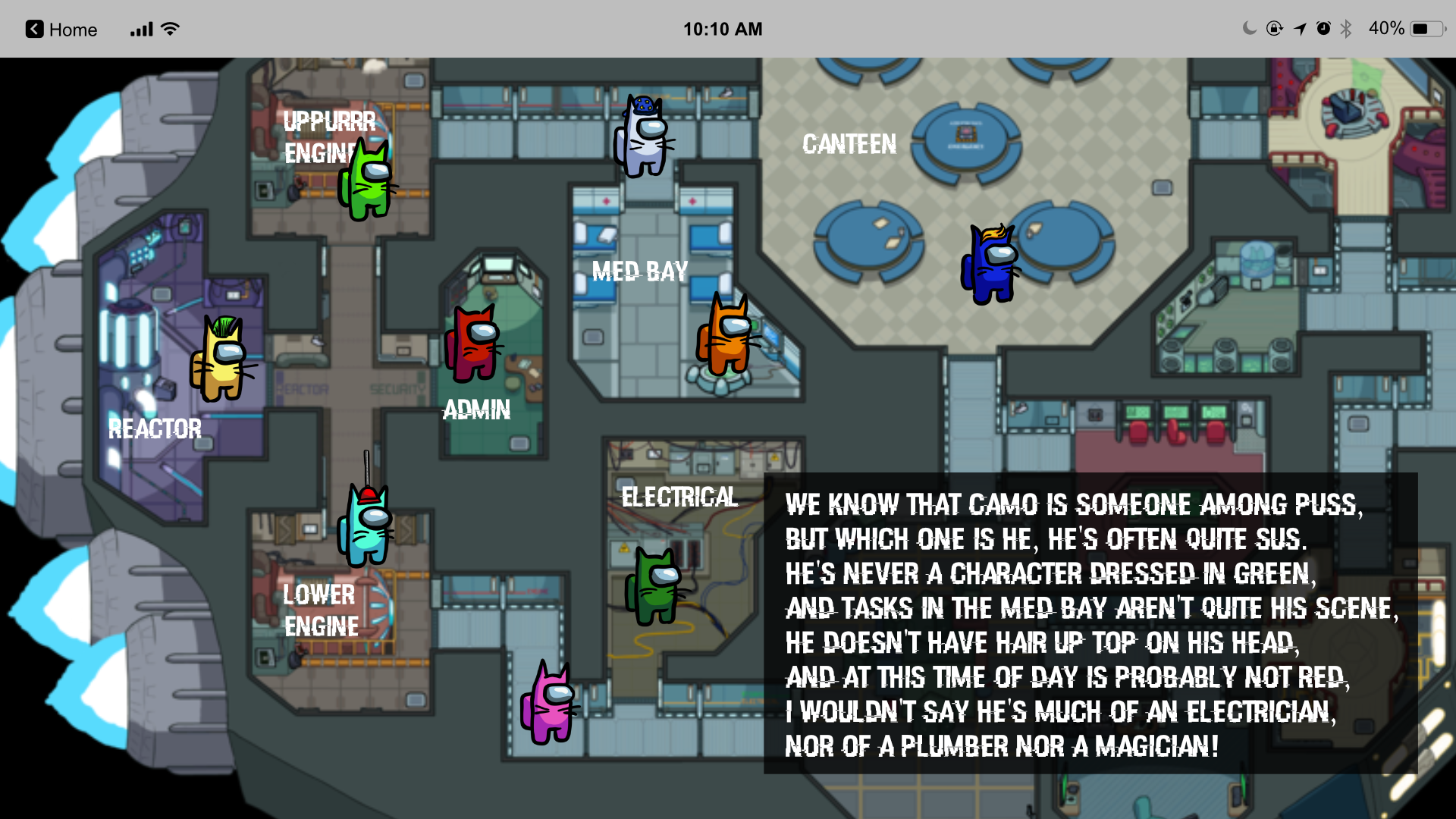 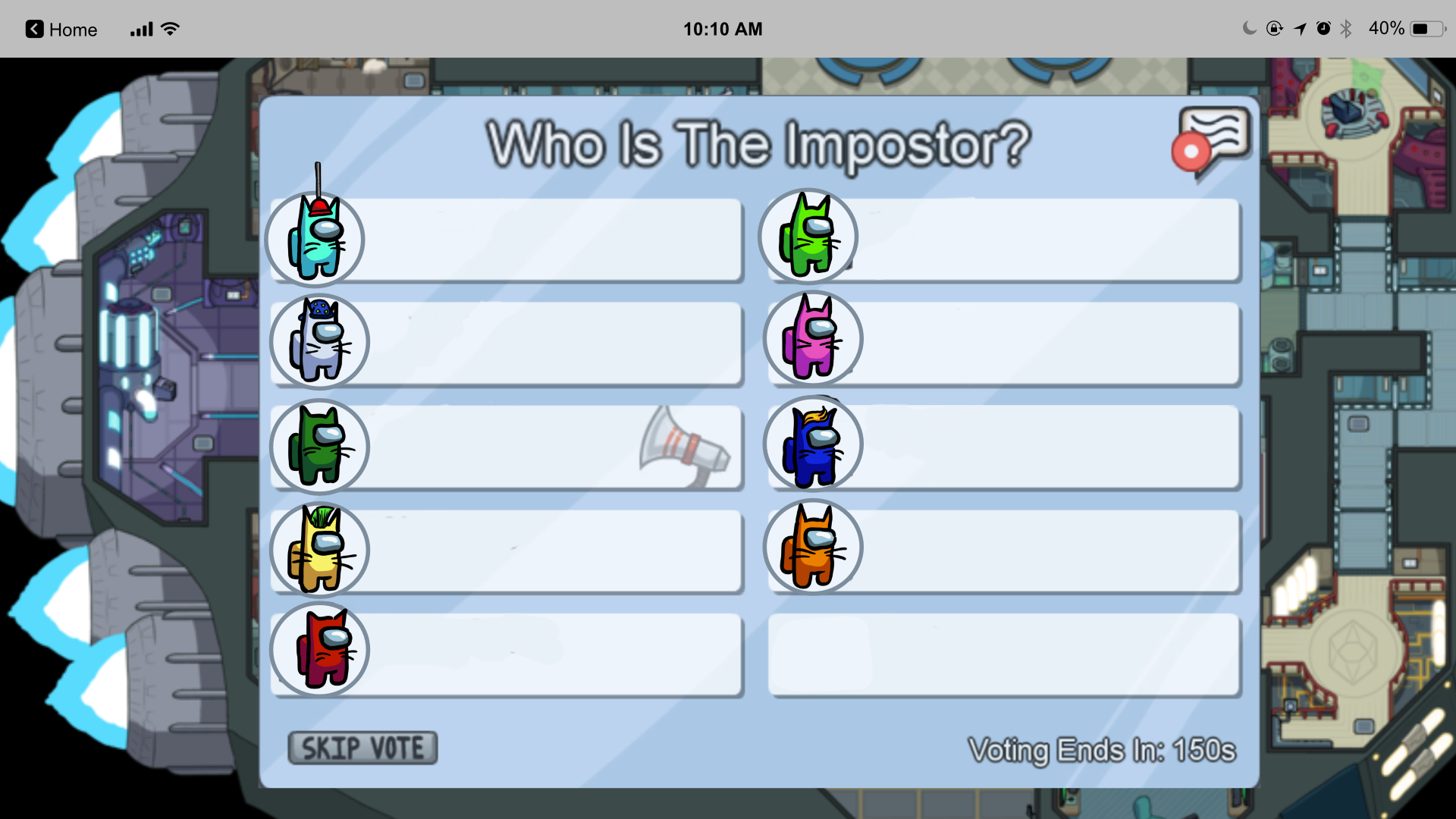 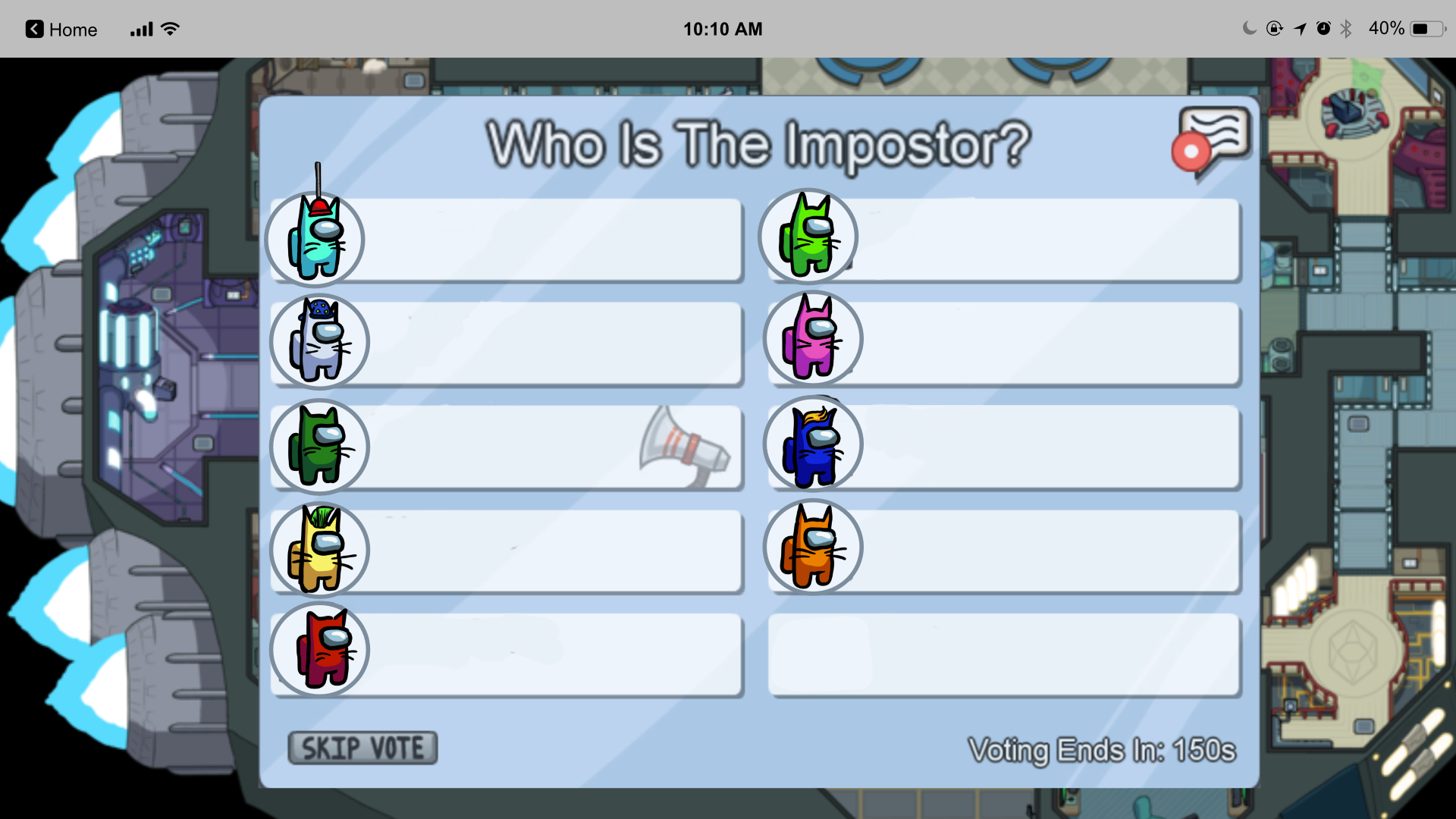 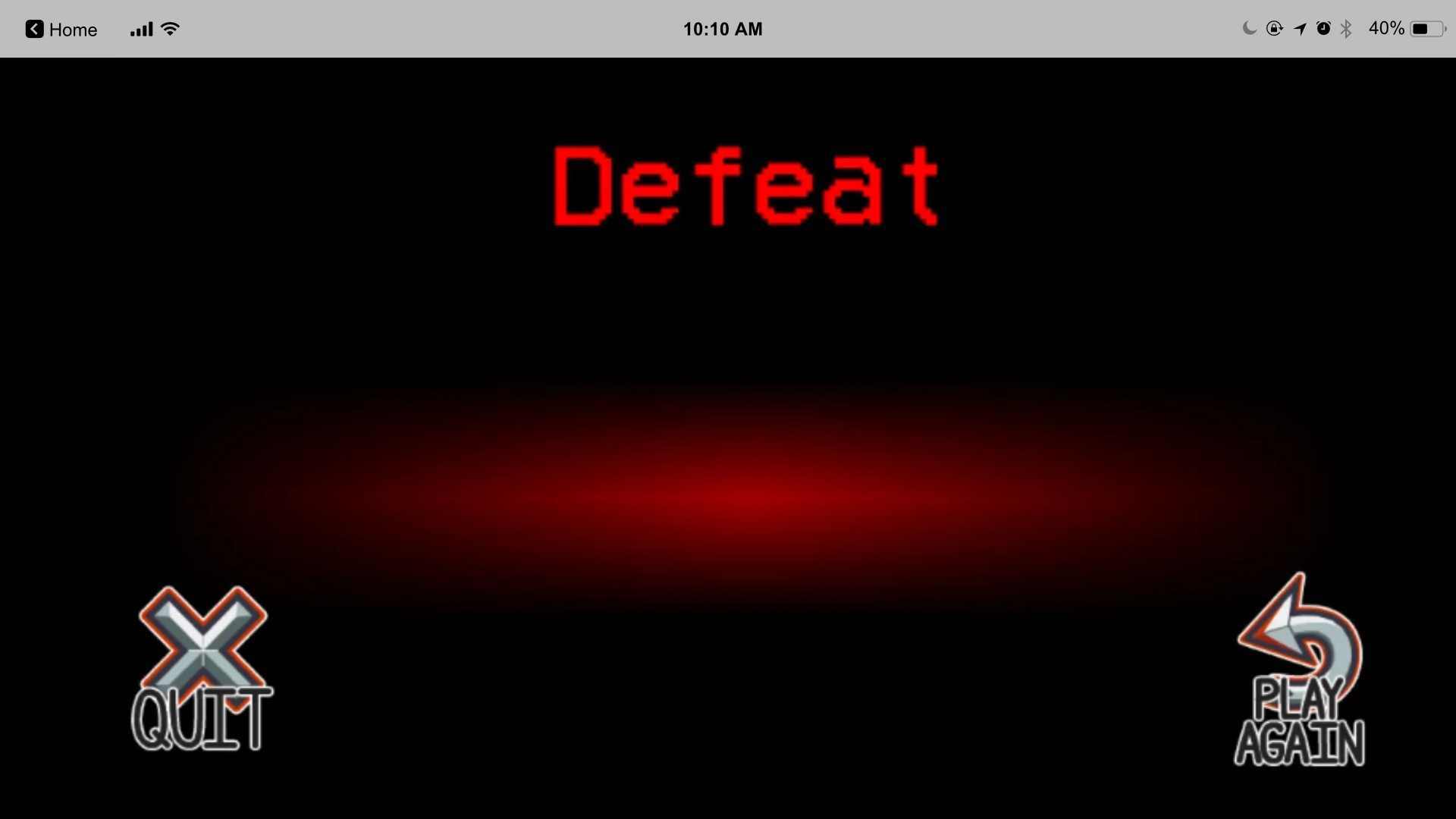 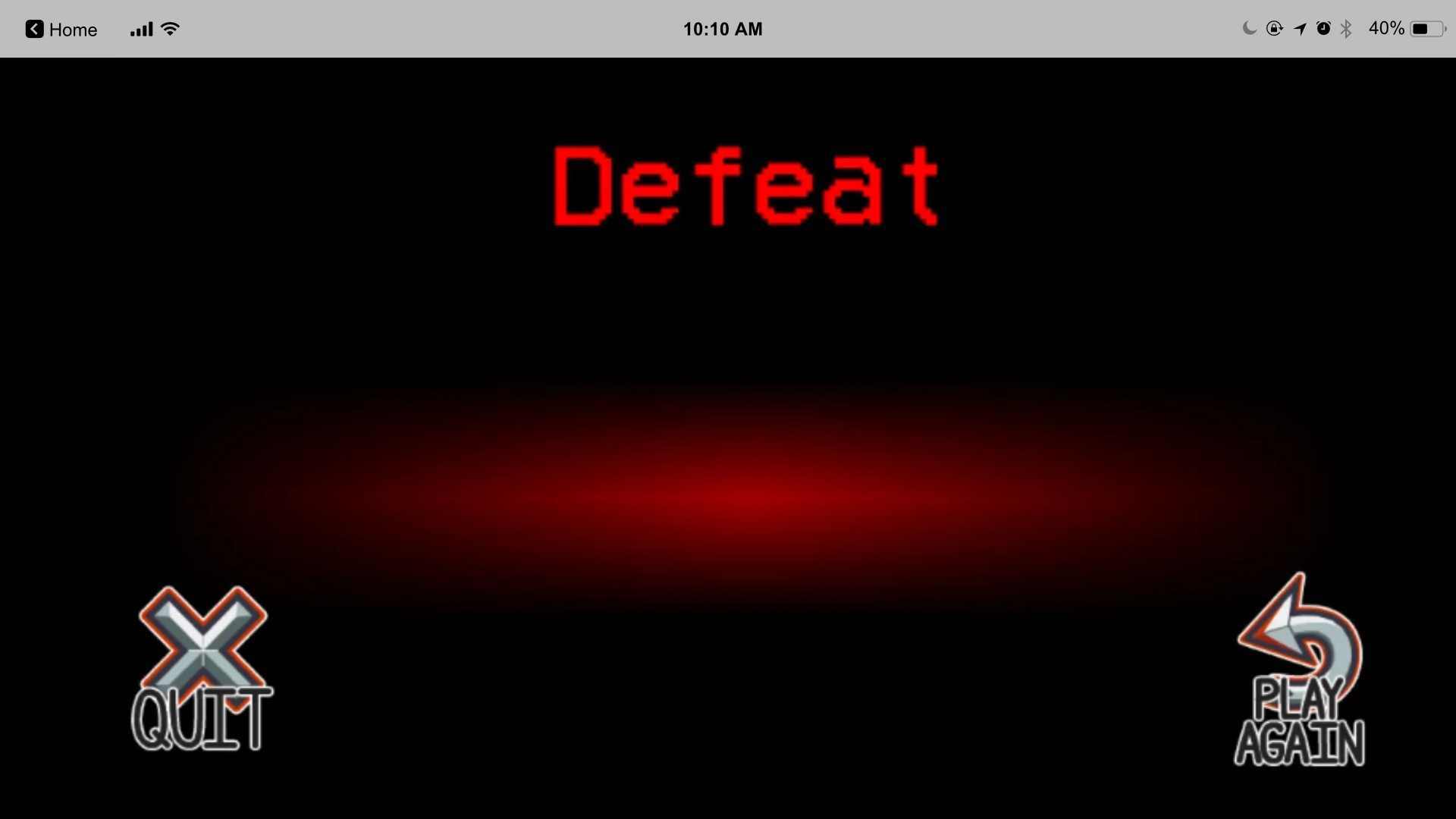 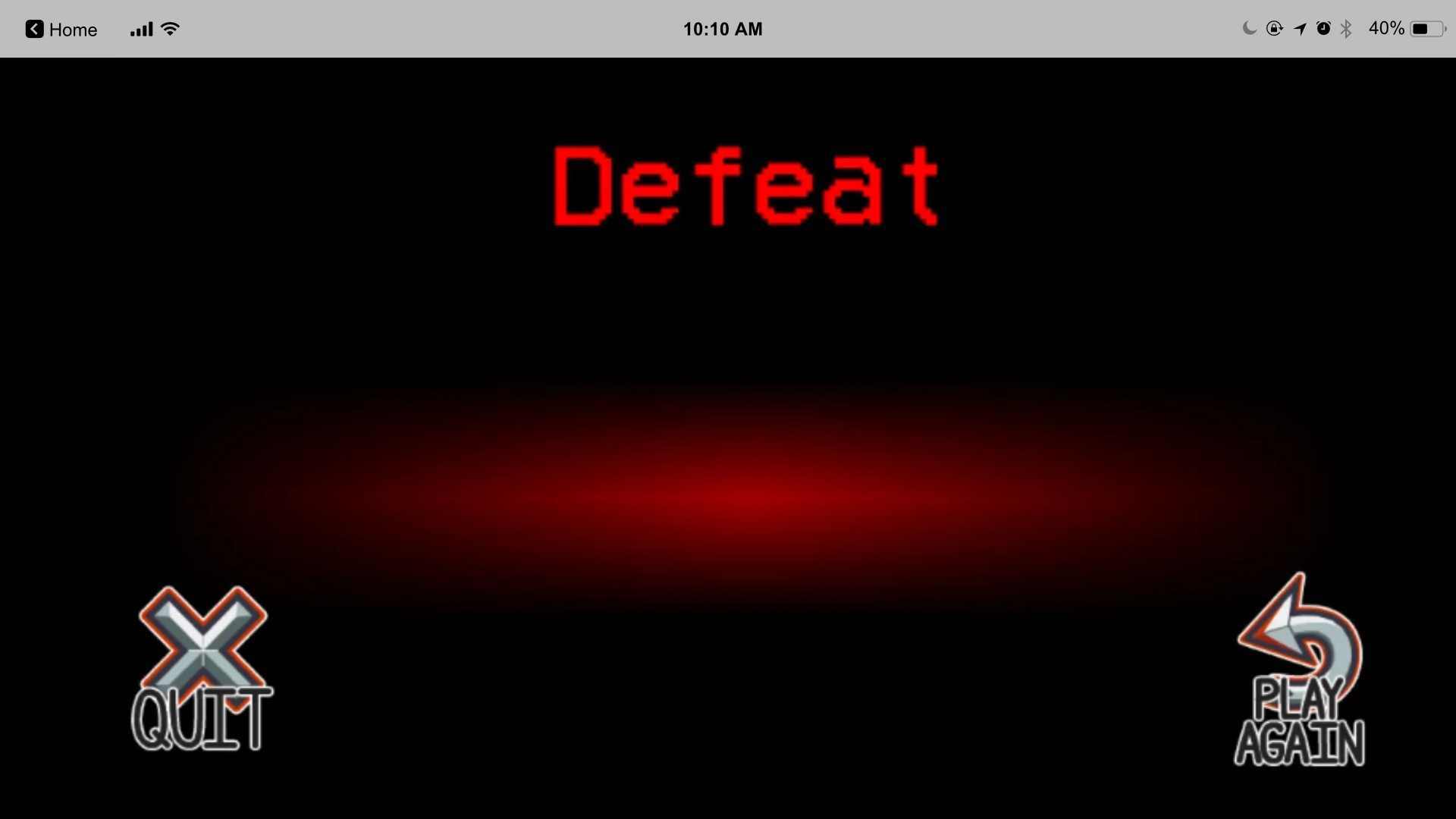 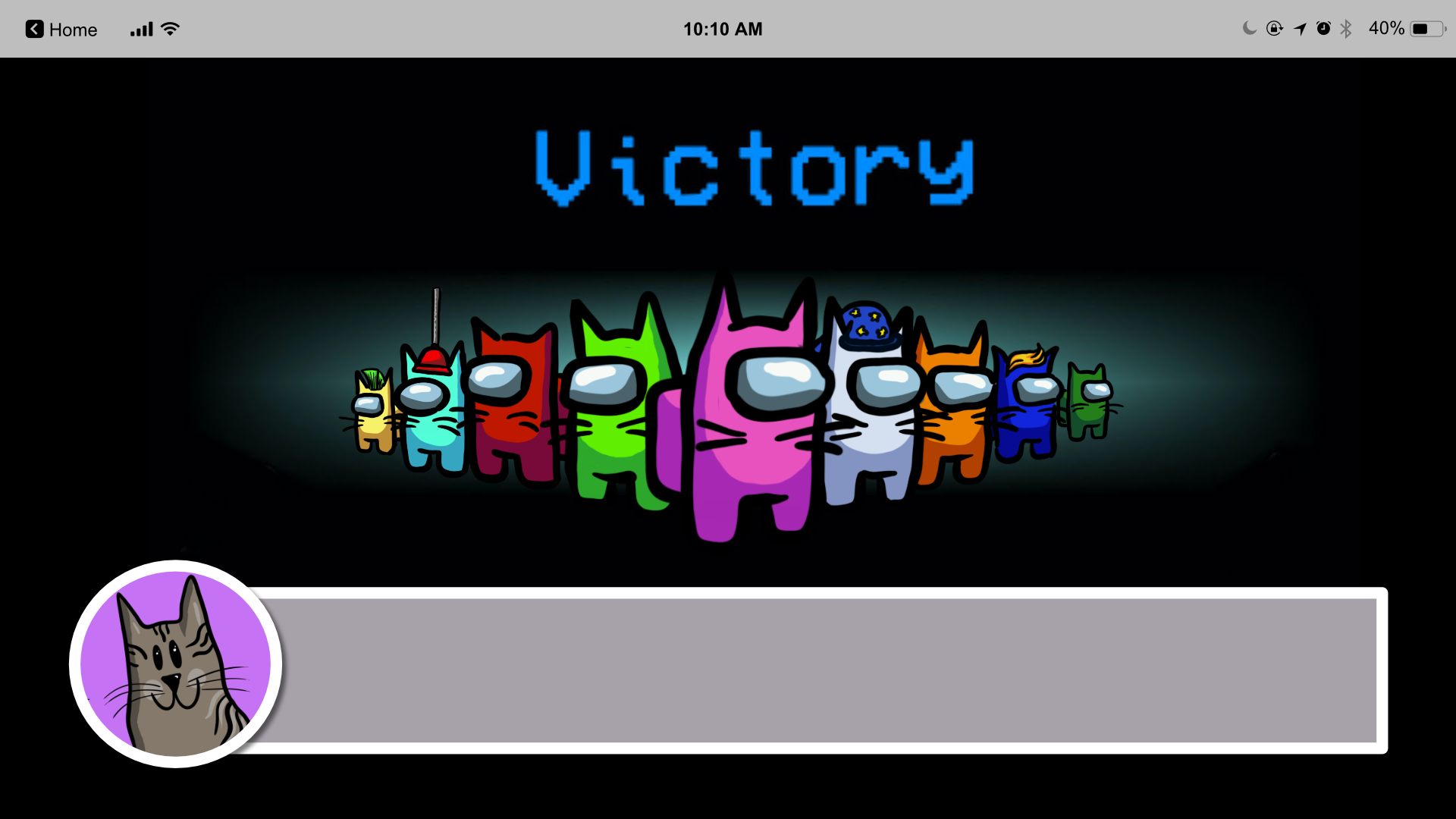 Amazing deduction skills – you found Camo Cat! AND I've just been sent a piece of the QR code from him – what a win! Let's go back to the home page – Click on me to do so!
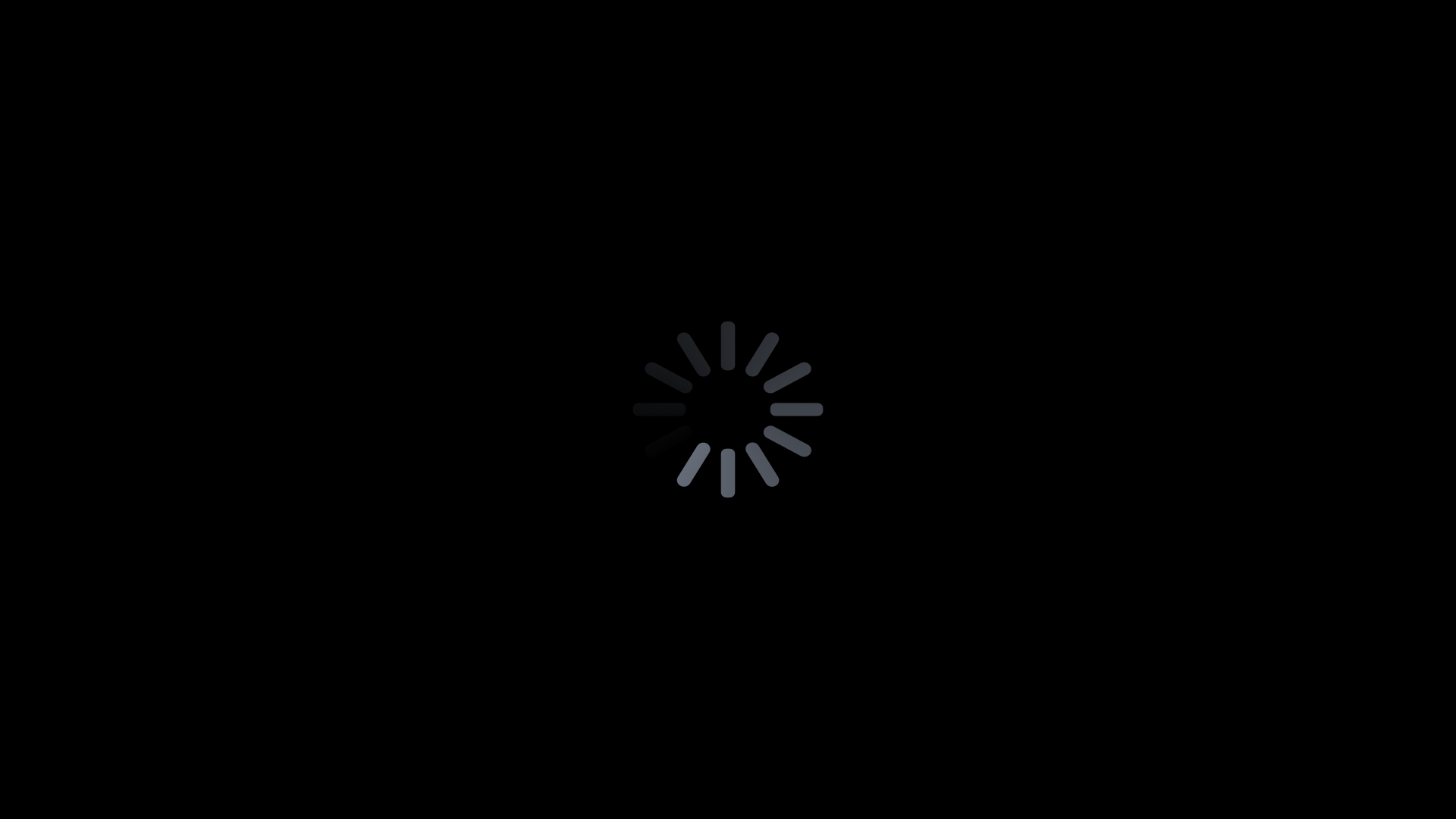 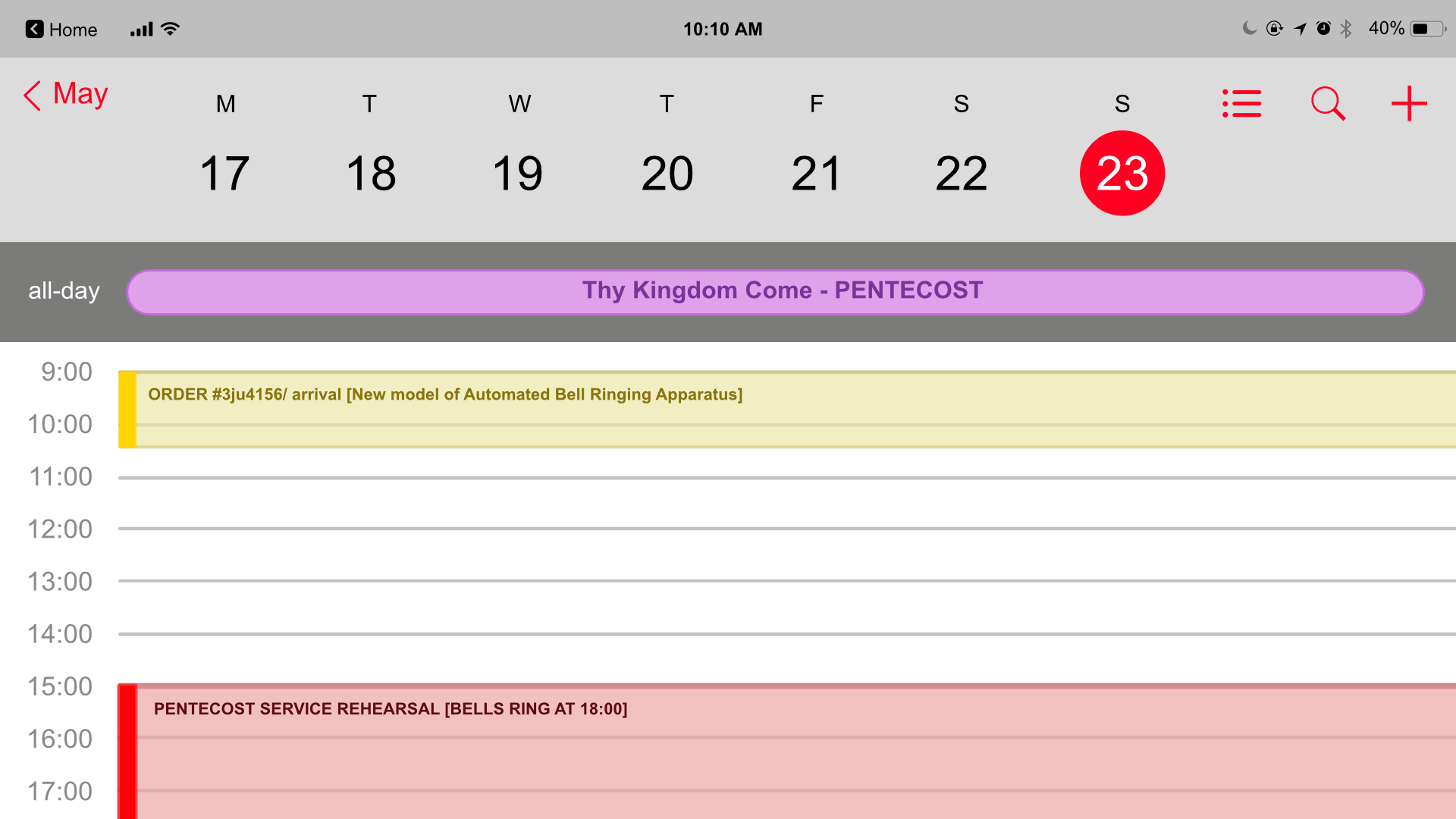 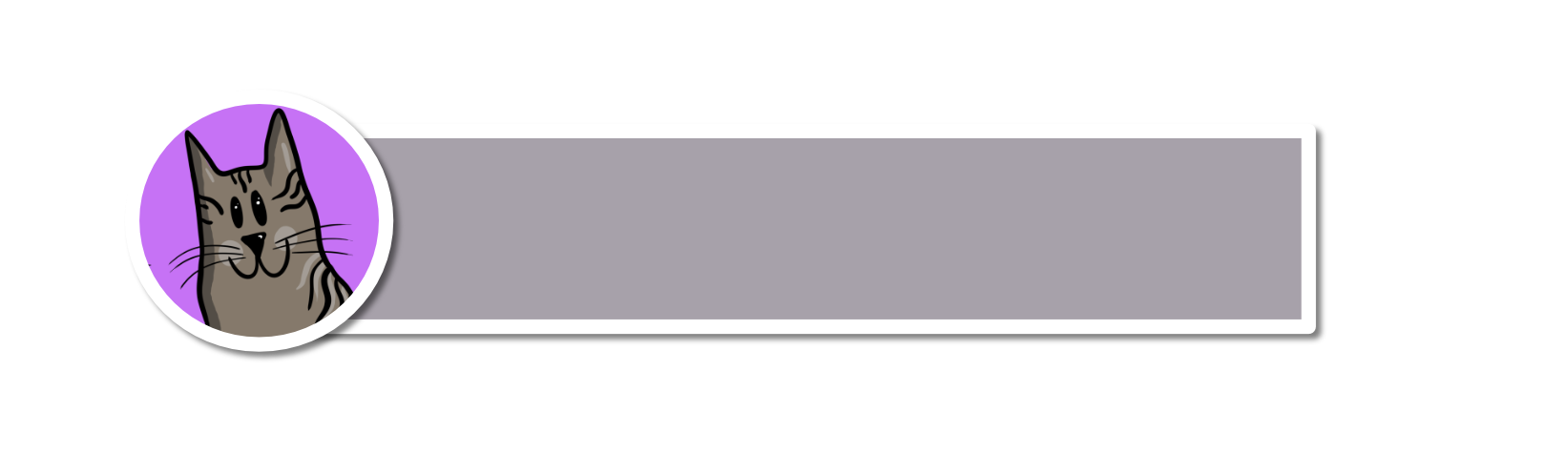 Not long to go until we need the machine to work! Click me to head home.
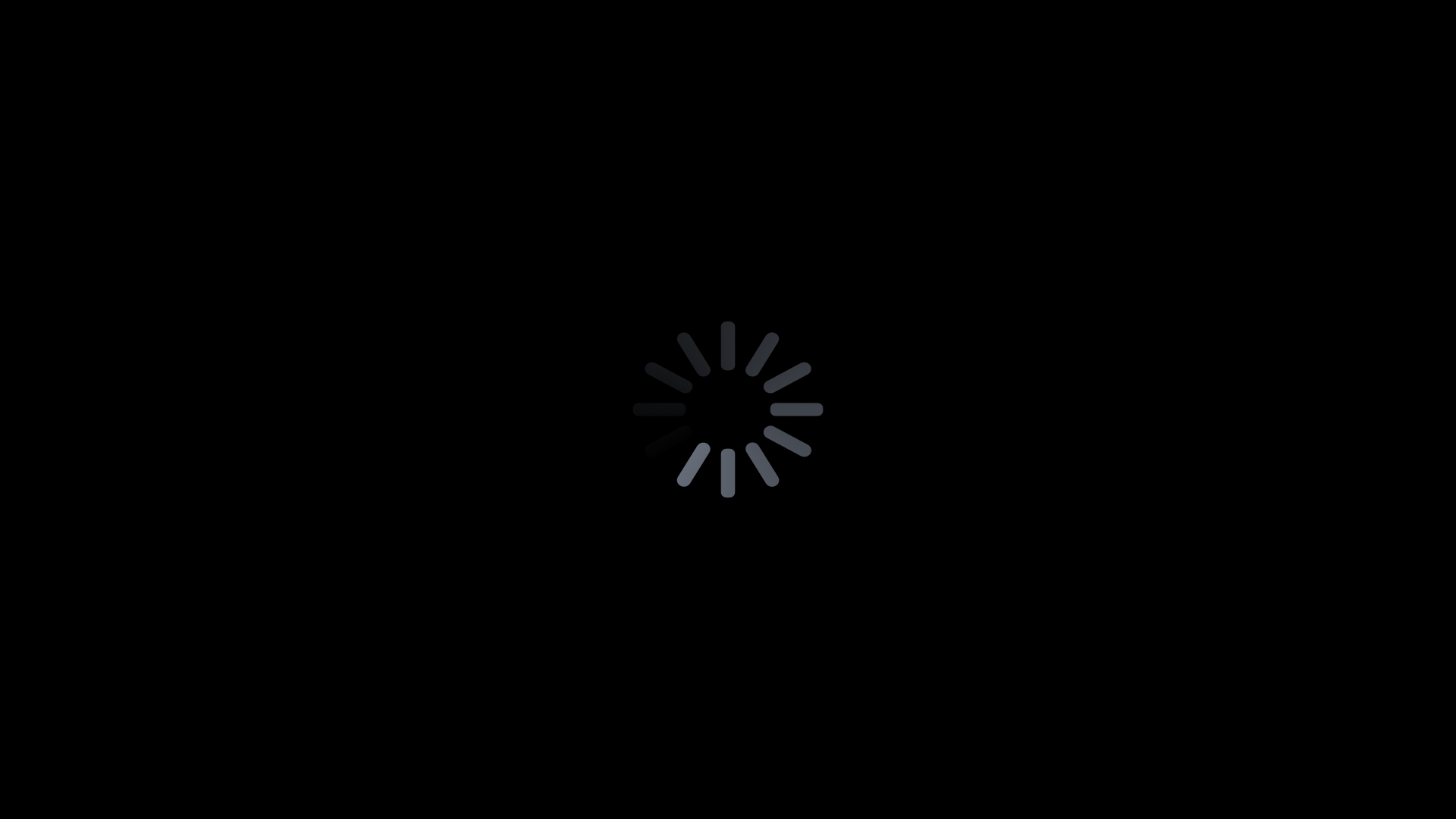 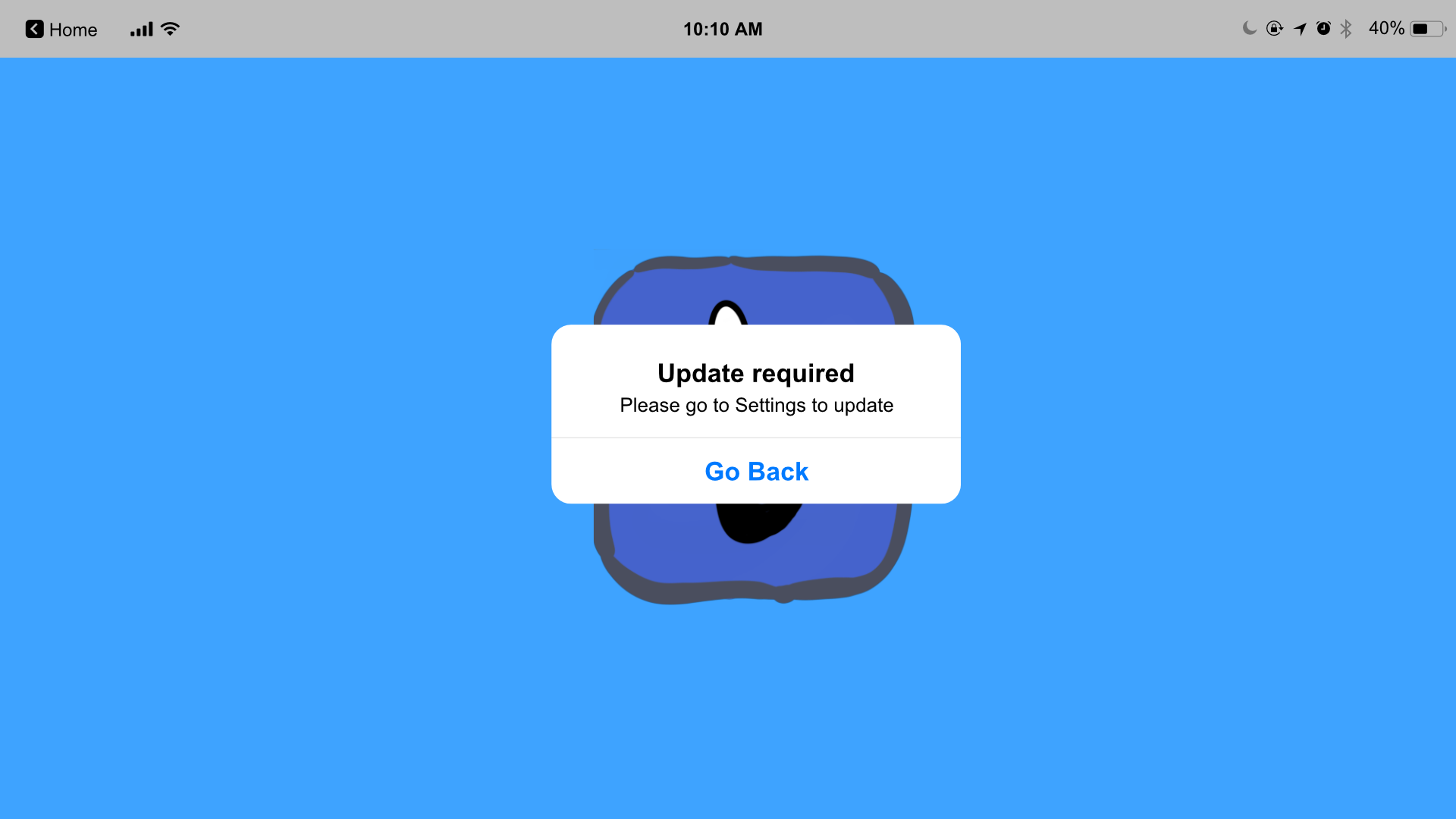 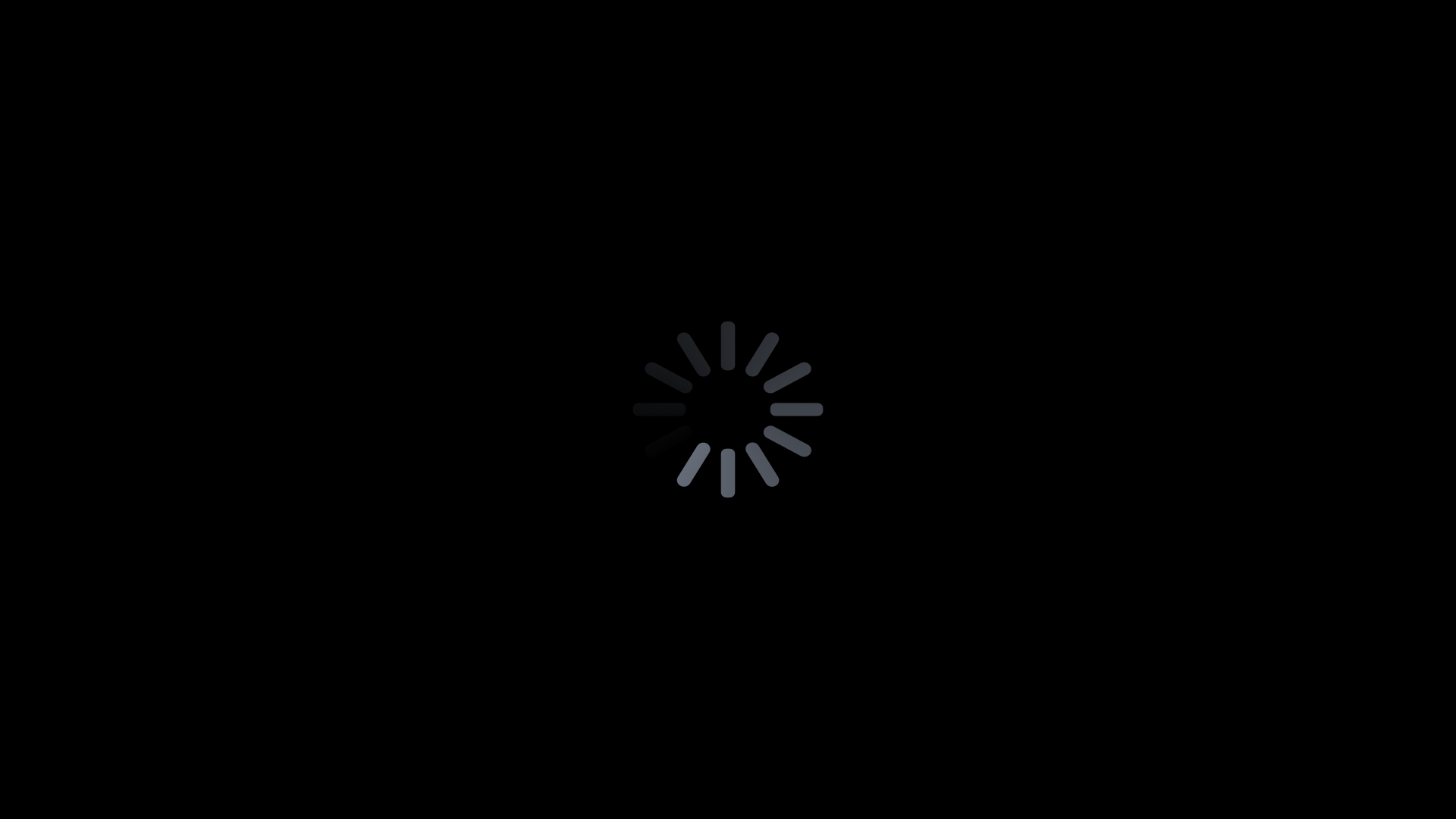 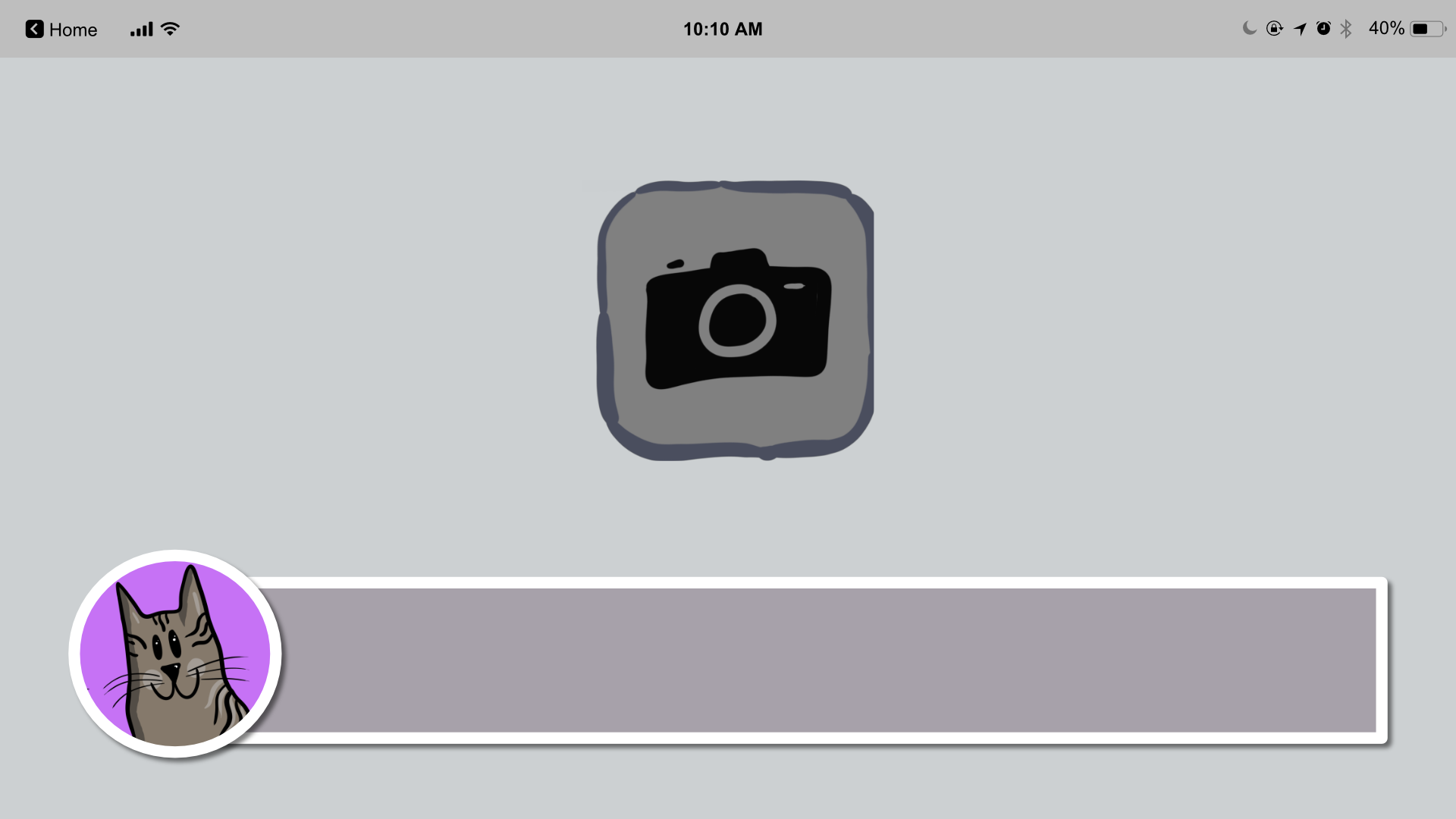 All 8 pieces of the QR code! I can finally build it and scan it... let's see if it all works!
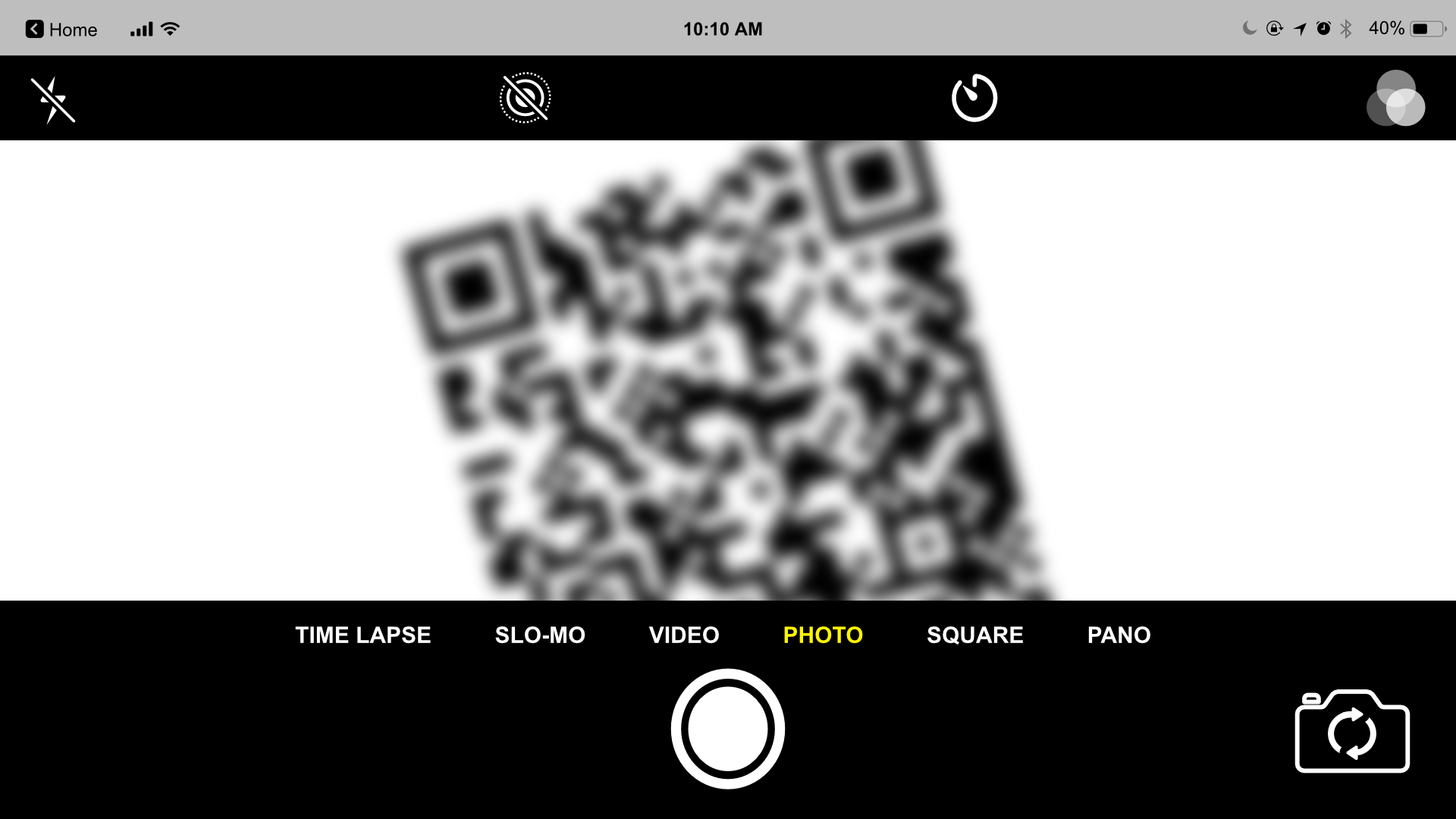 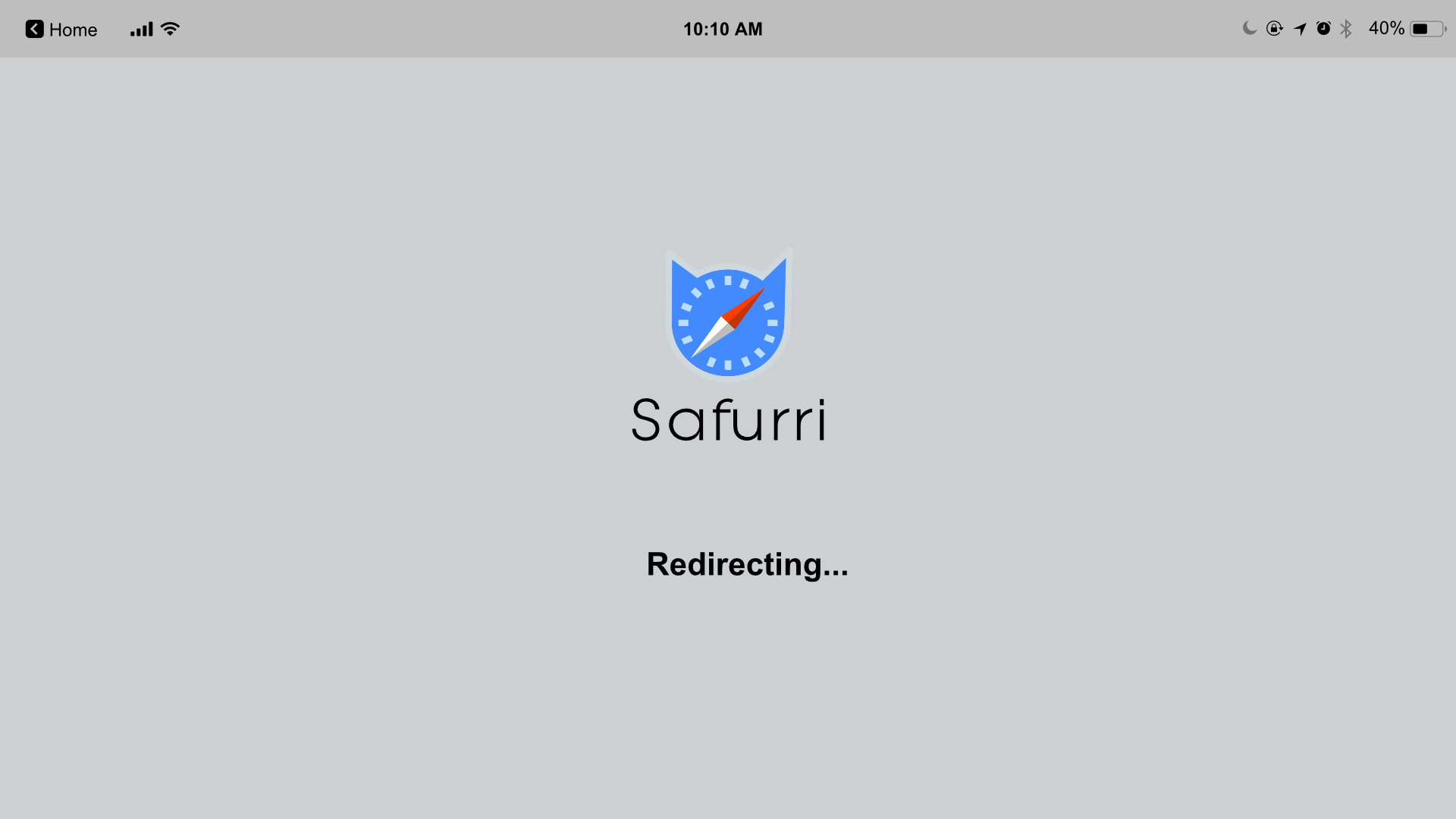 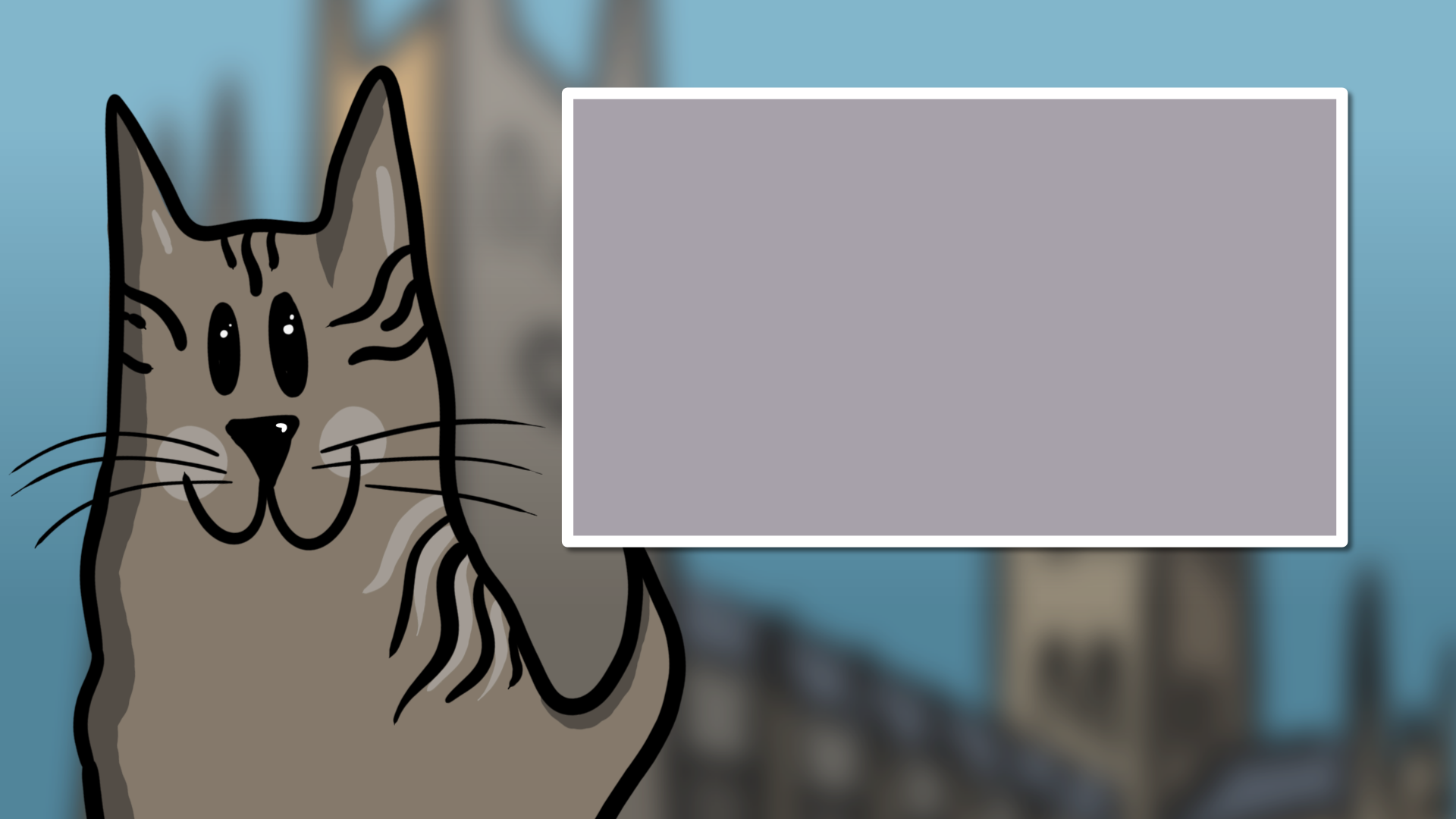 It works perfectly! What a joyful noise. Thank you so much – I hope you enjoy celebrating Pentecost together as a church as much as we will at Catterbury Cathedral. 

Maybe we'll see you again sometime...
Created by Jack Percey, Monica Jones, and Dave Thornton (Christ Church, Winchester)